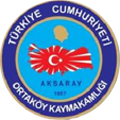 ORTAKÖY KAYMAKAMLIĞI
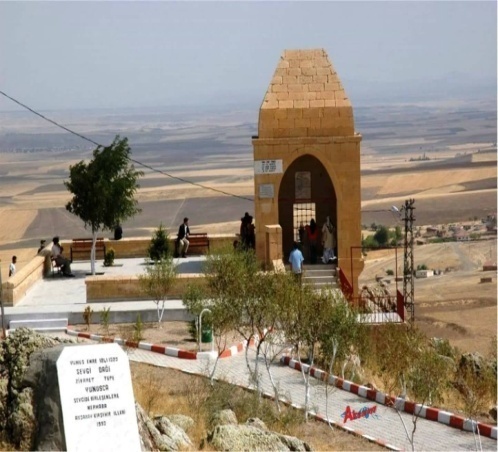 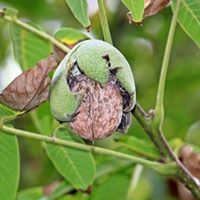 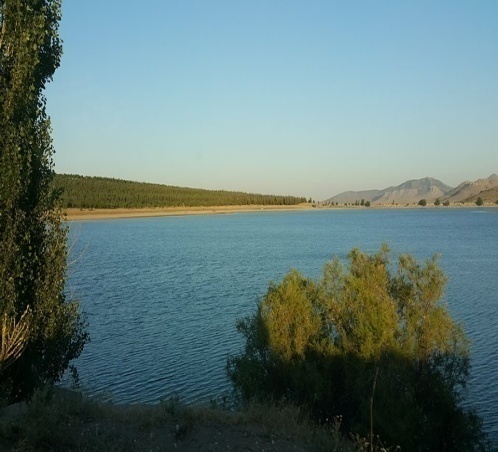 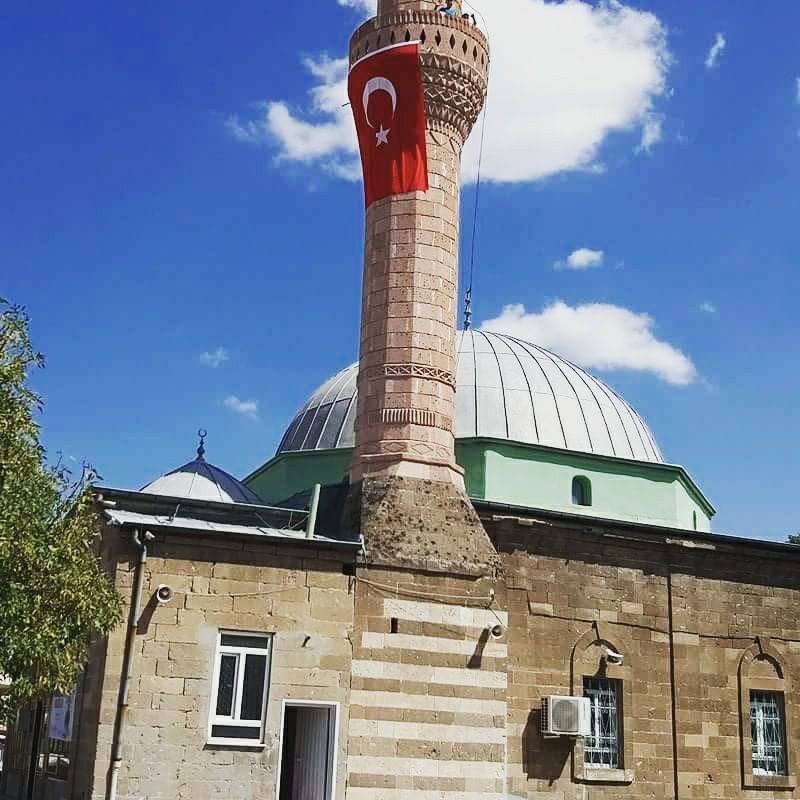 BRİFİNG  - HAZİRAN - 2020
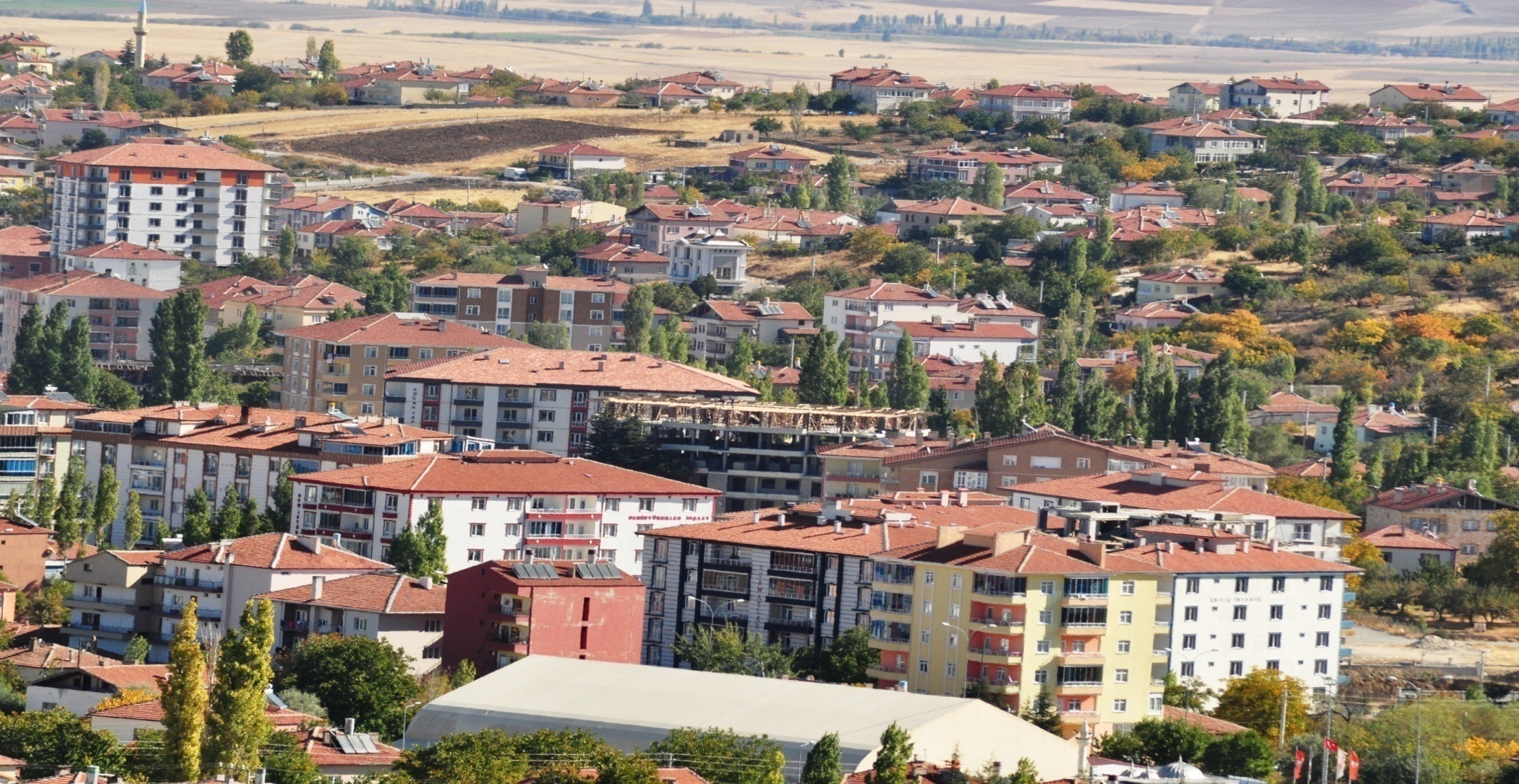 ORTAKÖY
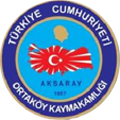 COĞRAFİ VE İDARİ YAPI
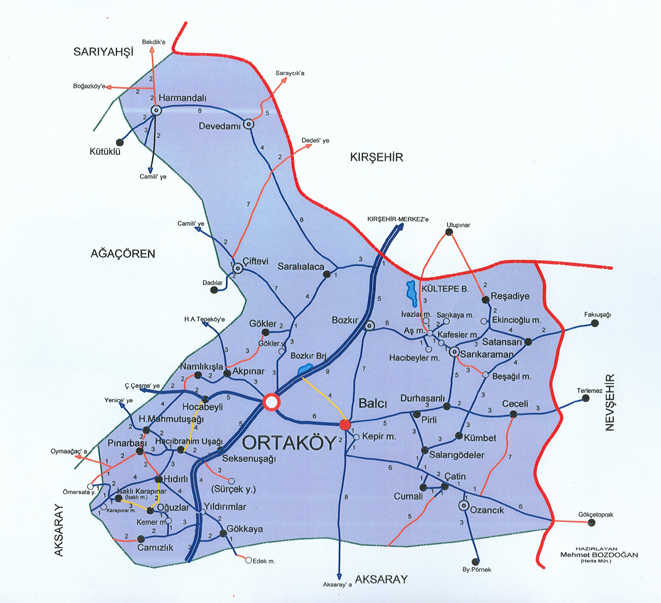 AKSARAY ORTAKÖY ARASI 55 KM’DİR
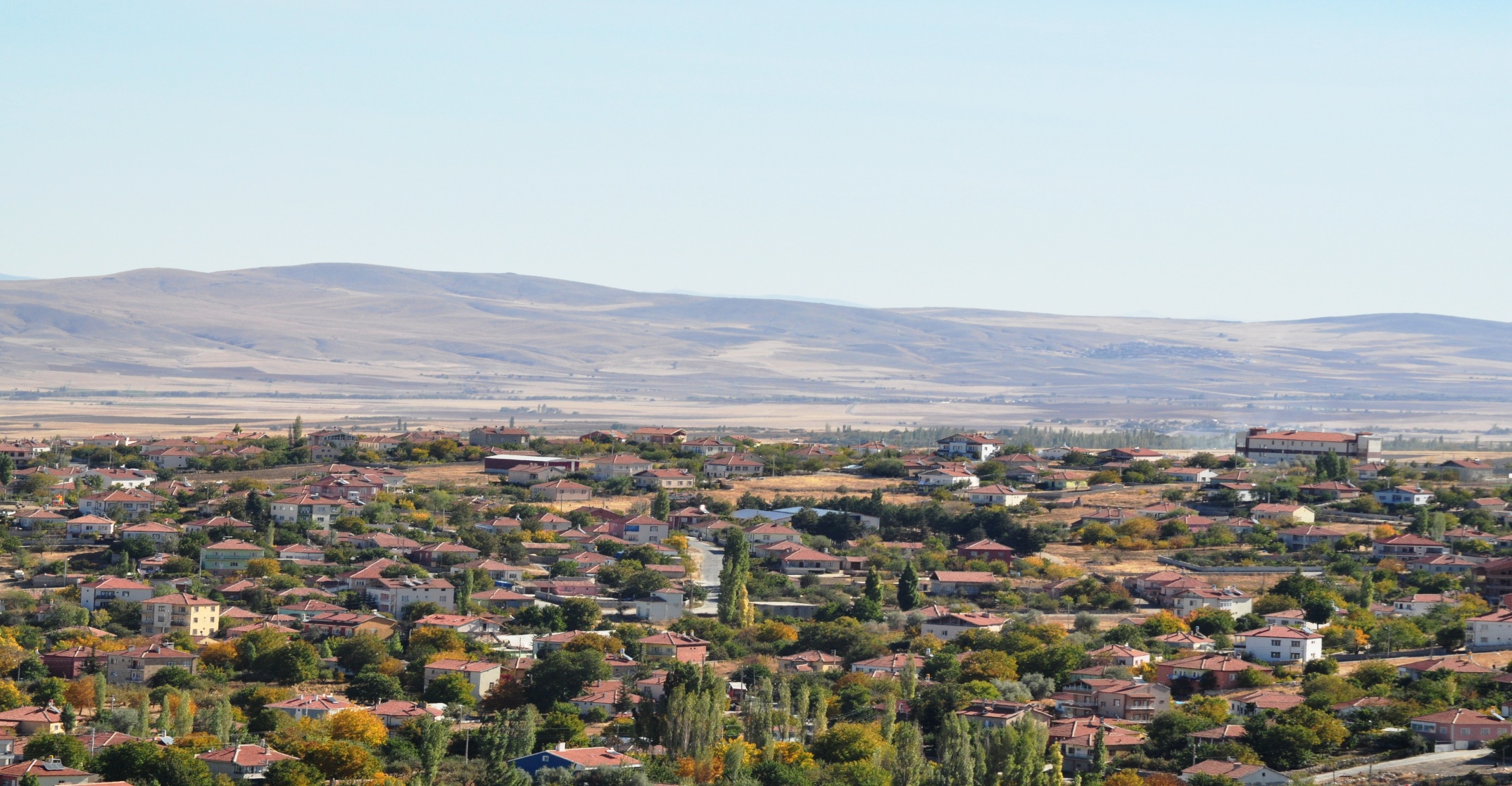 COĞRAFİ VE İDARİ YAPI
ORTAKÖY
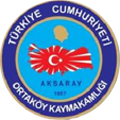 NÜFUS VE DEMOGRAFİ
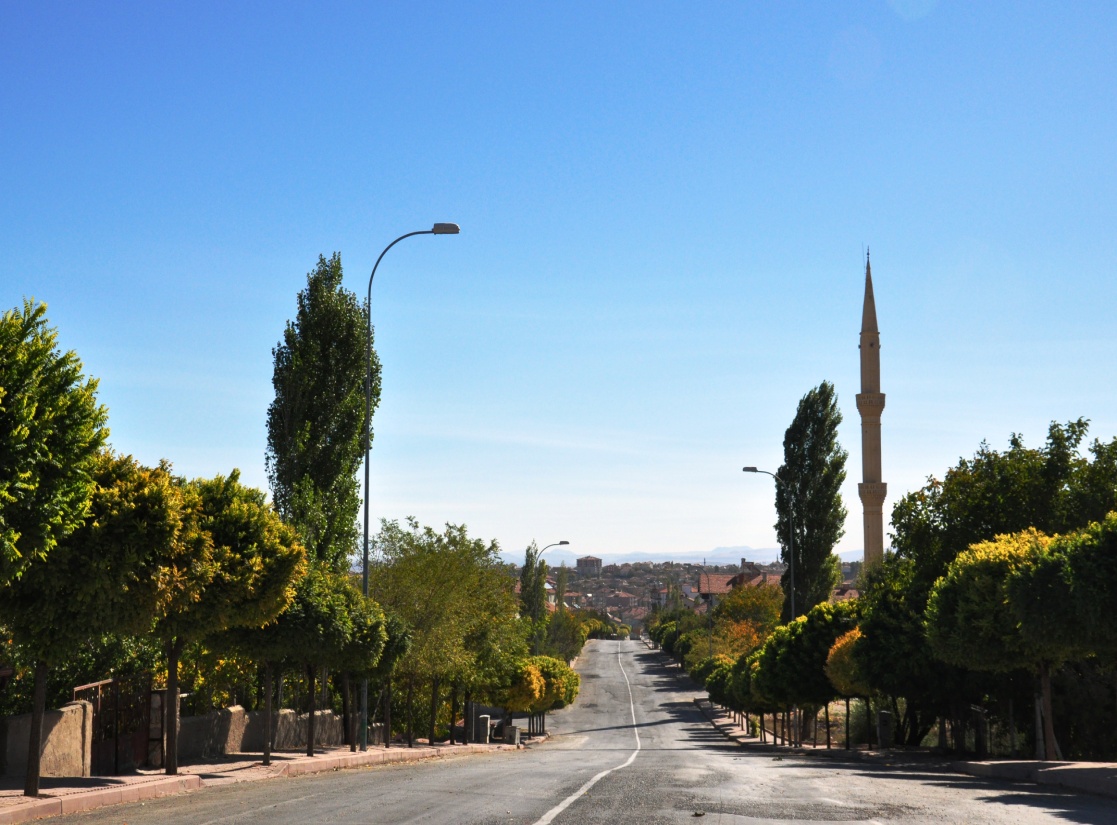 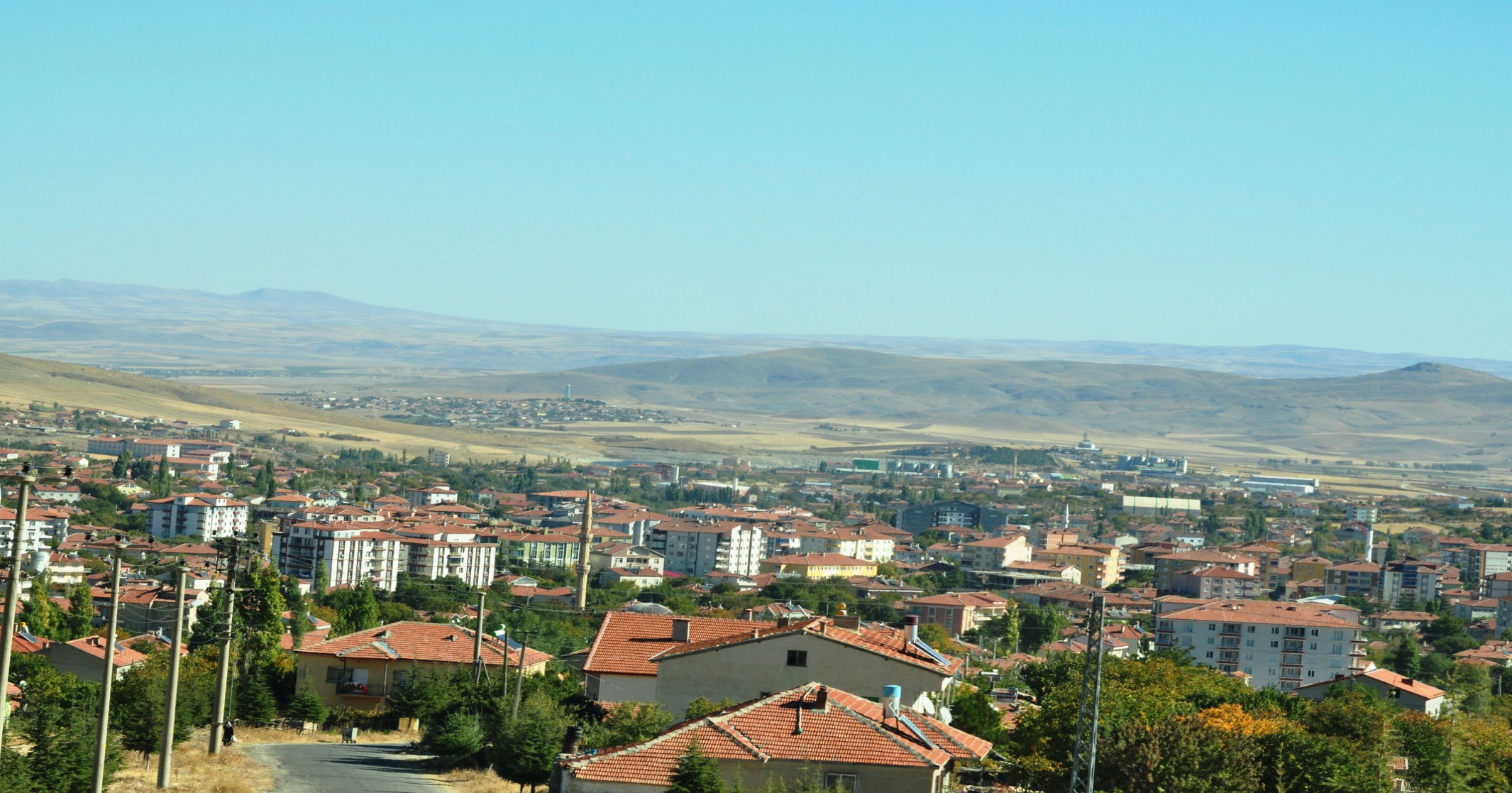 ORTAKÖY
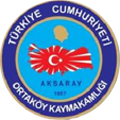 EĞİTİM VERİLERİ
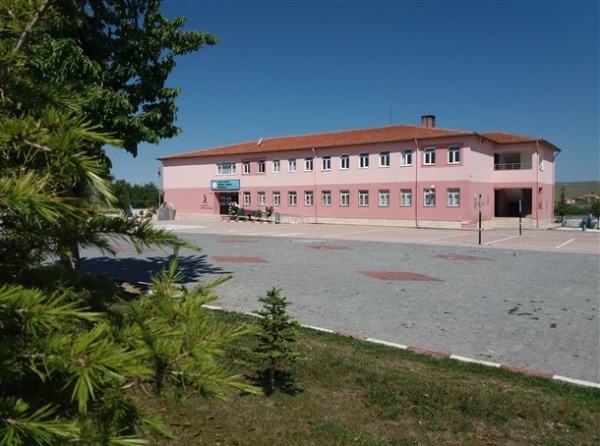 ORTAKÖY AHMET YAVUZ İLKOKULU
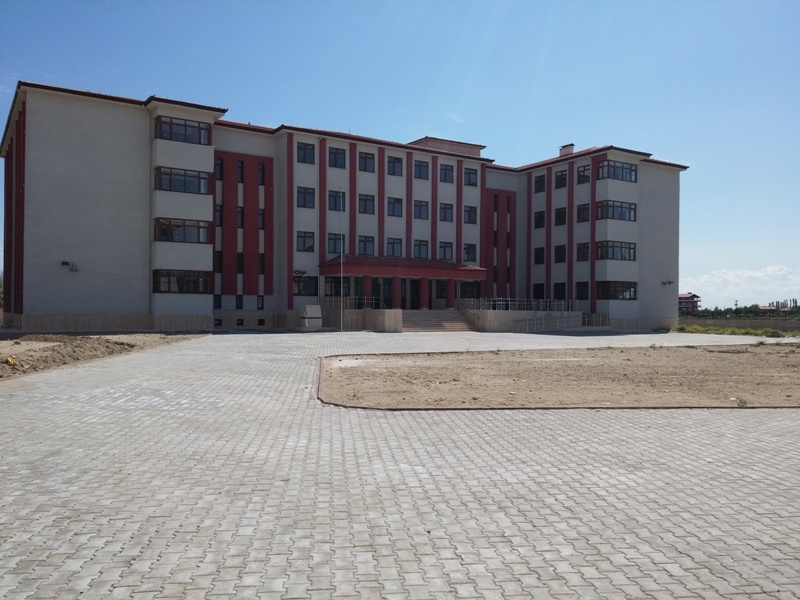 ŞEHİT NURULLAH SABIRER FEN LİSESİ
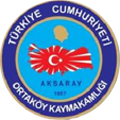 EĞİTİM GÖSTERGELERİ
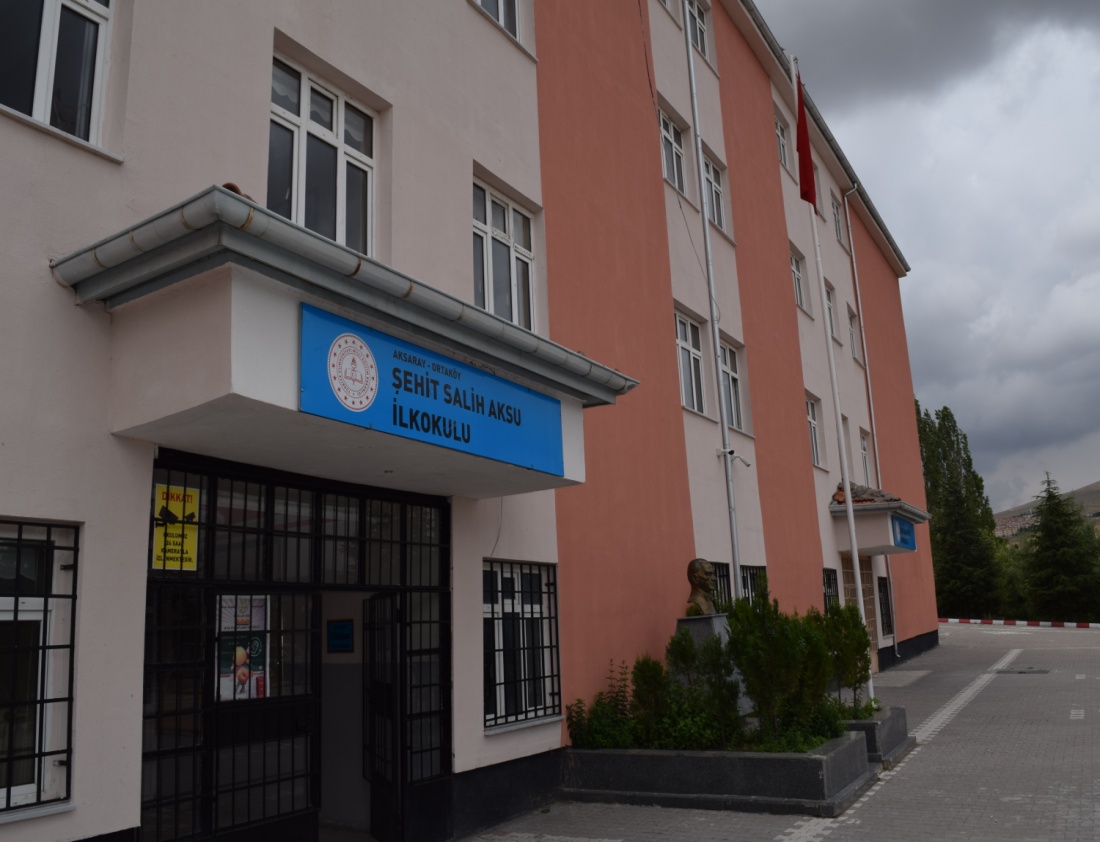 ŞEHİT SALİH AKSU İLKOKULU
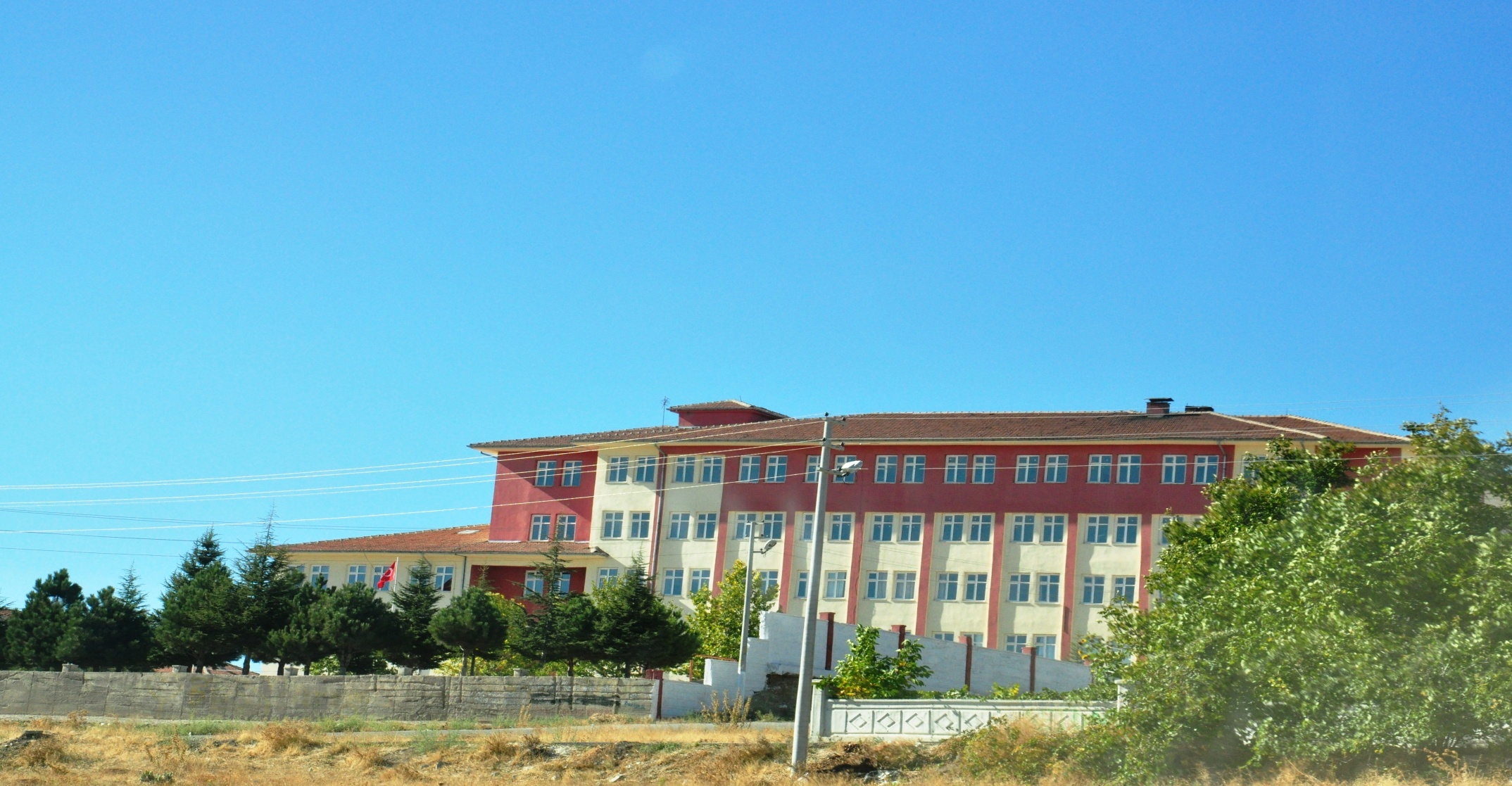 FATİH İLK-ORTAOKULU
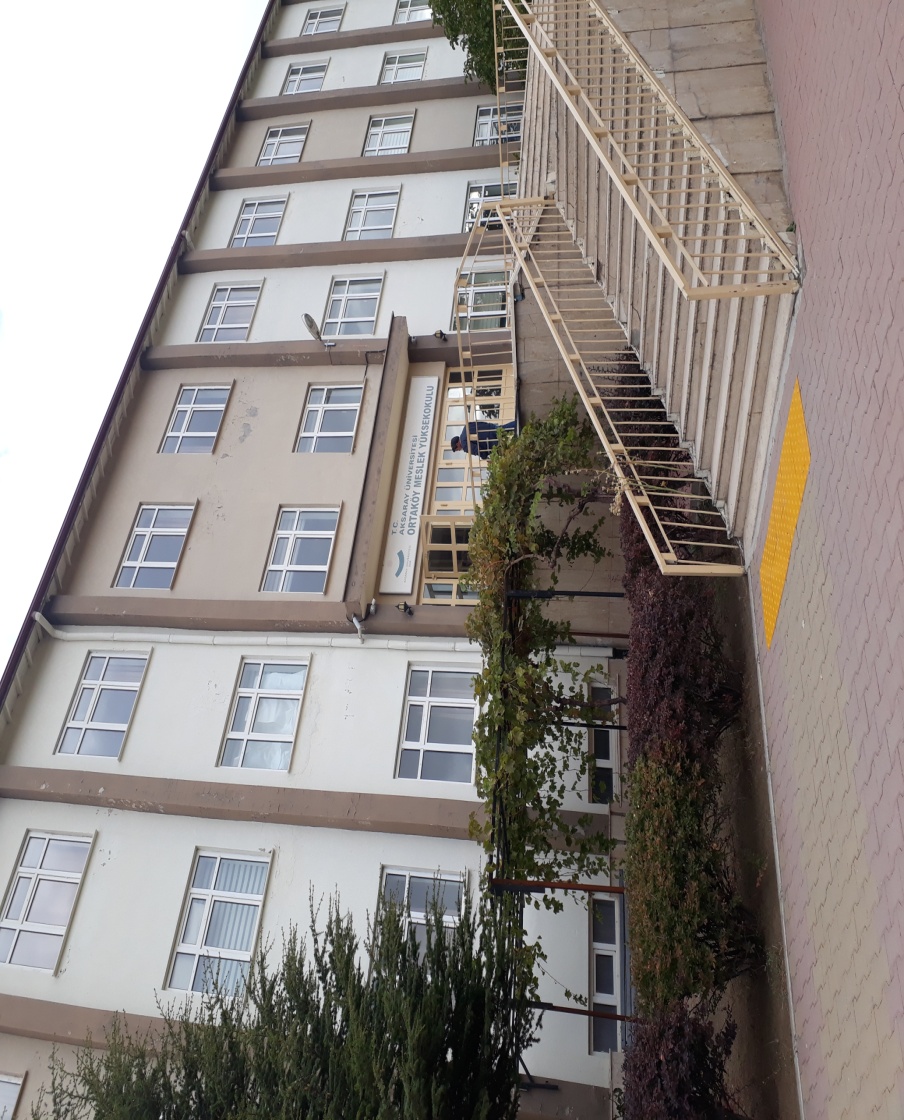 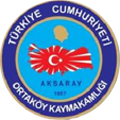 AKSARAY  ÜNİVERSİTESİ ORTAKÖY MESLEK YÜKSEK OKULU
ORTAKÖY MESLEK YÜKSEK OKULU
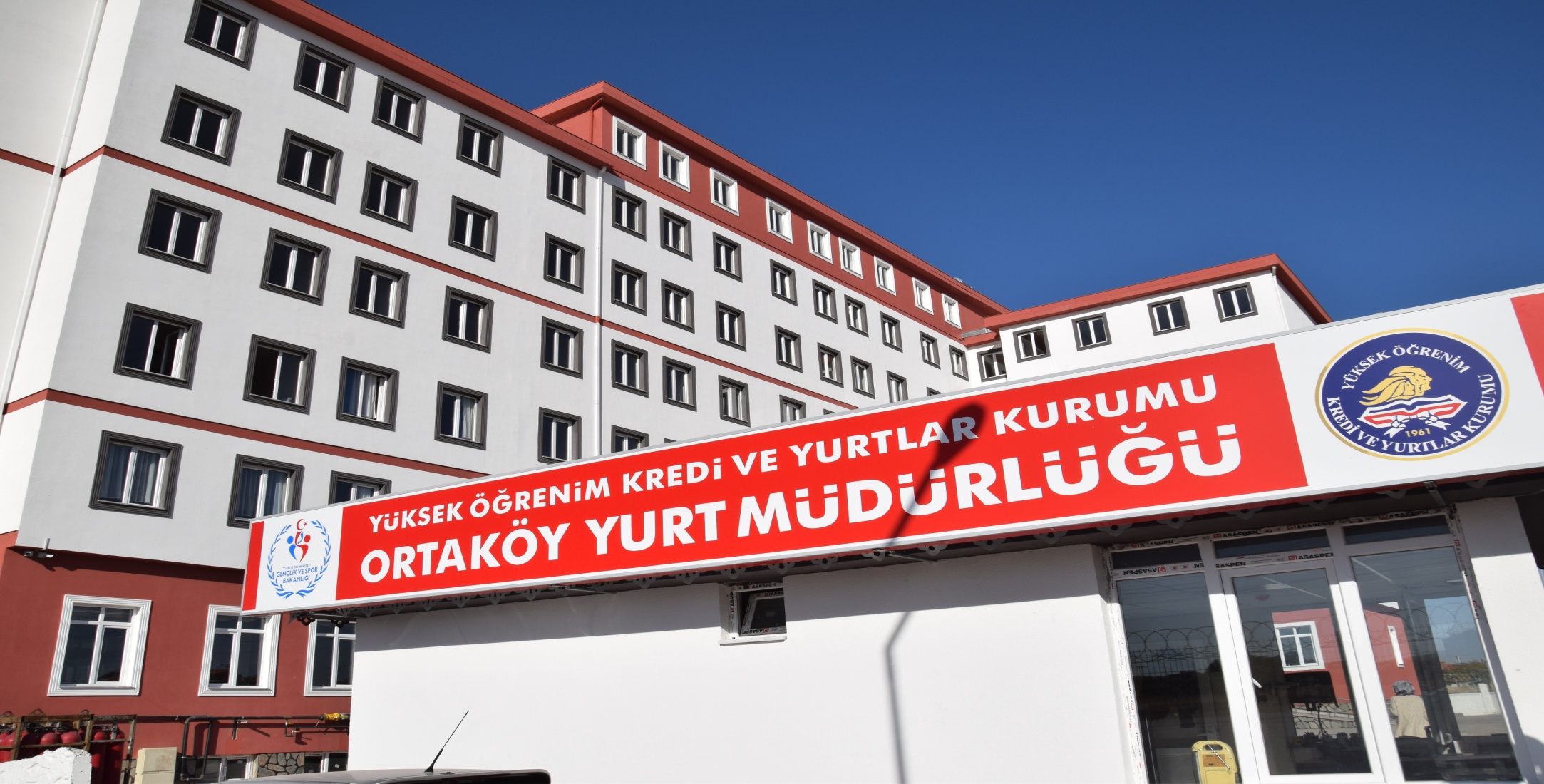 ORTAKÖY KREDİ VE YURTLAR KURUMU
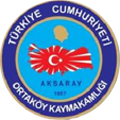 SAĞLIK VERİLERİ
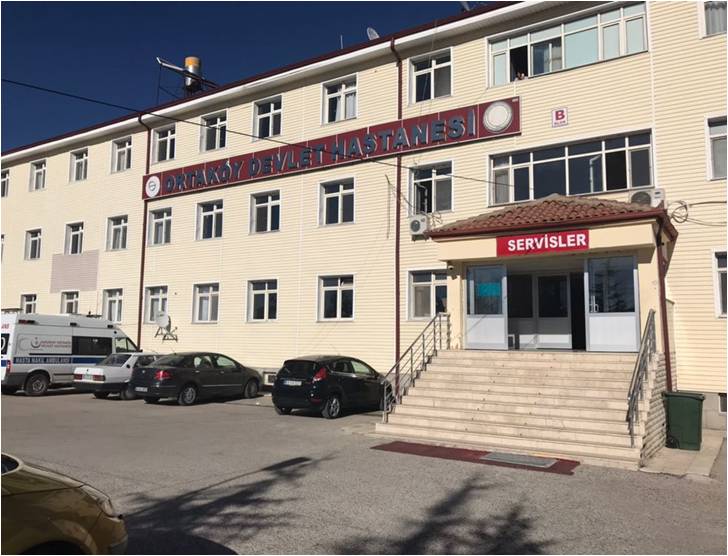 ORTAKÖY DEVLET HASTANESİ
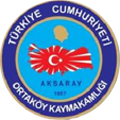 SAĞLIK GÖSTERGELERİ
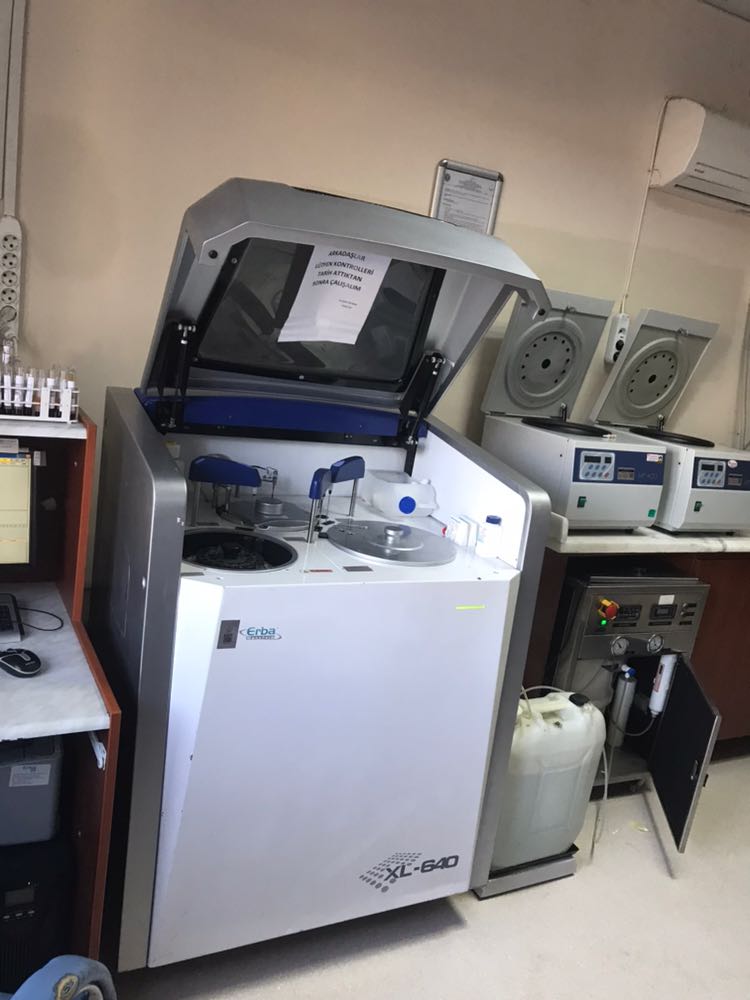 ORTAKÖY DEVLET HASTANESİ- LABORATUVAR BÖLÜMÜ
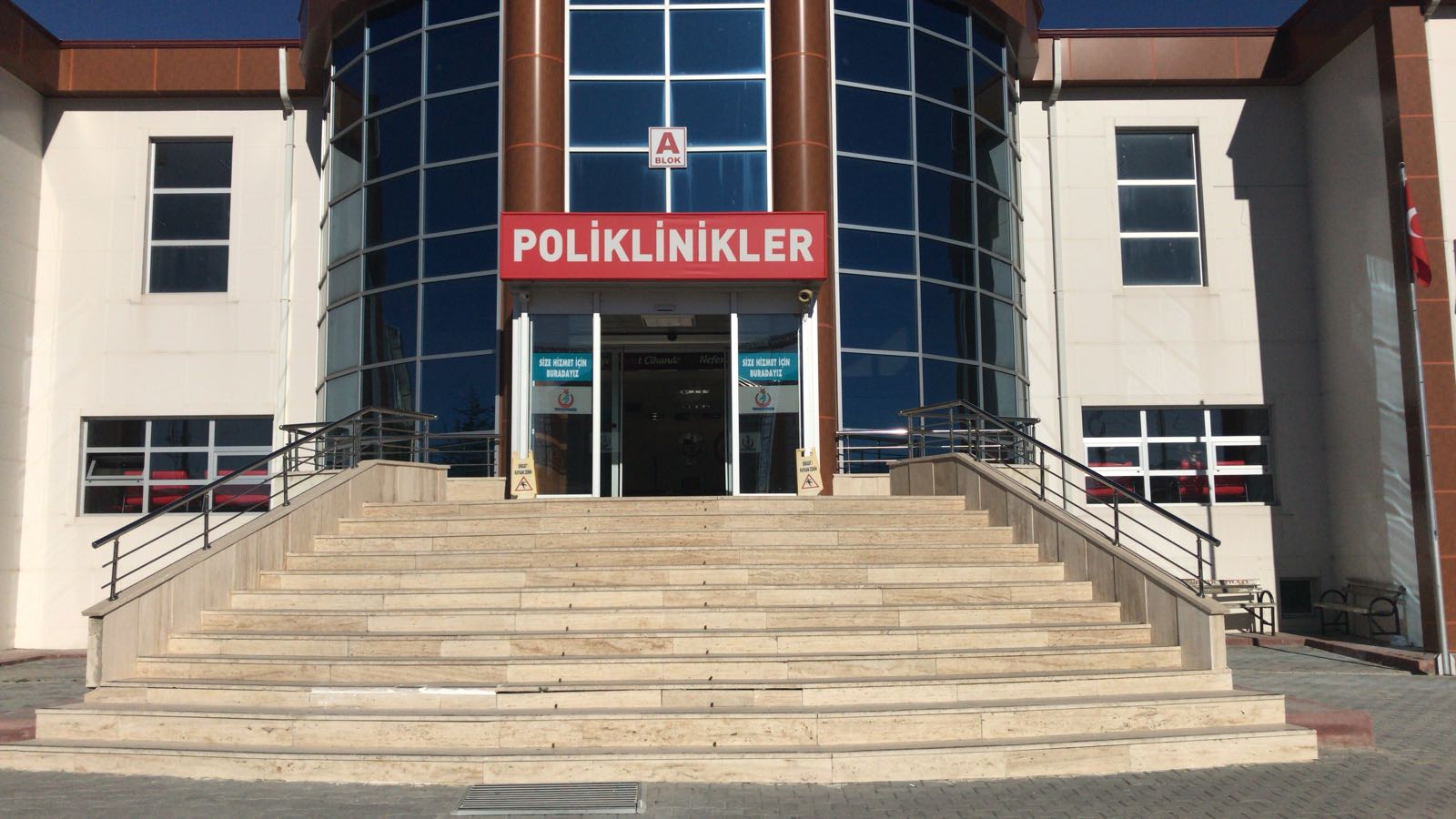 ORTAKÖY DEVLET HASTANESİ  POLİKLİNİKLERİ
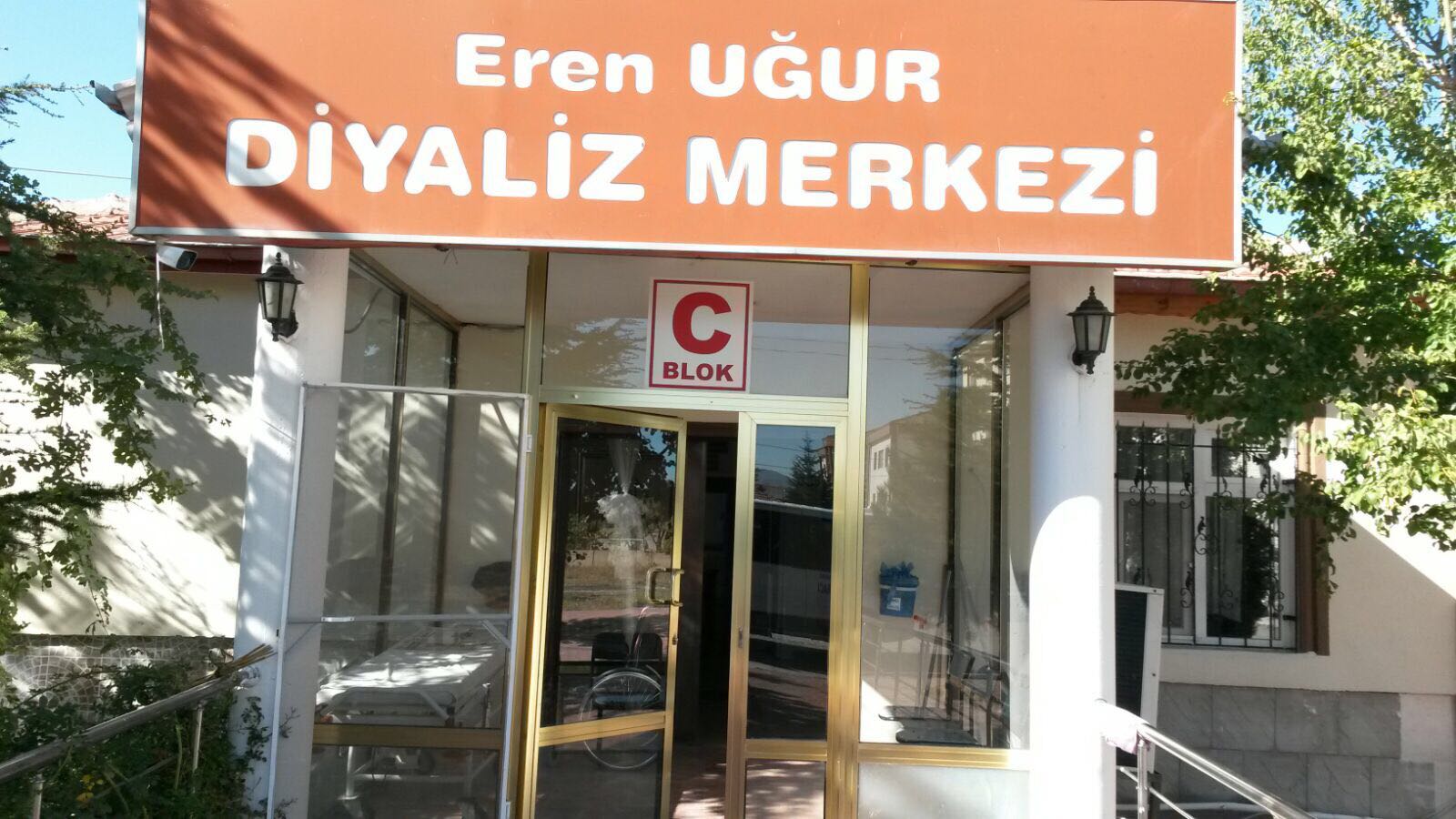 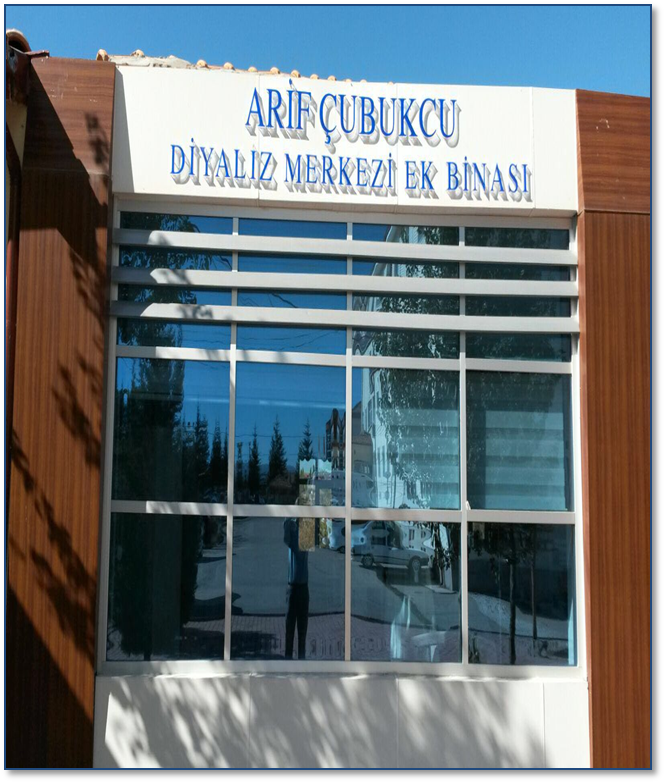 EREN UĞUR DİYALİZ MERKEZİ/ARİF ÇUBUKÇU DİYALİZ MERKEZİ EK BİNASI
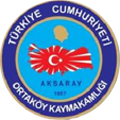 TARIM
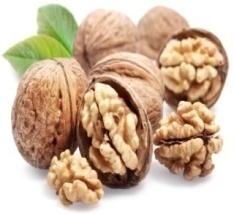 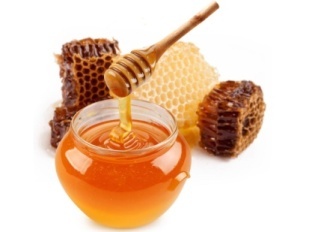 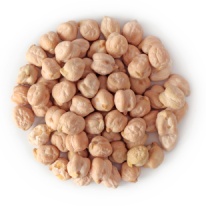 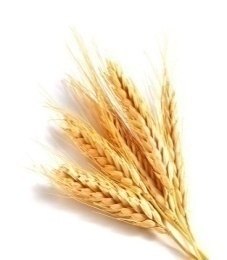 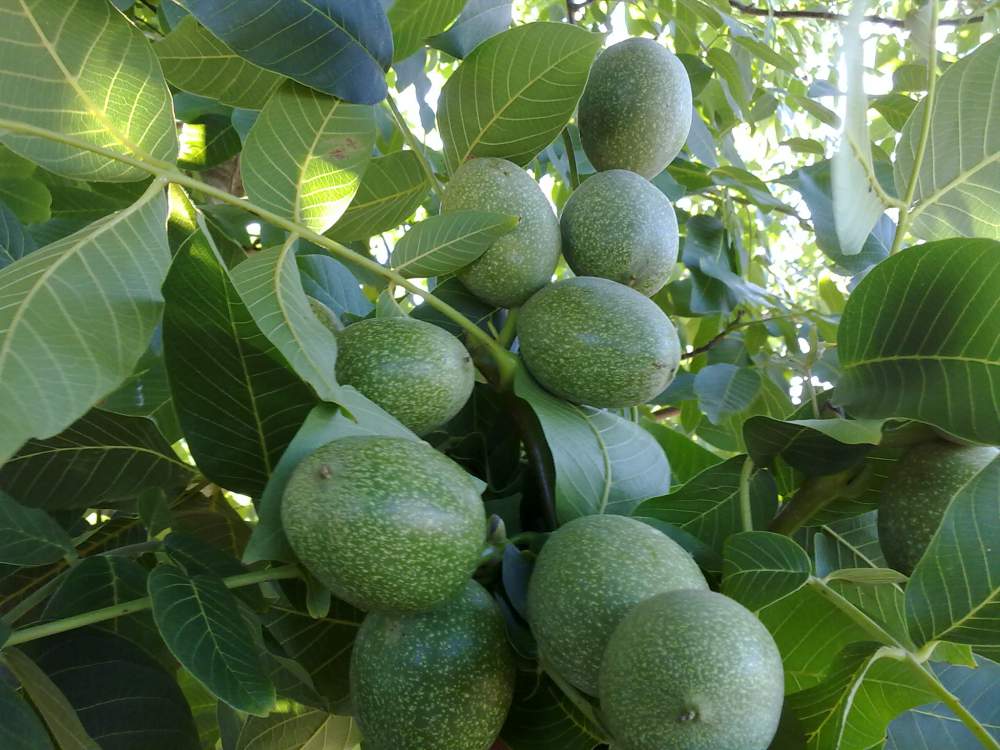 CEVİZ
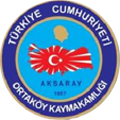 HAYVANCILIK
HAYVANCILIK			HAYVANSAL  VE  BİTKİSEL DESTEKLER
.
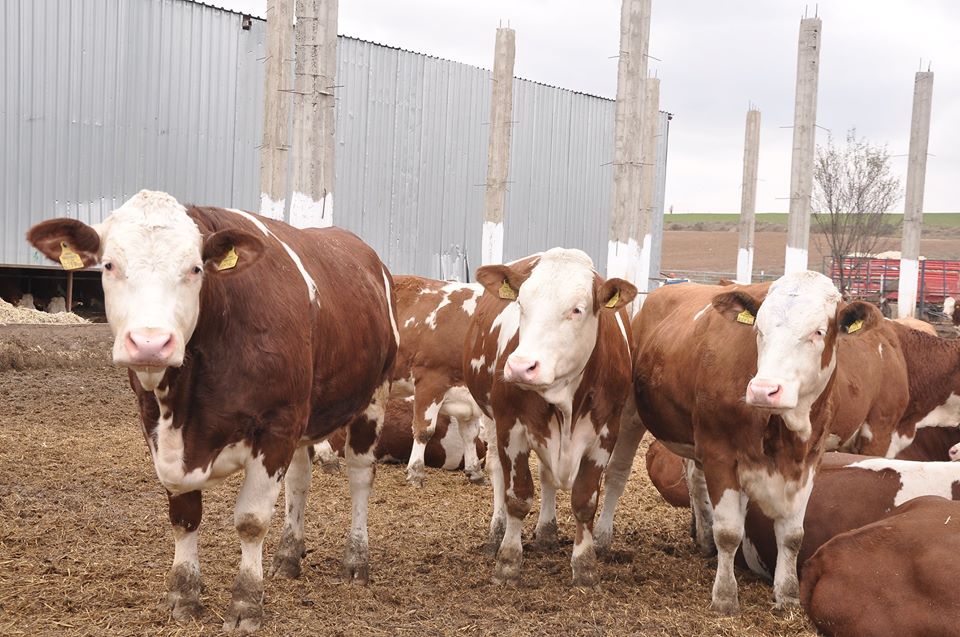 İLÇEMİZDE HAYVANCILIK
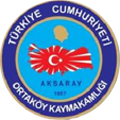 EKONOMİK DURUM
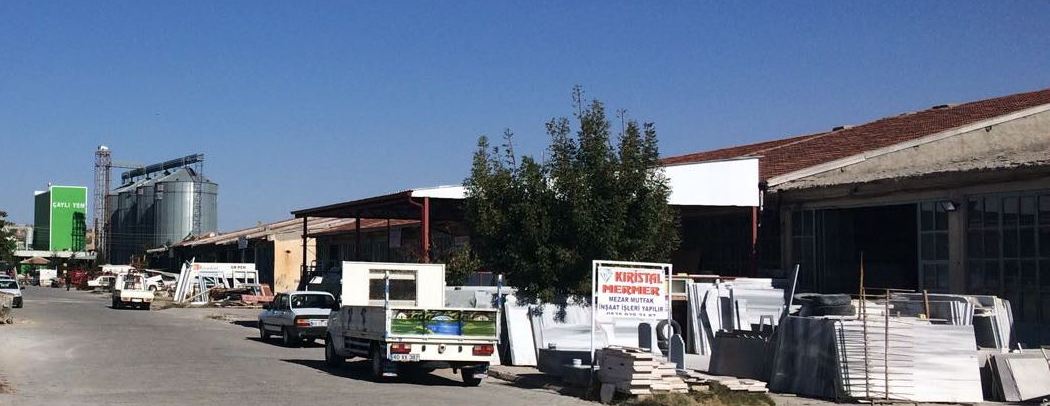 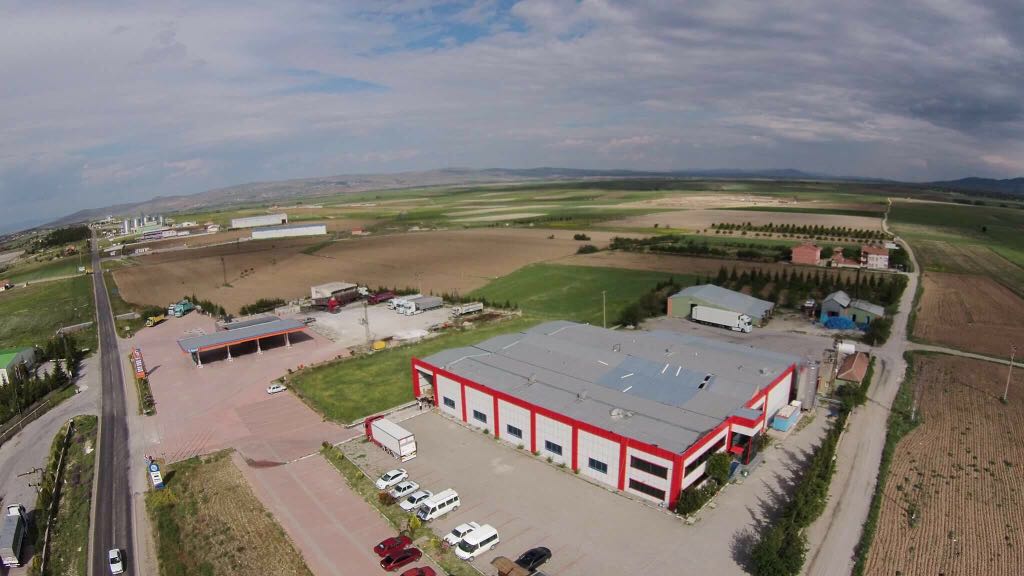 ORTAKÖY YEM SAN. A.Ş.
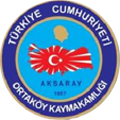 ÖNEMLİ SANAYİ KURULUŞLARIMIZ
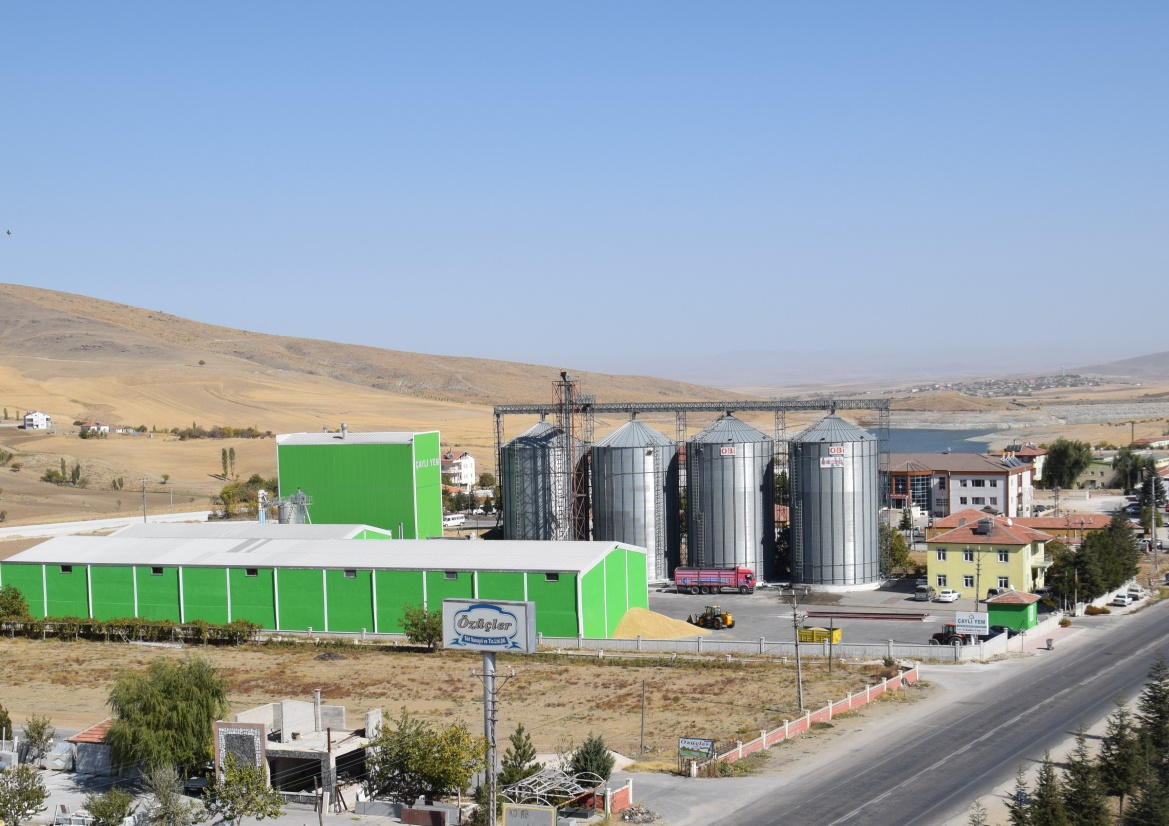 ÖZÜÇLER  SÜT MAMÜLLERİ
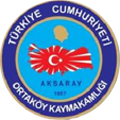 ÖNEMLİ SANAYİ KURULUŞLARIMIZ
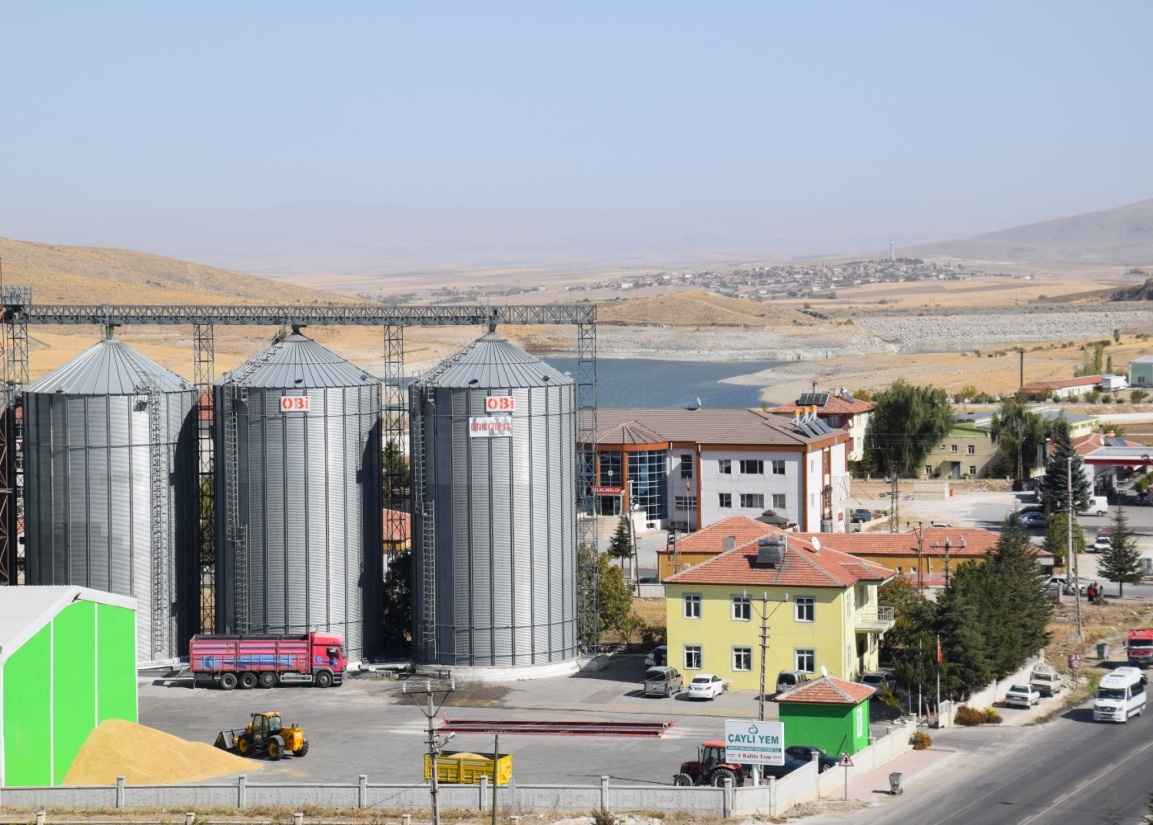 ÇAYLI YEM
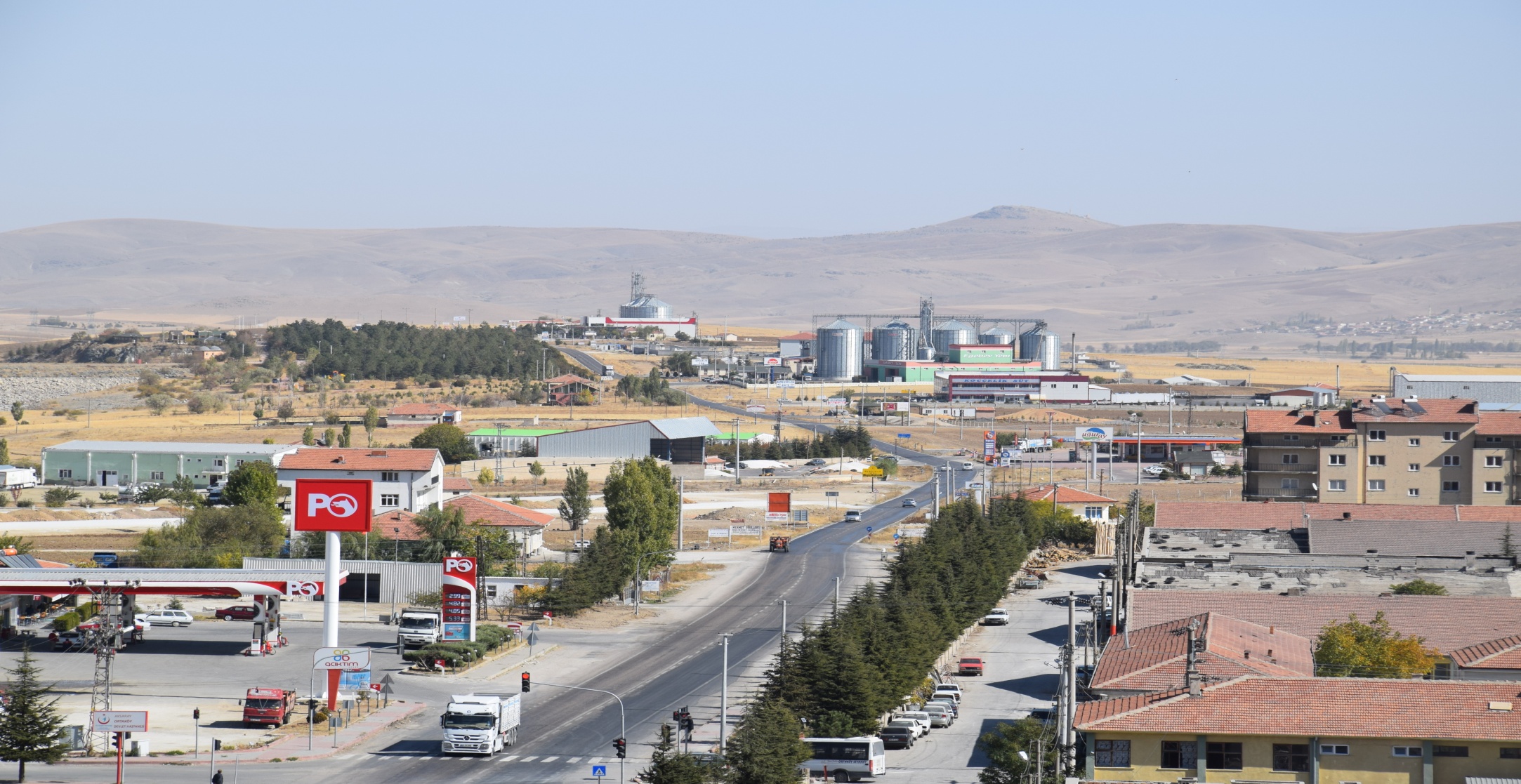 ORTAKÖY KÜÇÜK SANAYİ
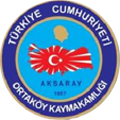 GENEL BÜTÇE GELİR VE GİDER DURUMU
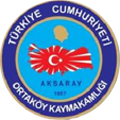 İSTİHDAM VE İŞSİZLİK VERİLERİ
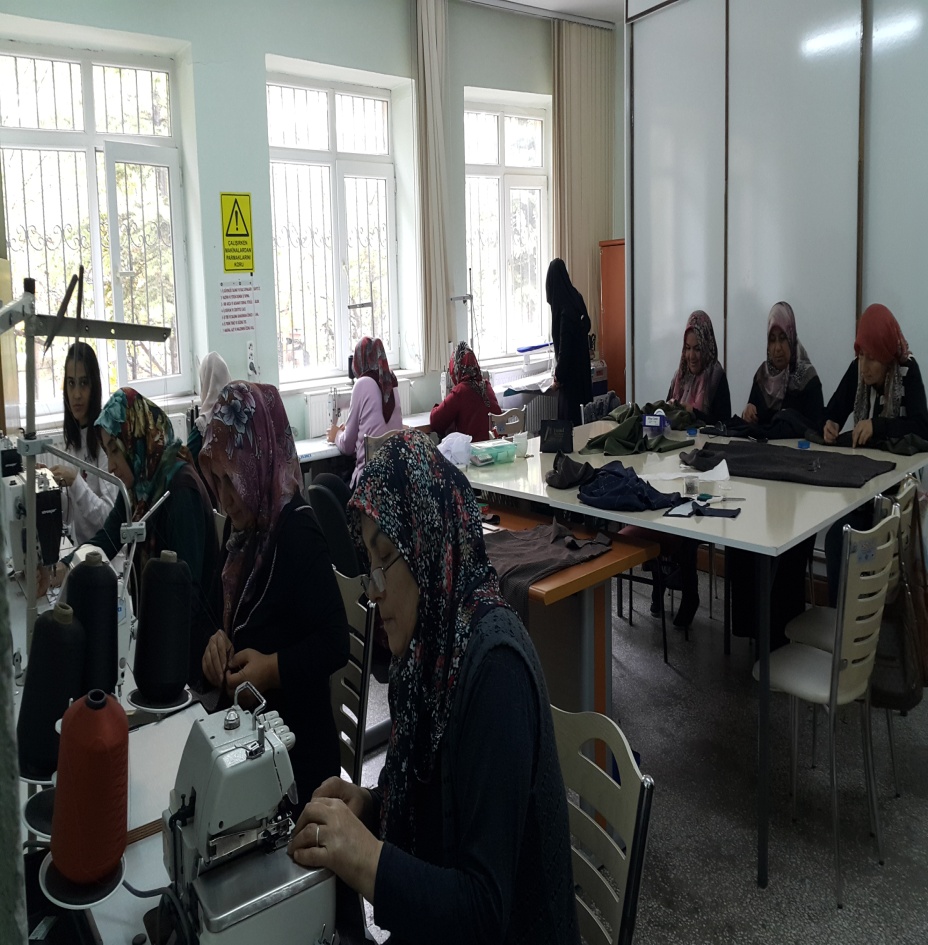 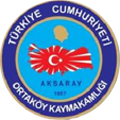 SOSYAL GÜVENLİK KAPSAMINDAKİ NÜFUS
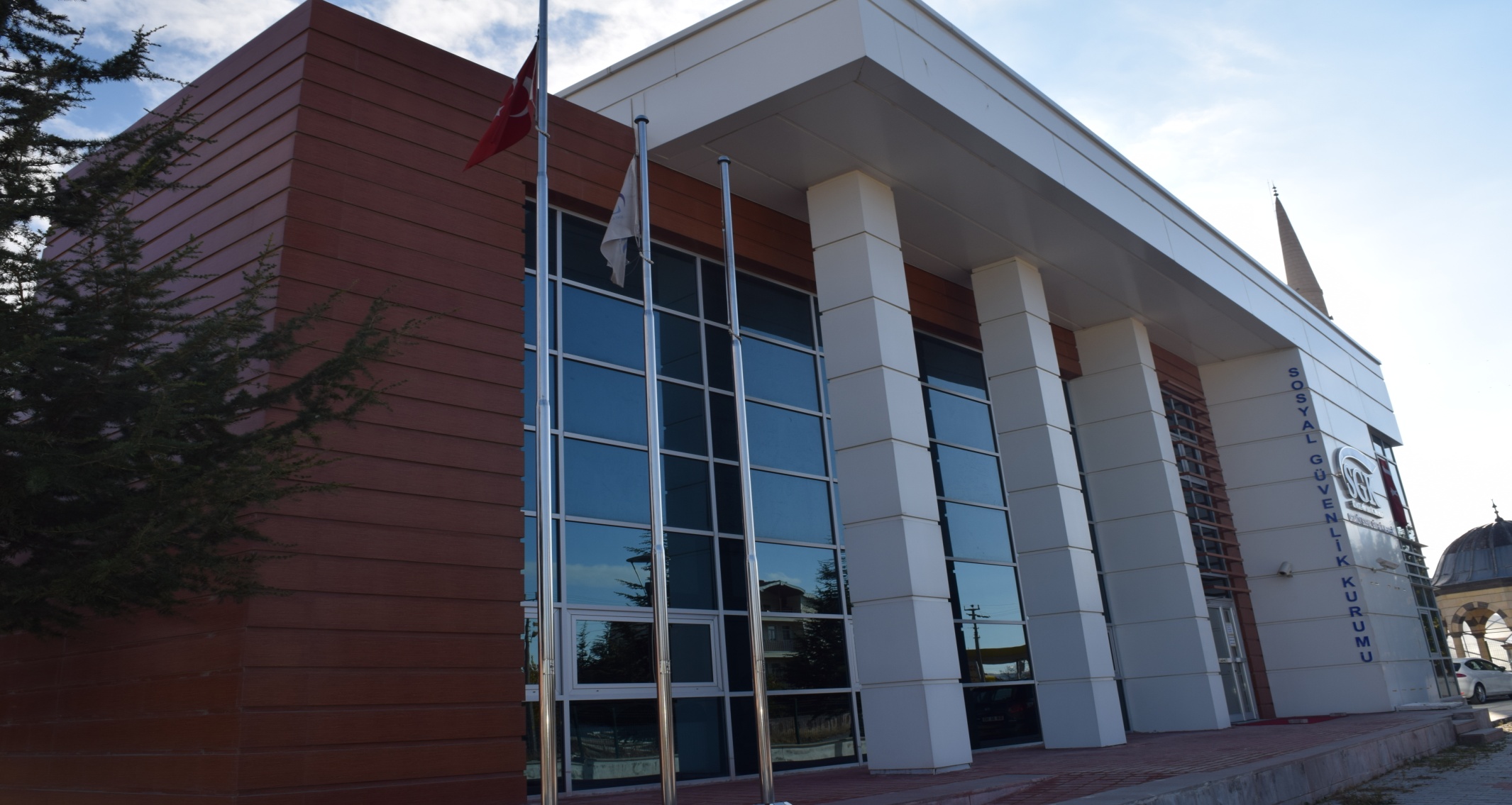 ORTAKÖY SOSYAL GÜVENLİK KURUMU
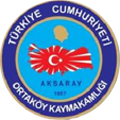 GENÇLİK HİZMETLERİ VE SPOR
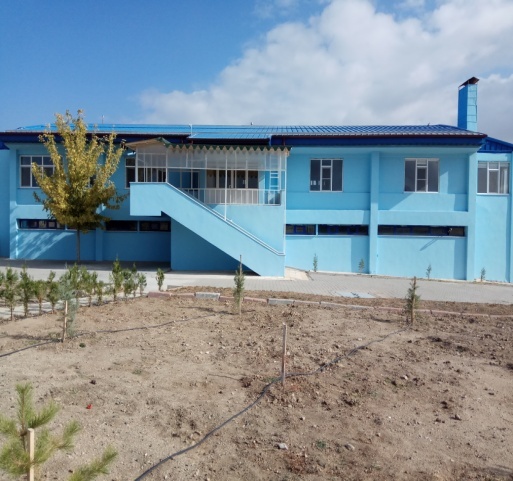 ORTAKÖY SPOR SOLONU
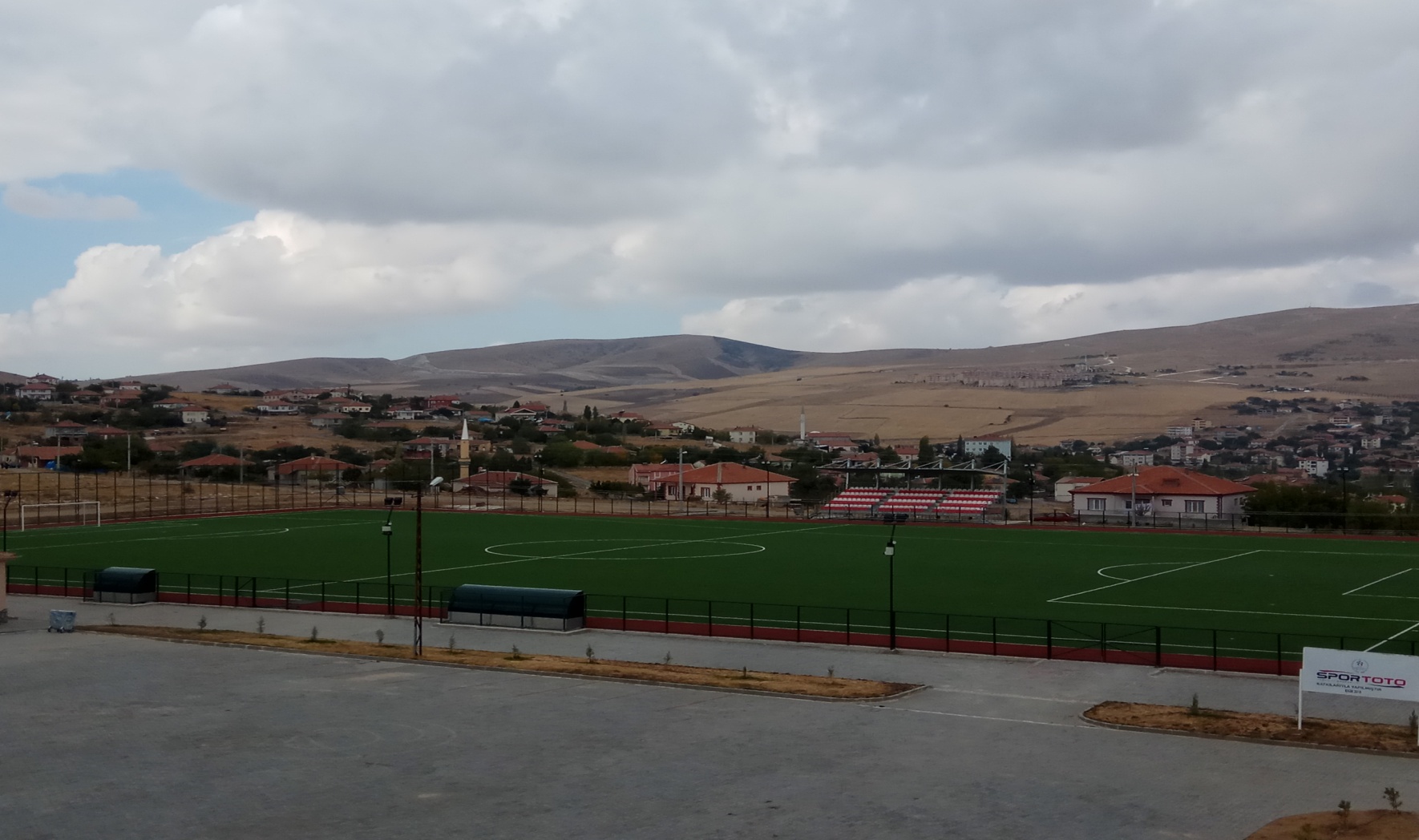 ORTAKÖY SENTETİK ÇİM FUTBOL SAHASI
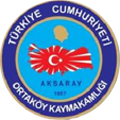 SYDV-SOSYAL YARDIMLAR
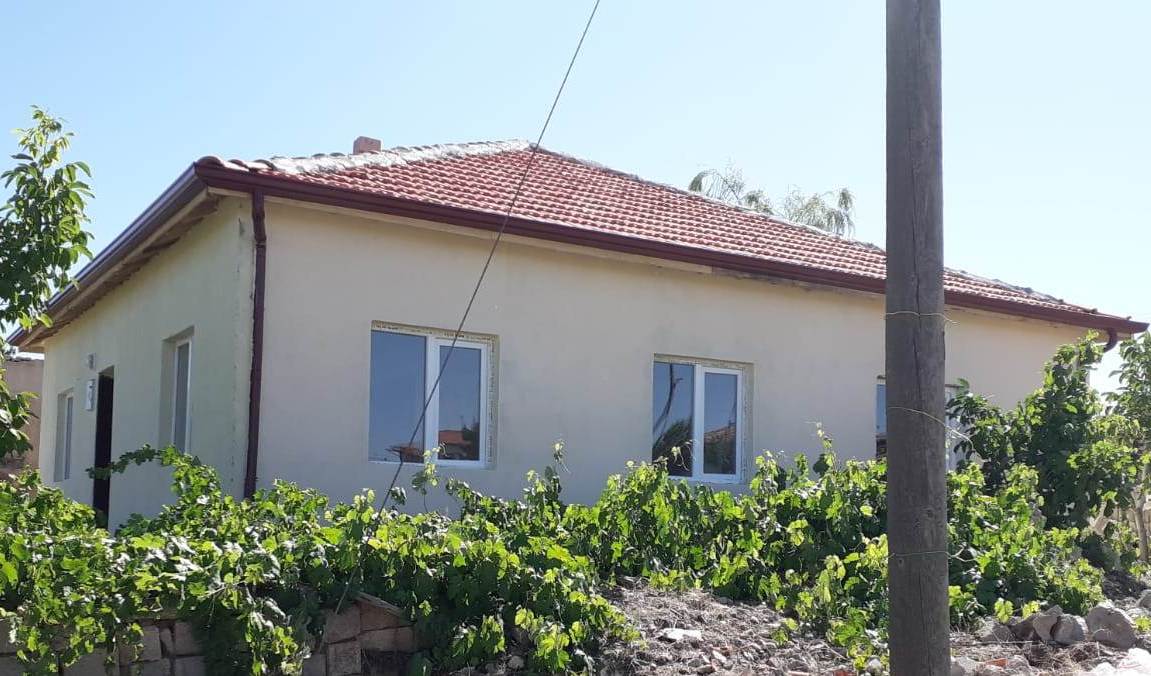 ORTAKÖY SYDV TARAFINDAN YAPILAN EV
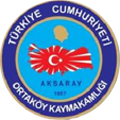 SYDV
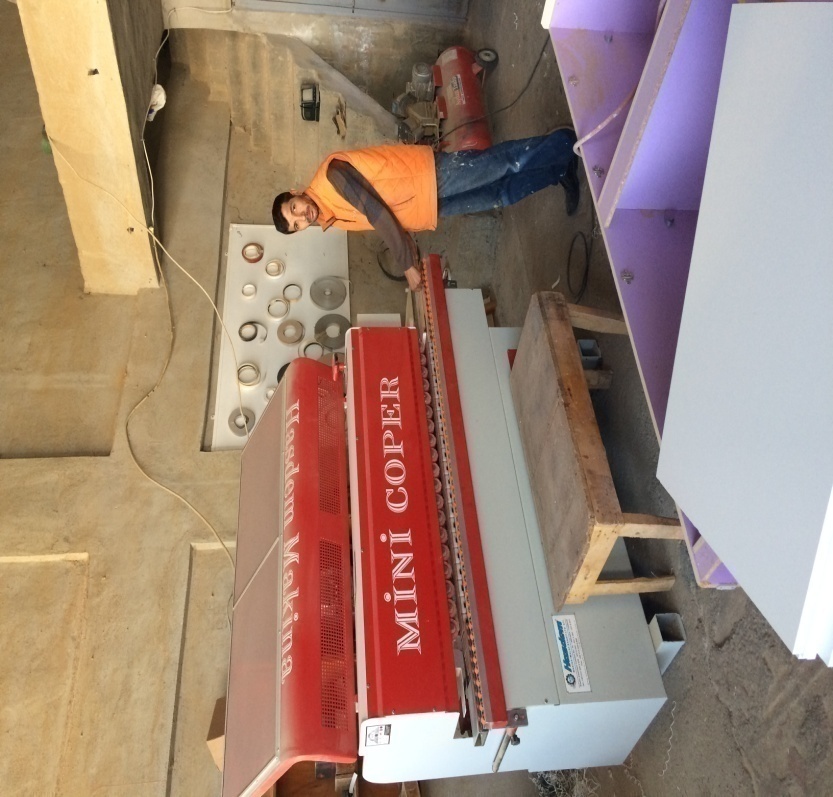 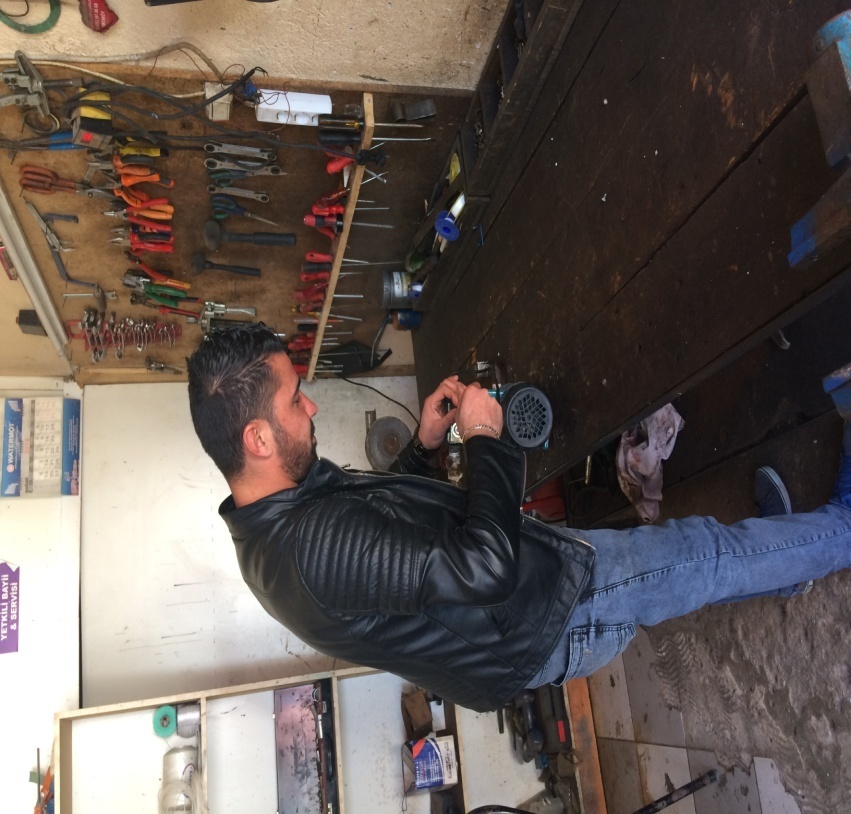 ORTAKÖY SYDV MOBİLYA ATÖLYESİ
ORTAKÖY SYDV DİNAMO TAMİR PROJESİ
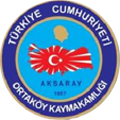 TOKİ
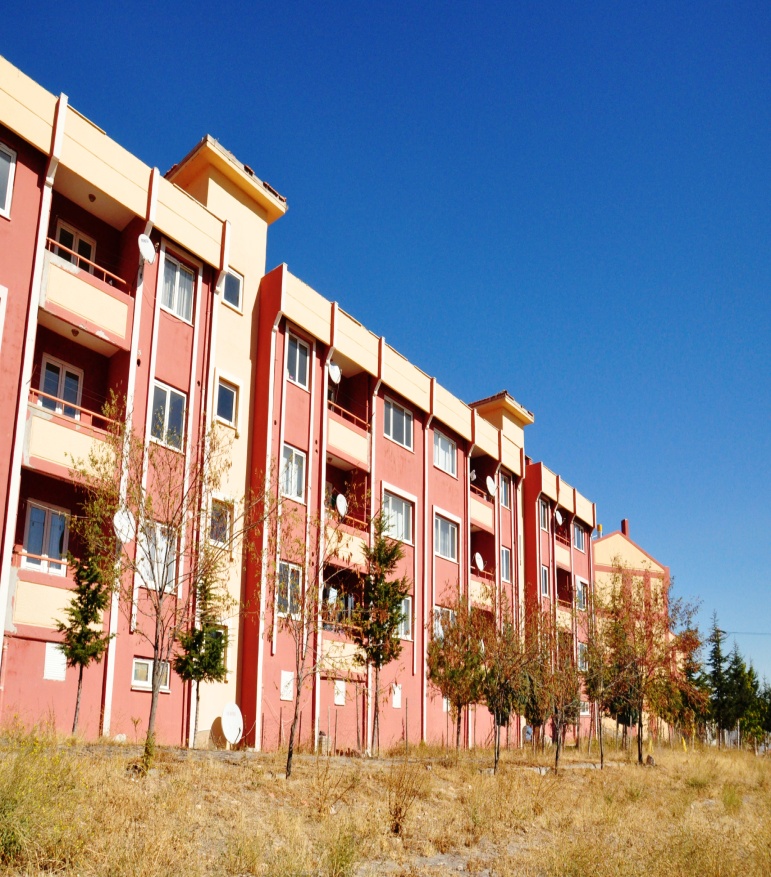 ORTAKÖY tokİ konutlarI
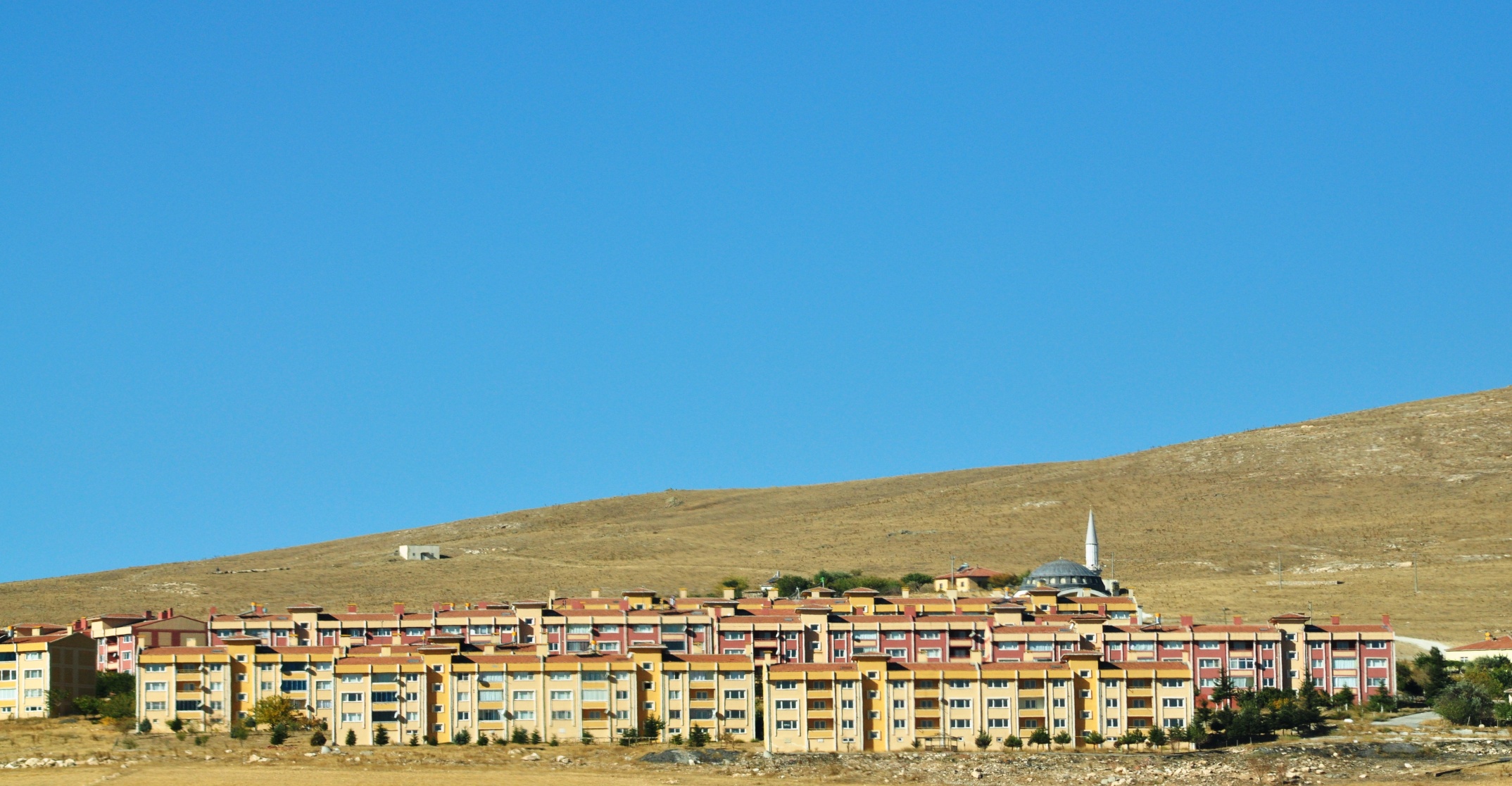 ORTAKÖY TOKİ KONUTLARI
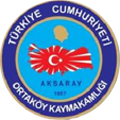 DOĞALGAZ
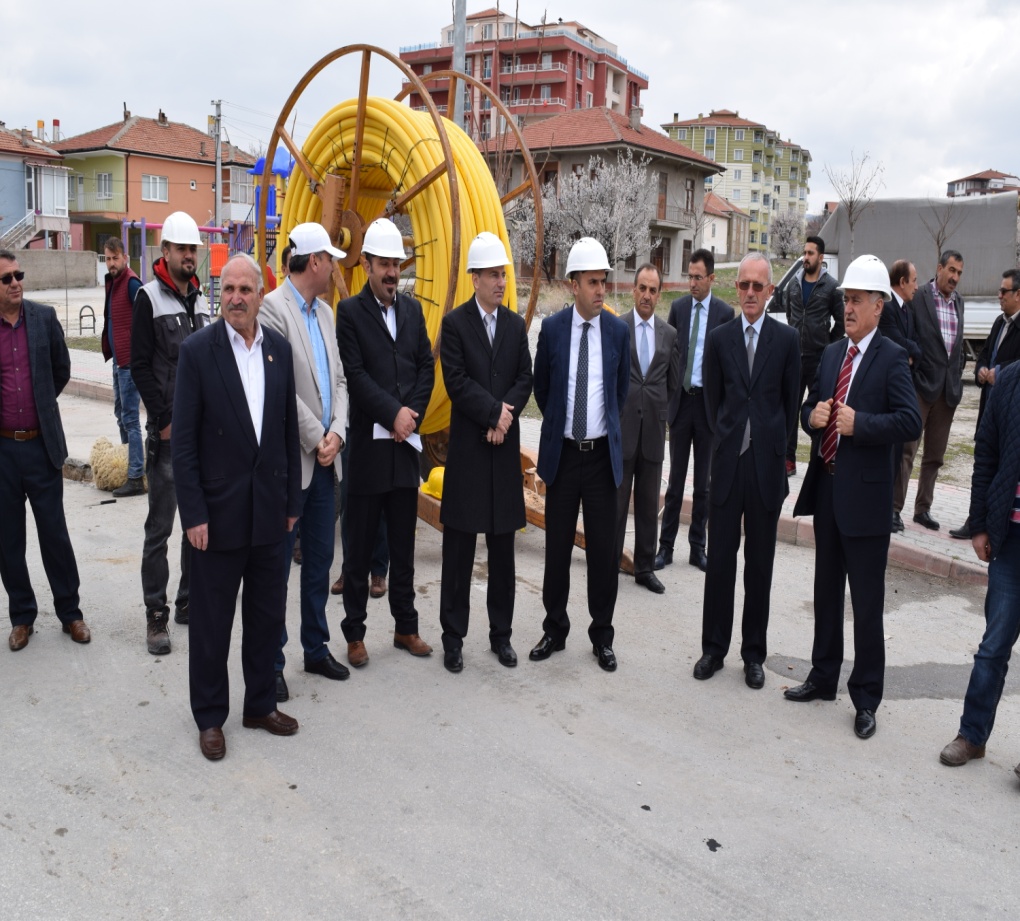 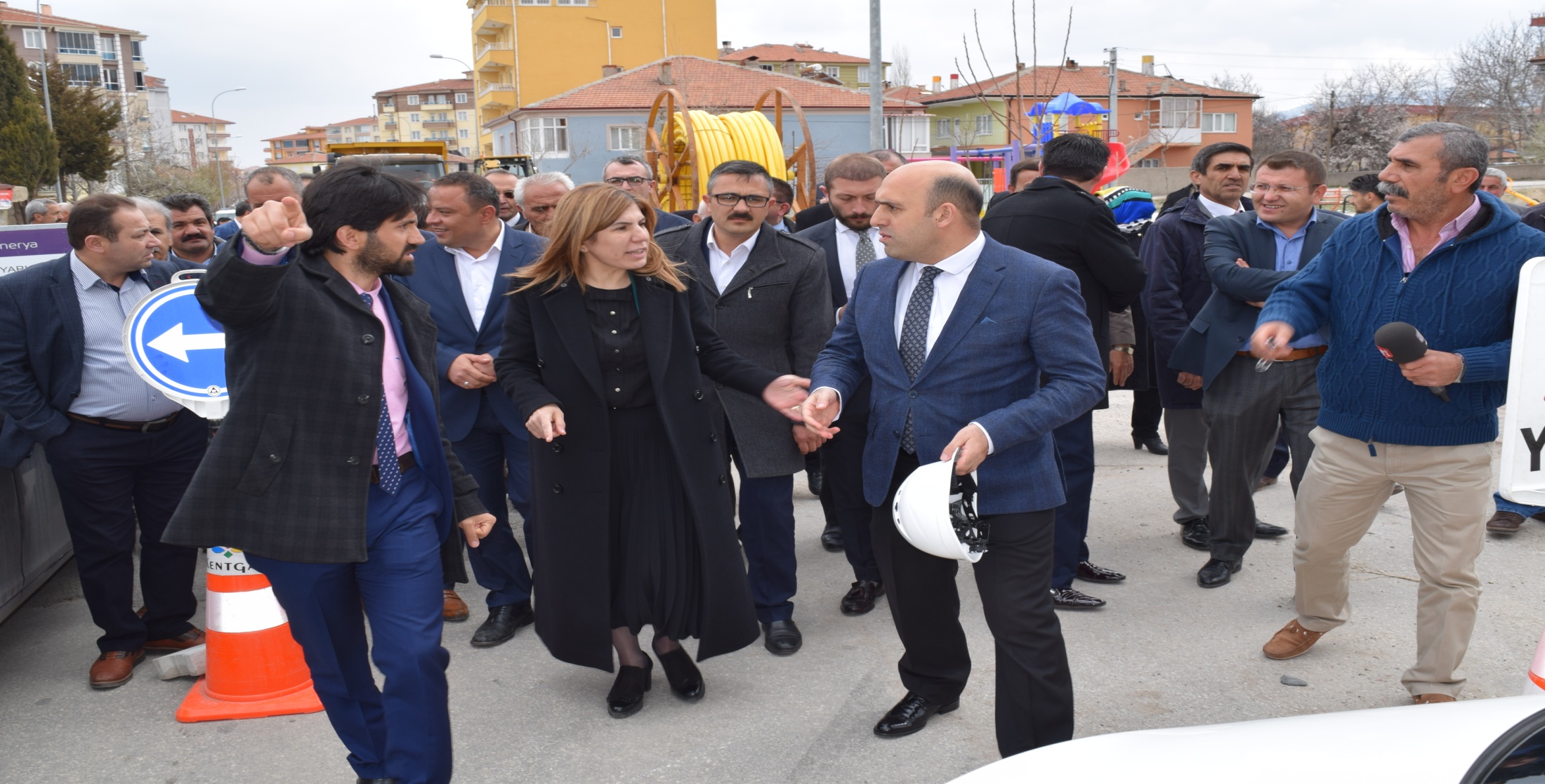 ORTAKÖY-DOĞALGAZ
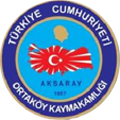 SİVİL TOPLUM KURULUŞLARI VE YEREL MEDYA
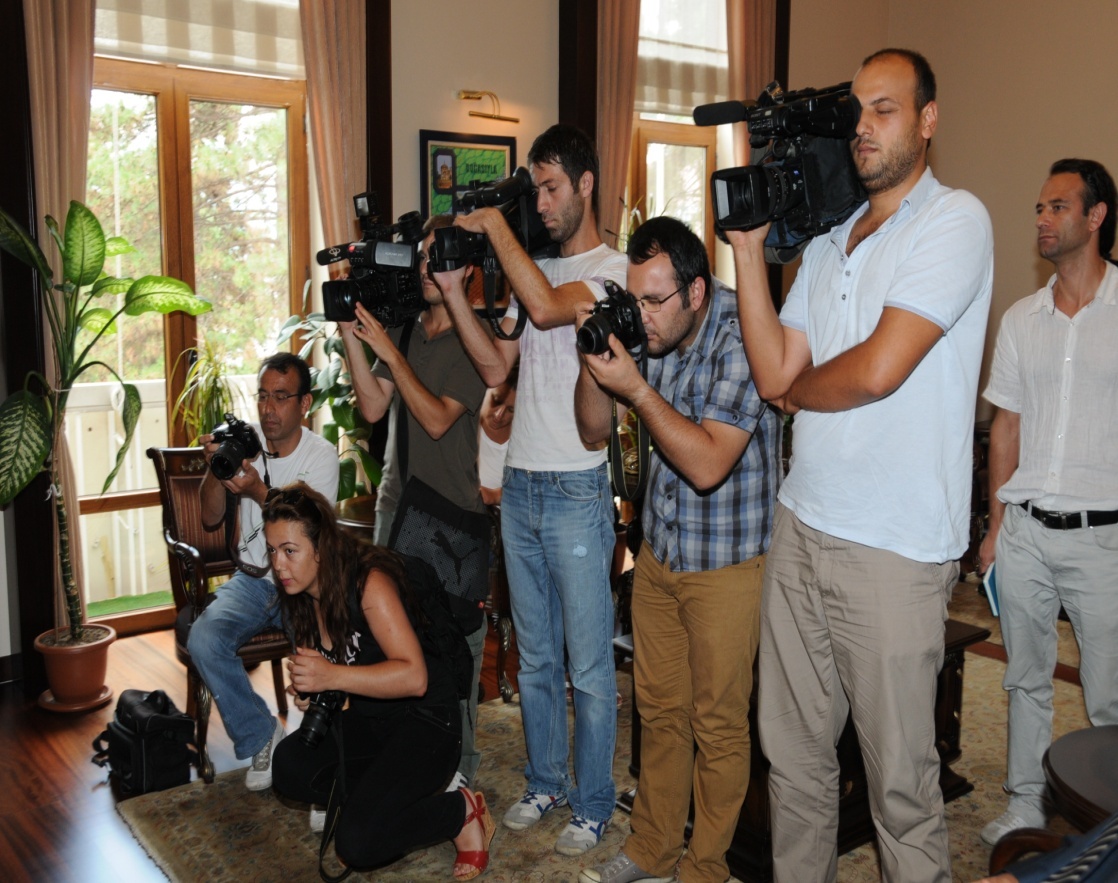 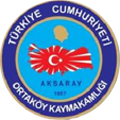 EMNİYET -ASAYİŞ
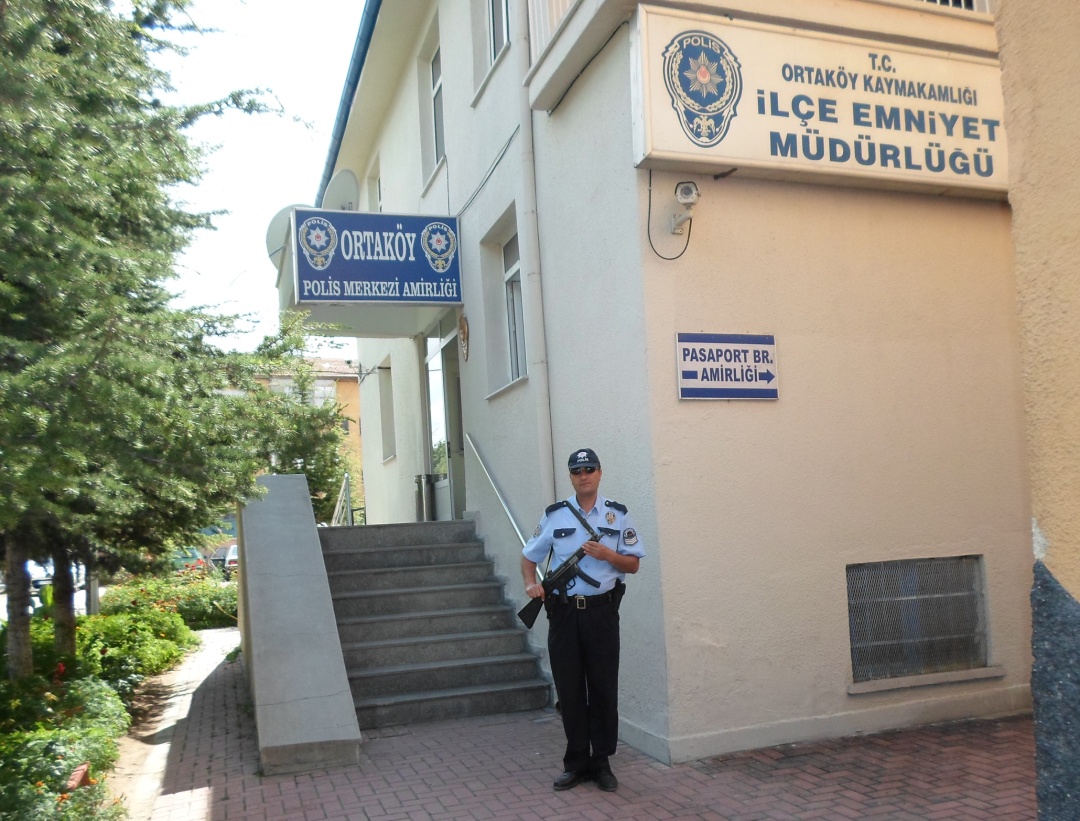 İLÇE EMNİYET MÜDÜRLÜĞÜ
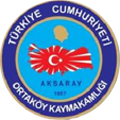 EMNİYET-ASAYİŞ
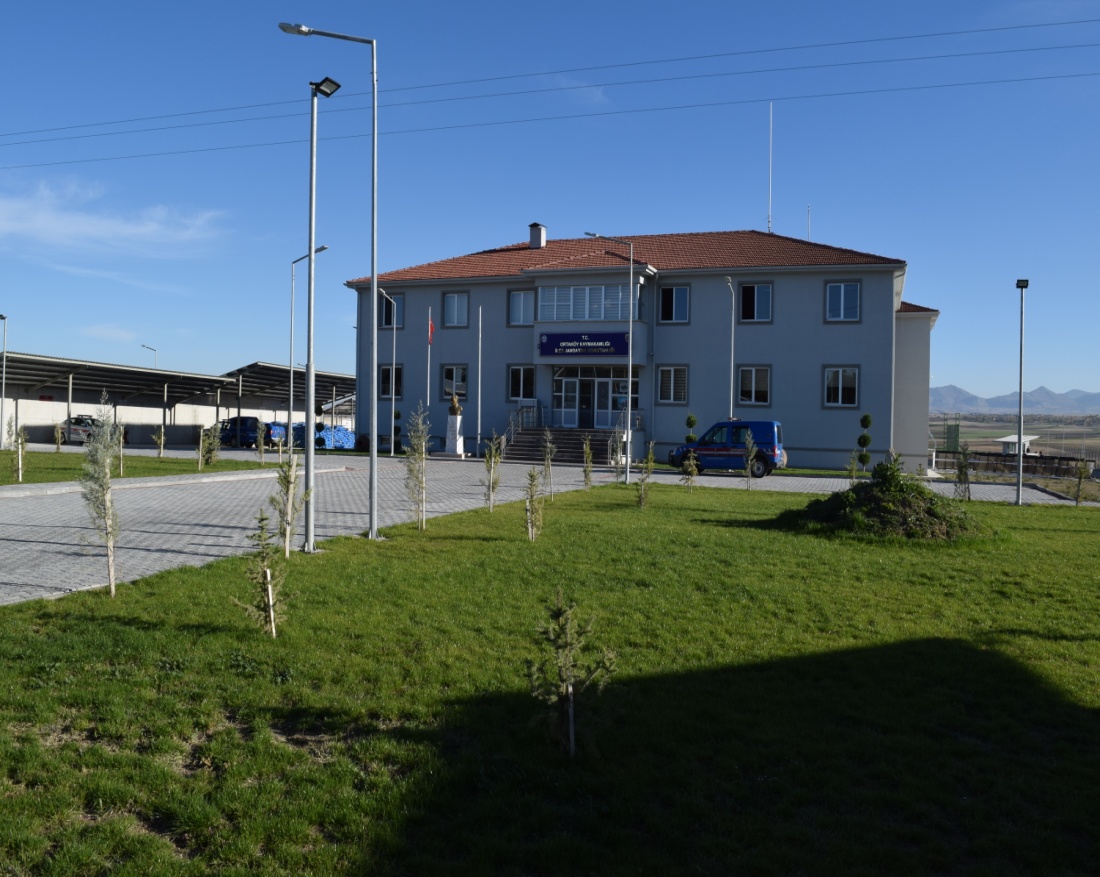 İLÇE JANDARMA KOMUTANLIĞI
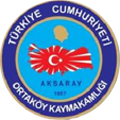 ASAYİŞ OLAYLARI
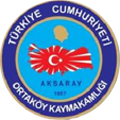 KÜLTÜR VE TURİZM
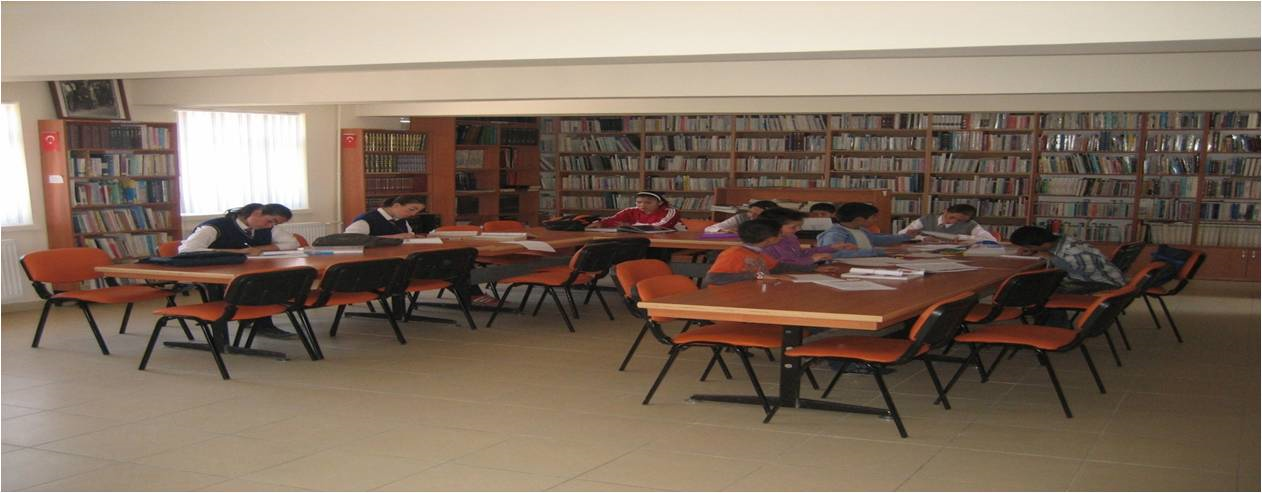 ORTAKÖY İLÇE HALK KÜTÜPHANESİ
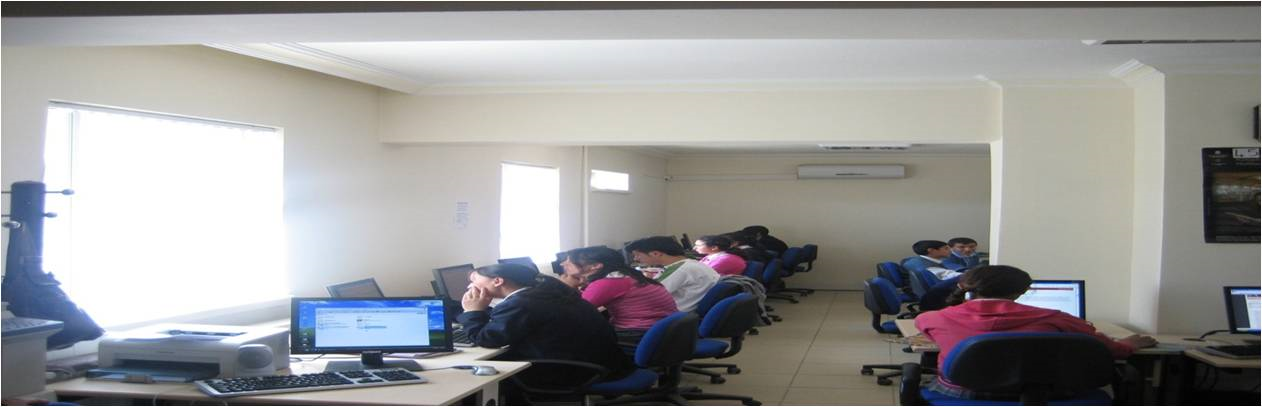 ORTAKÖY İLÇE HALK KÜTÜPHANESİ
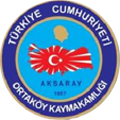 KÜLTÜR VE TURİZM
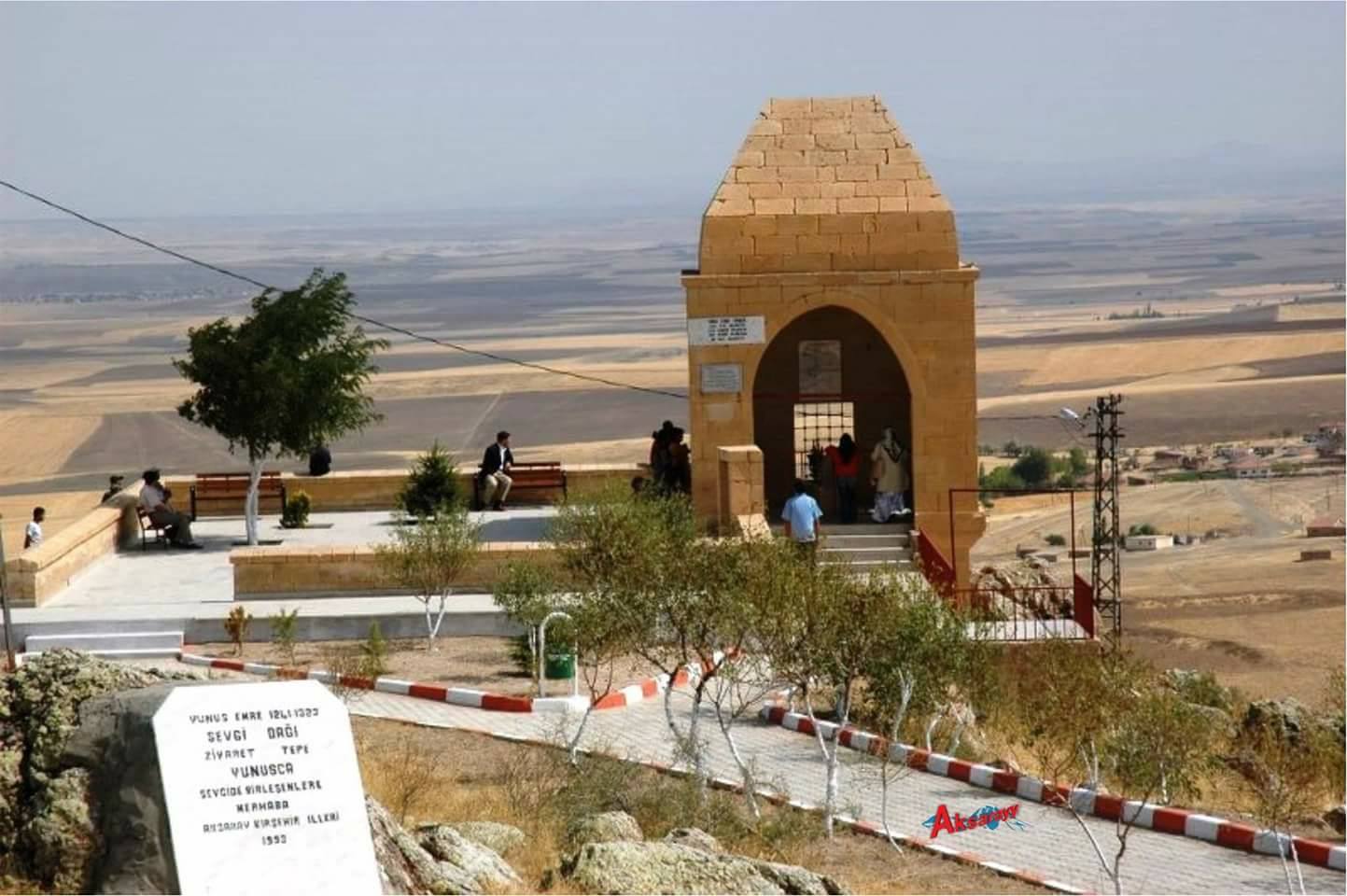 YUNUS EMRE TÜRBESİ
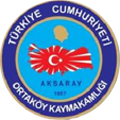 KÜLTÜR VE TURİZM
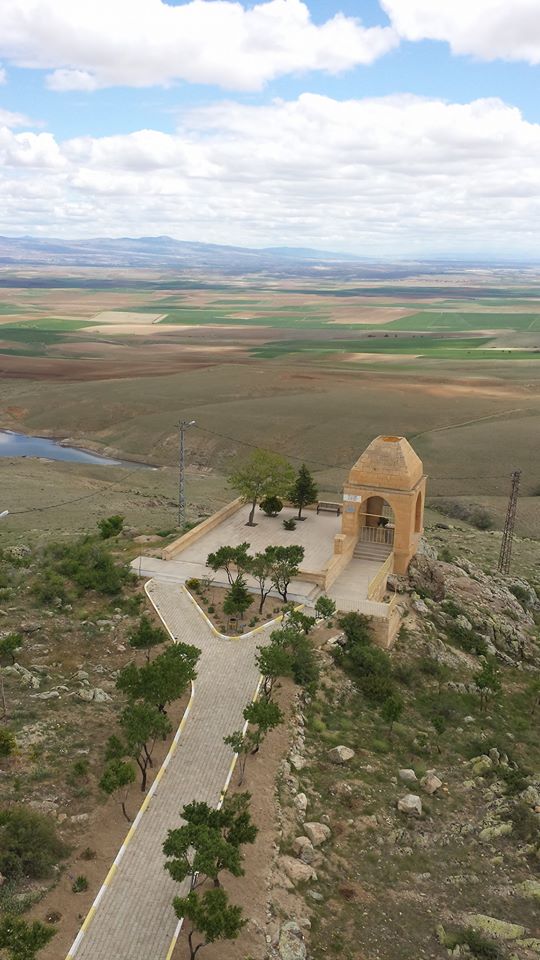 YUNUS EMRE TÜRBESİ
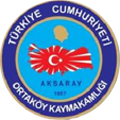 KÜLTÜR VE TURİZM
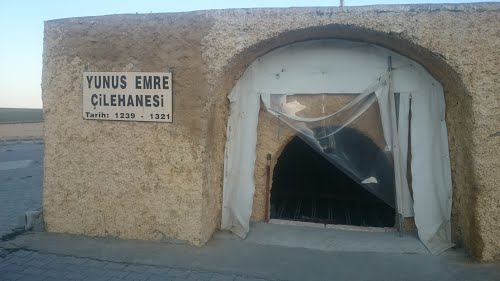 YUNUS EMRE ÇİLEHANESİ
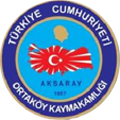 KÜLTÜR VE TURİZM
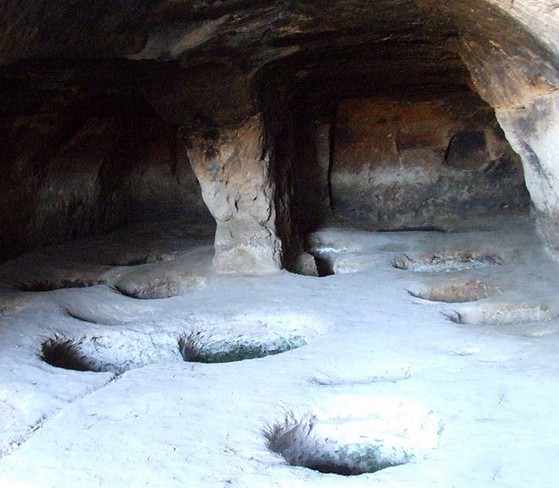 OZANCIK YER ALTI ŞEHRİ (ERSELE)
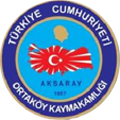 KÜLTÜR VE TURİZM
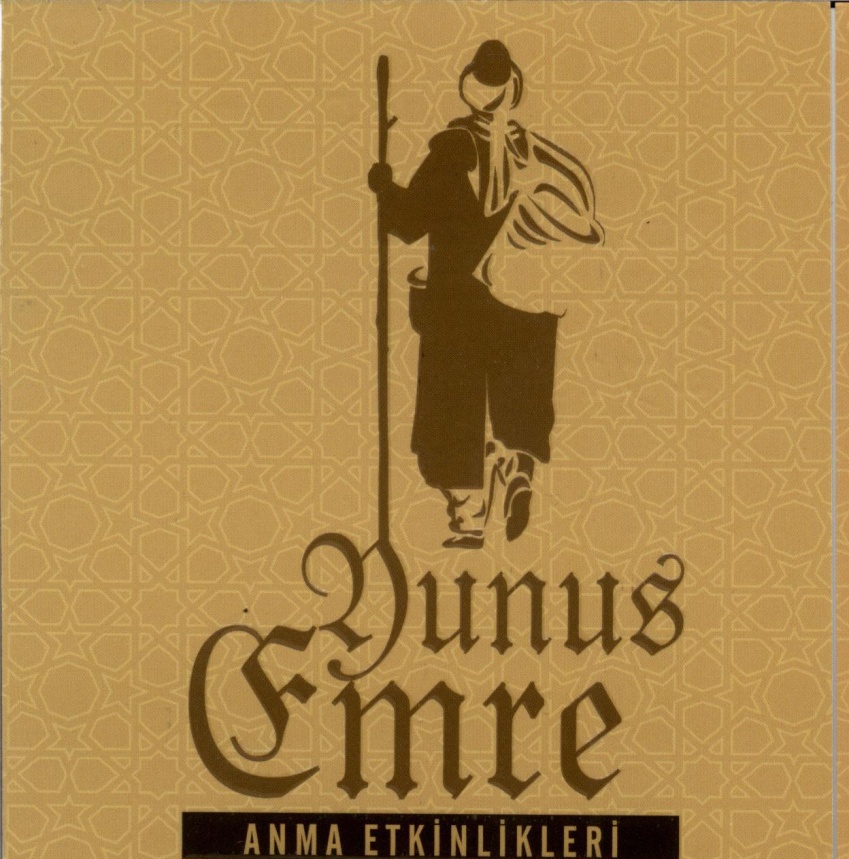 YUNUS EMREYİ ANMA ETKİNLİKLERİ
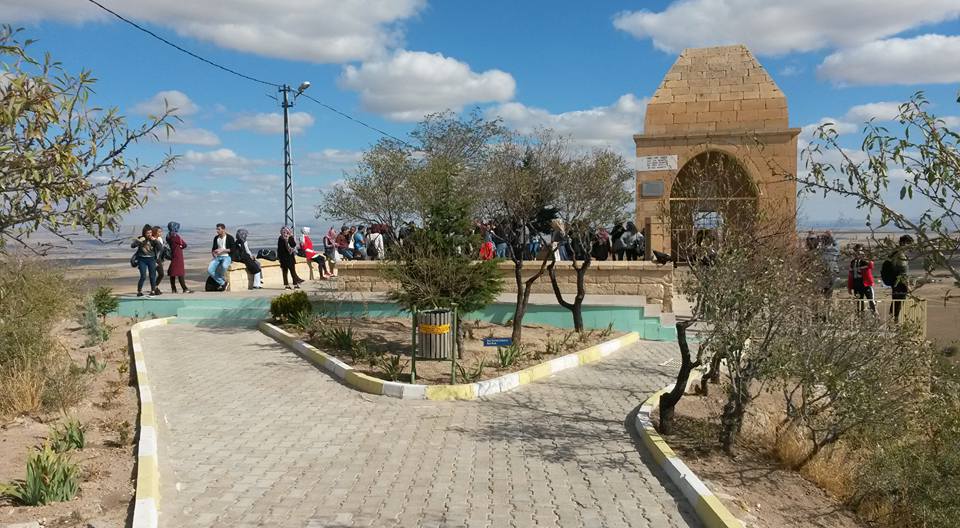 YUNUS EMRE ANMA ETKİNLİKLERİ
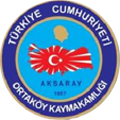 KÖYDES
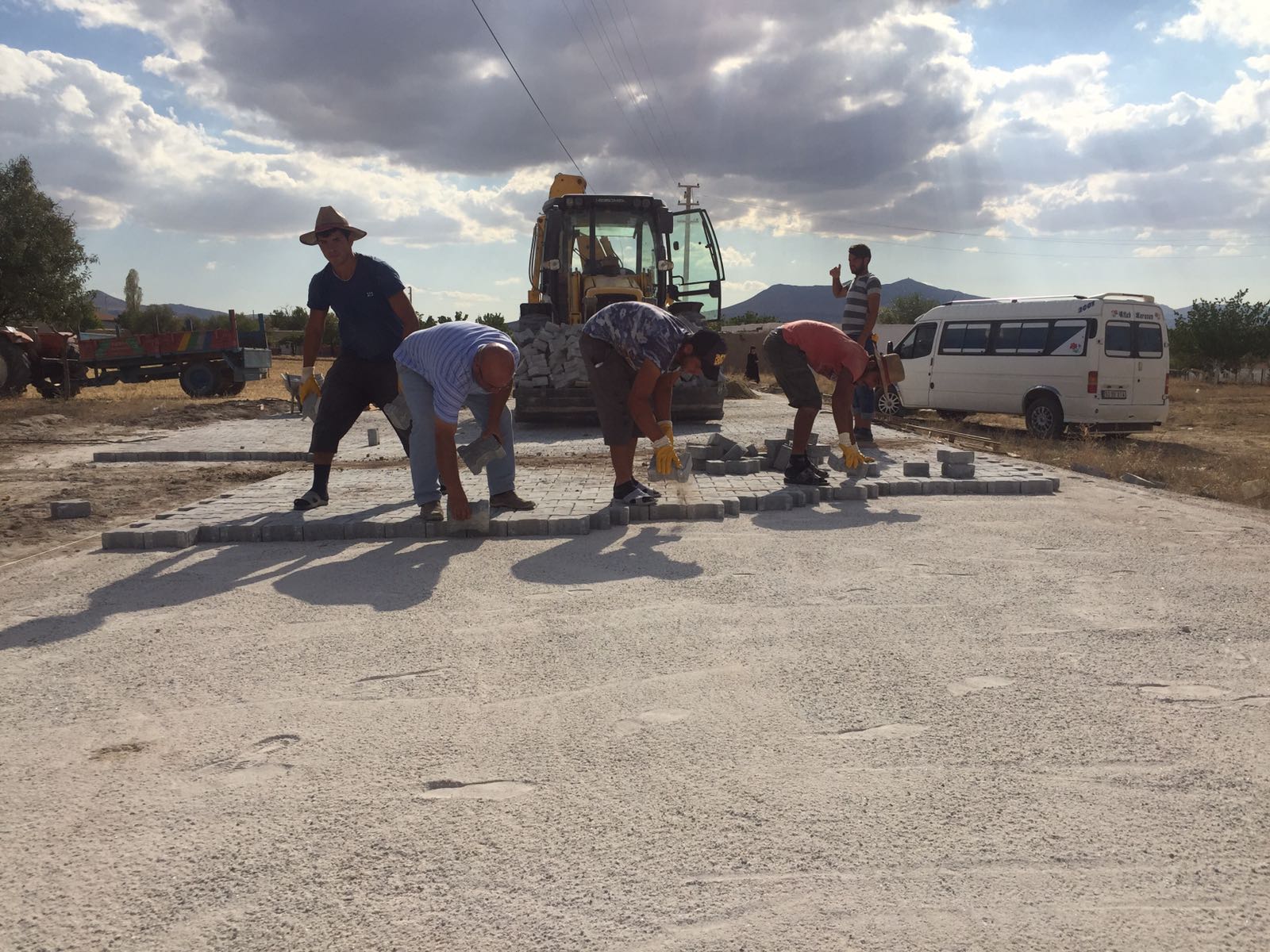 KÖYLERDE KİLİTLİ TAŞ DÖŞEME ÇALIŞMALARI
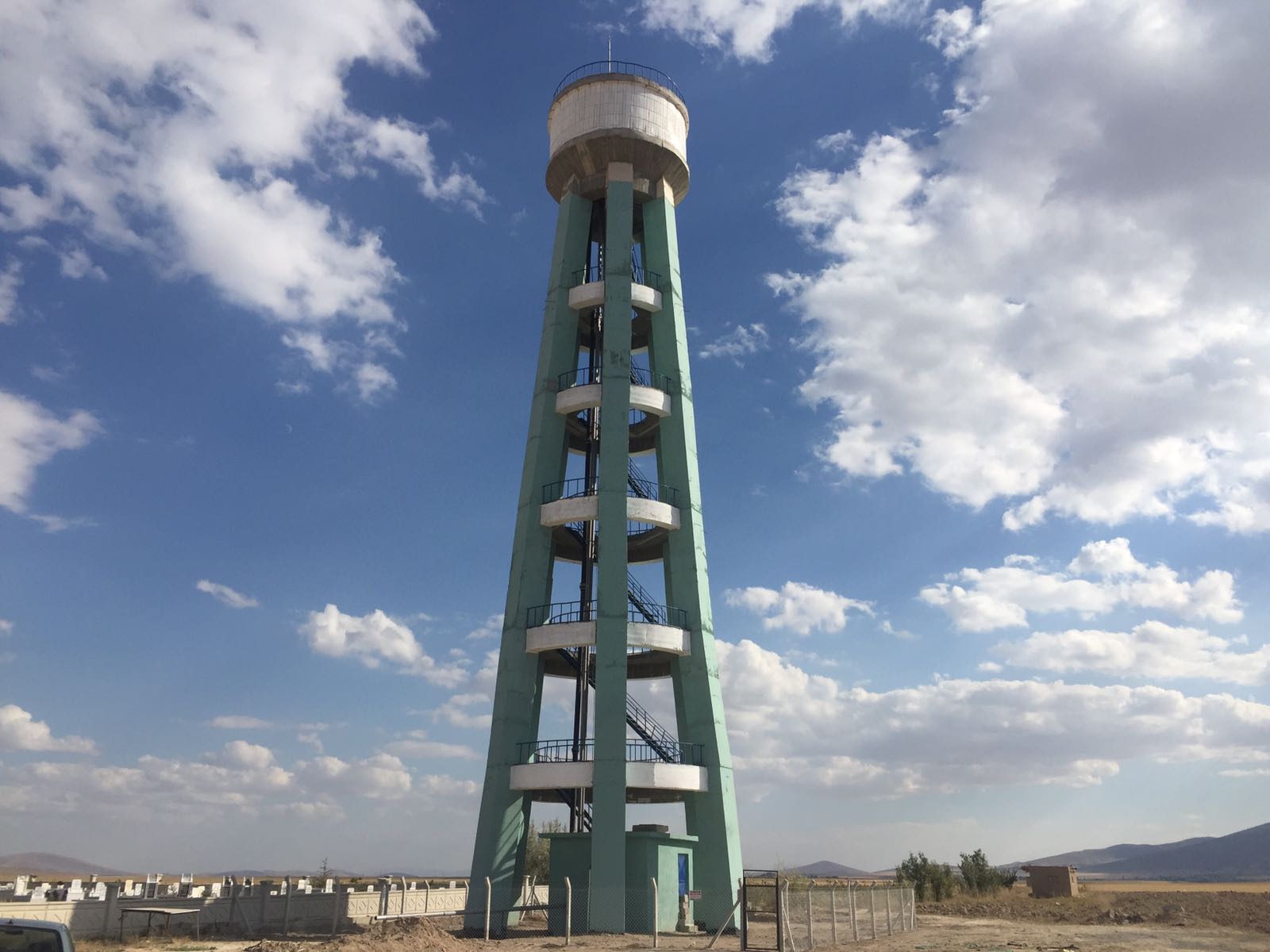 BOZKIR AYAKLI SU DEPOSU
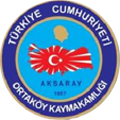 İLÇE ÖZEL İDARE MÜDÜRLÜĞÜ VE KHGB
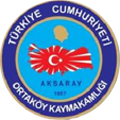 DEVAM EDEN ÖNEMLİ YATIRIMLAR
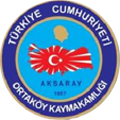 GENEL İDARE YATIRIMLARI
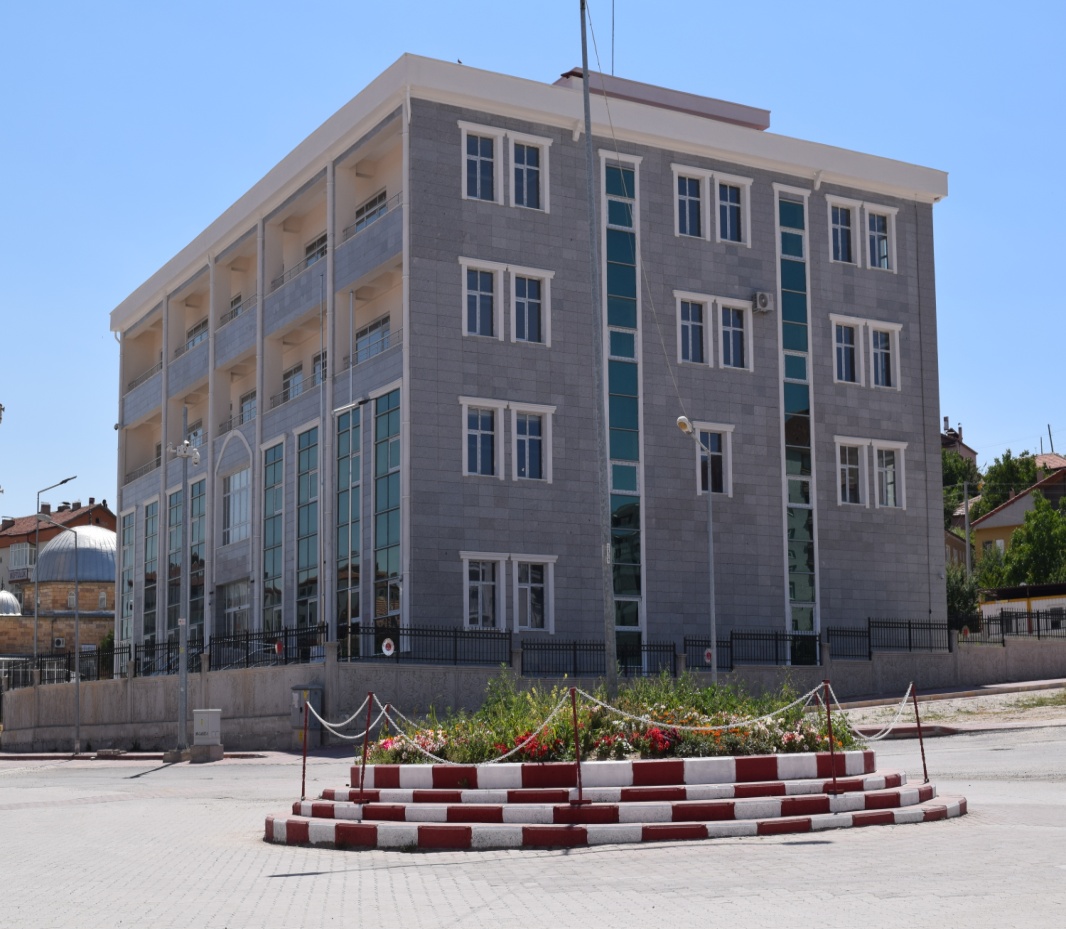 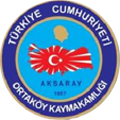 ULAŞTIRMA YATIRIMLARI
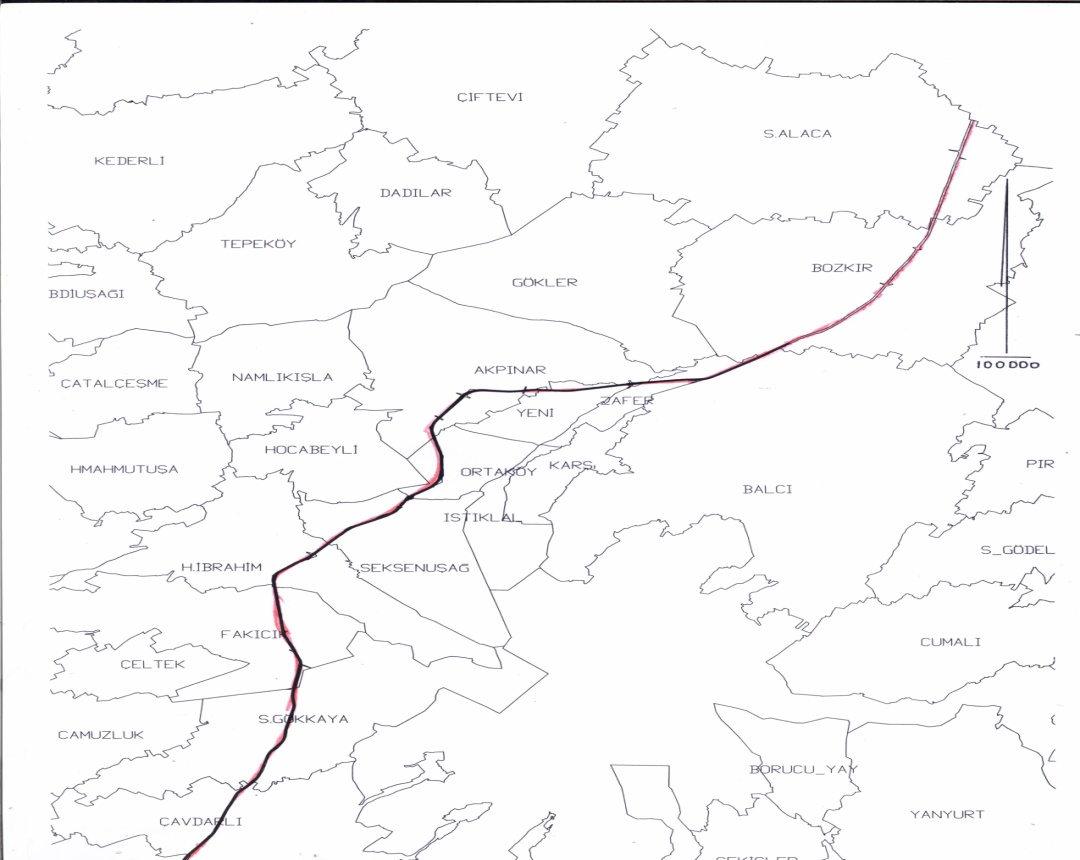 ORTAKÖY ÇEVRE YOLU GÜZERGAHI
ORTAKÖY ÇEVRE YOLU
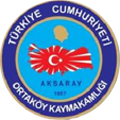 ULAŞTIRMA YATIRIMLARI
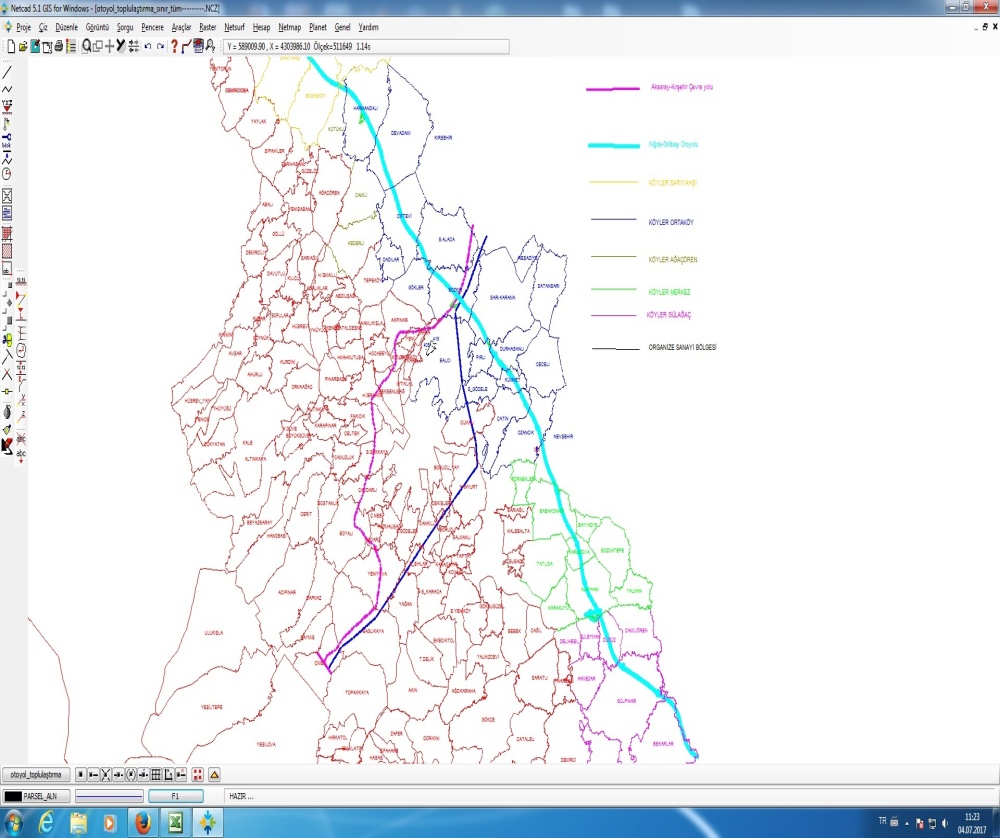 AKSARAY-ORTAKÖY-KIRŞEHİR ARASI BÖLÜNMÜŞ YOL ÇALIŞMASI
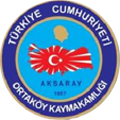 SAĞLIK YATIRIMLARI
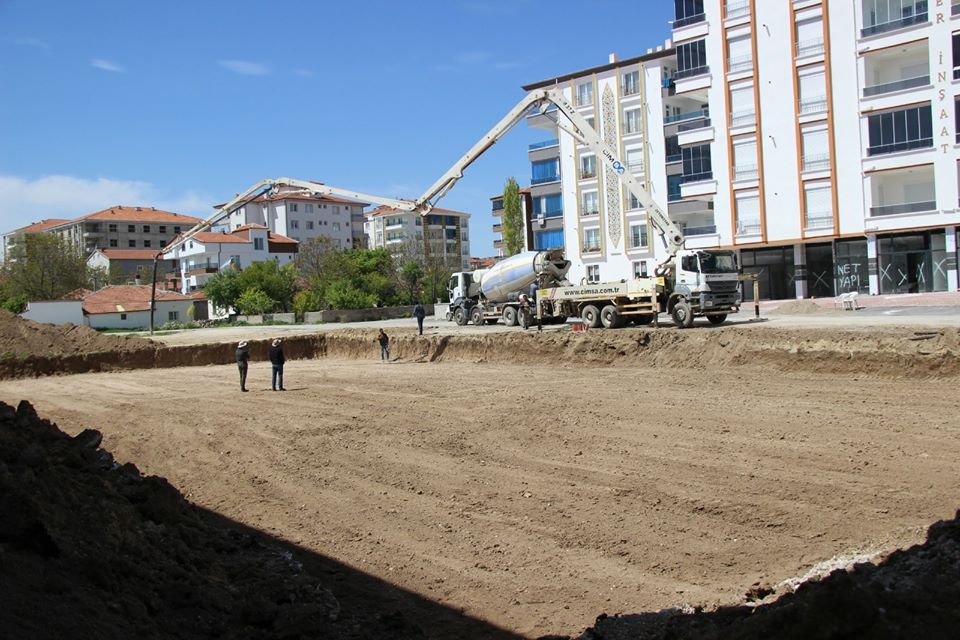 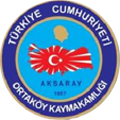 İHTİYAÇ VE SORUNLAR
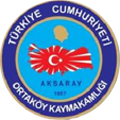 İHTİYAÇ VE SORUNLAR
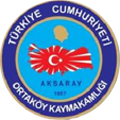 İHTİYAÇ VE SORUNLAR
İHTİYAÇ VE SORUNLAR
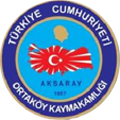 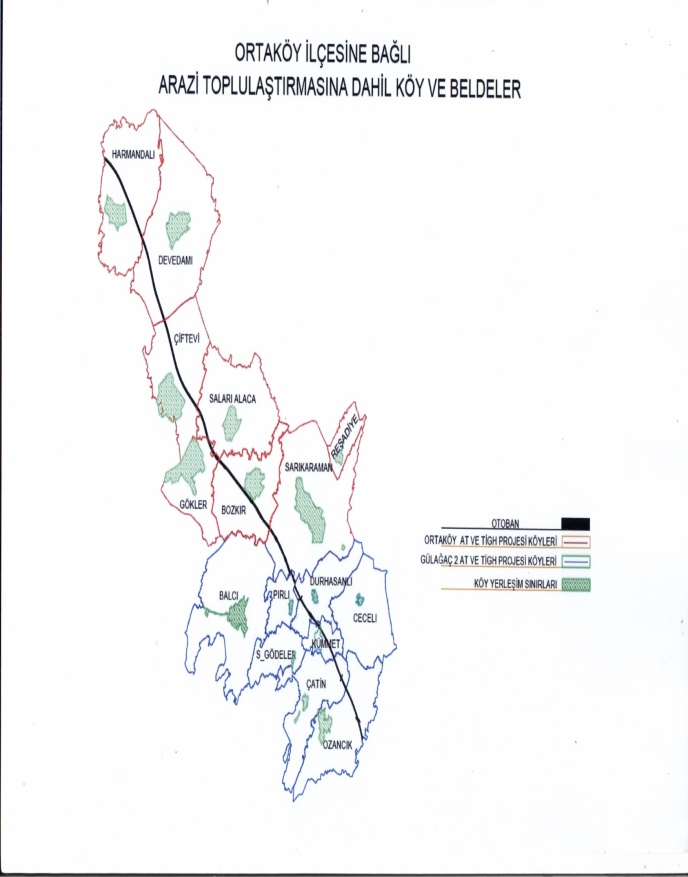 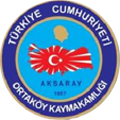 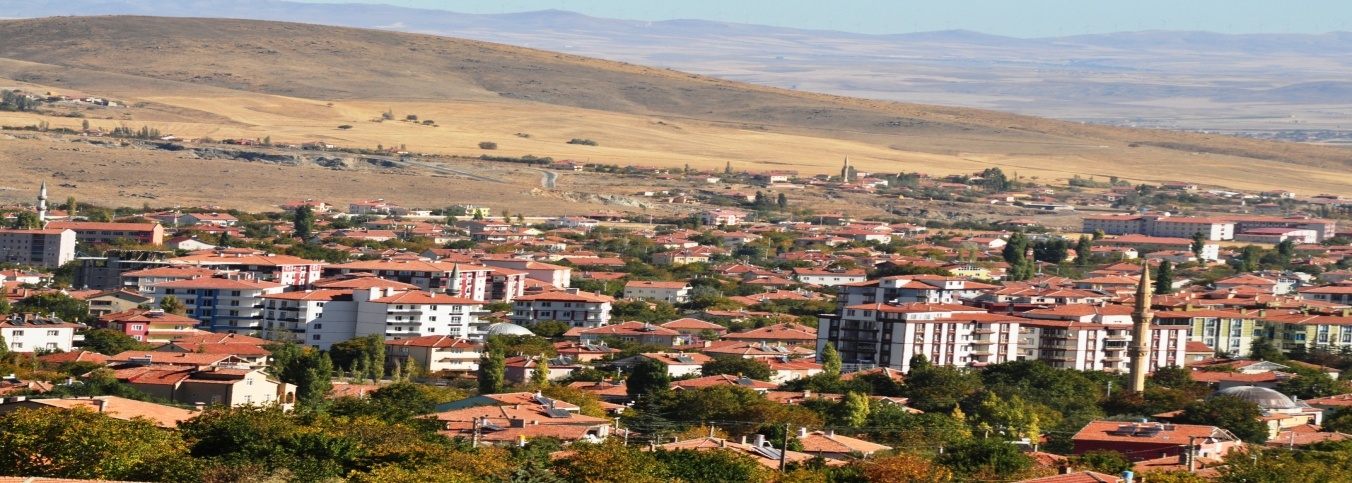 ARZ EDERİM
Fatih GÖRMÜŞ
Ortaköy Kaymakamı
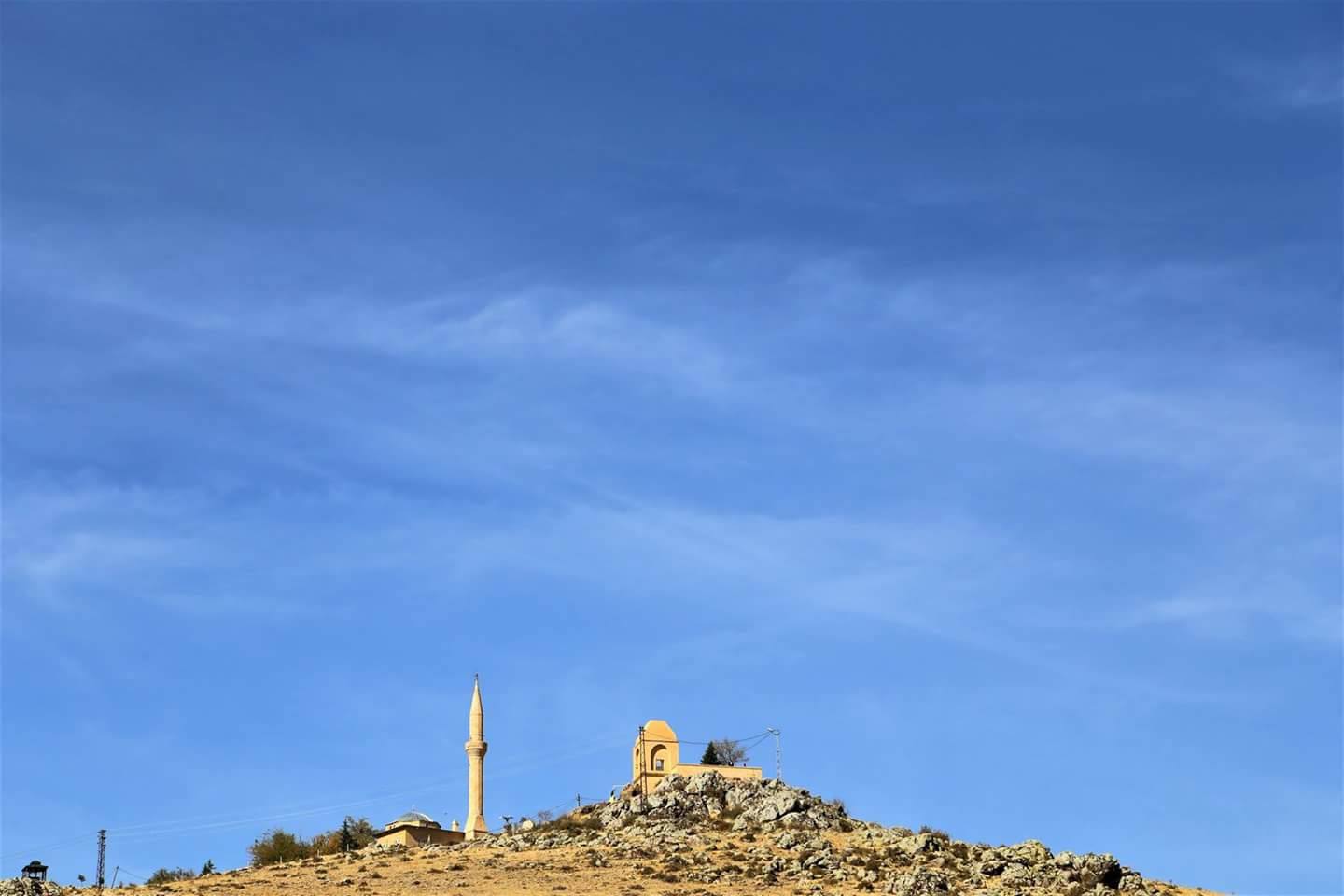 YUNUS EMRE TÜRBESİ
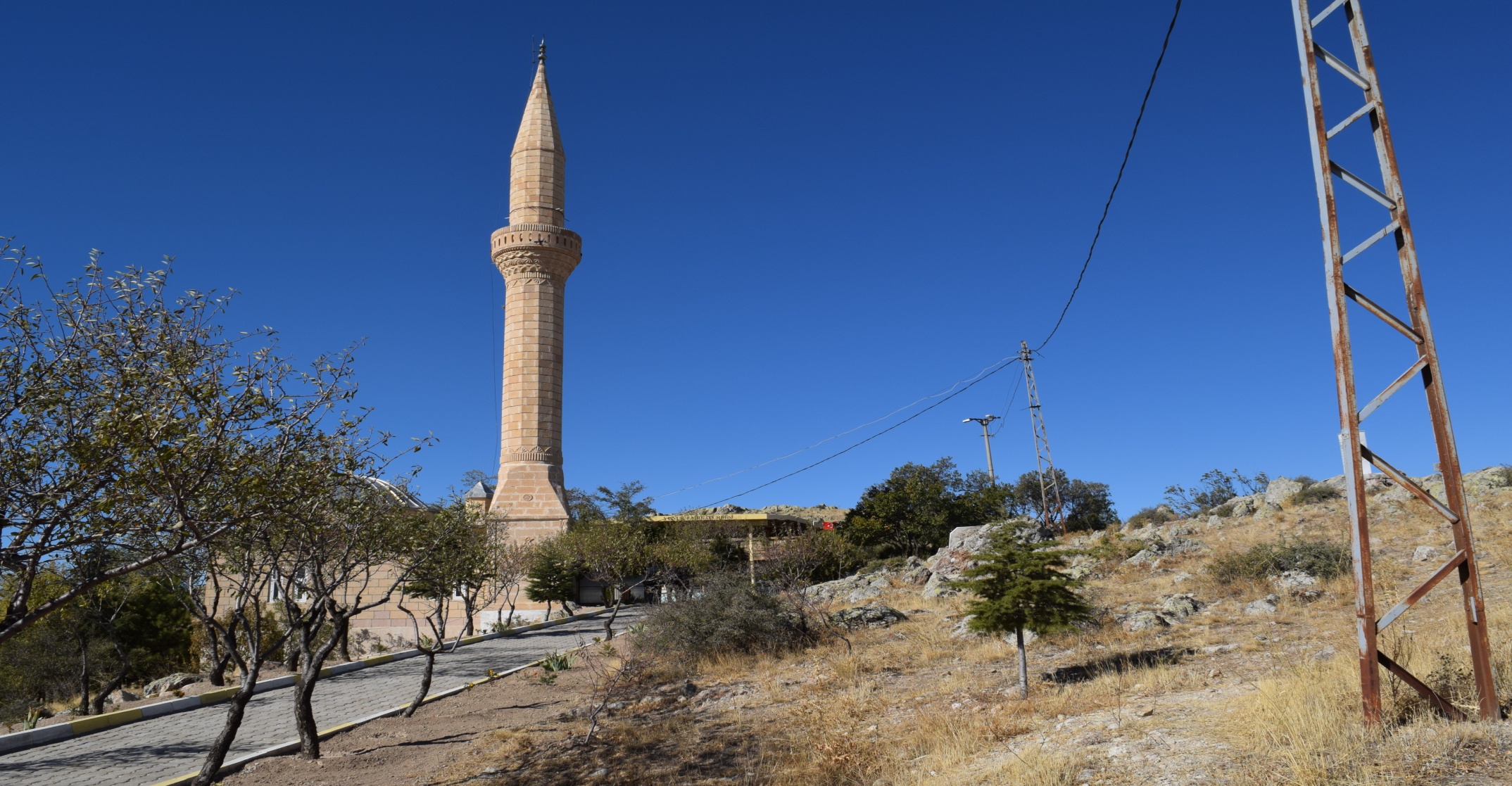 YUNUS EMRE TÜRBESİ
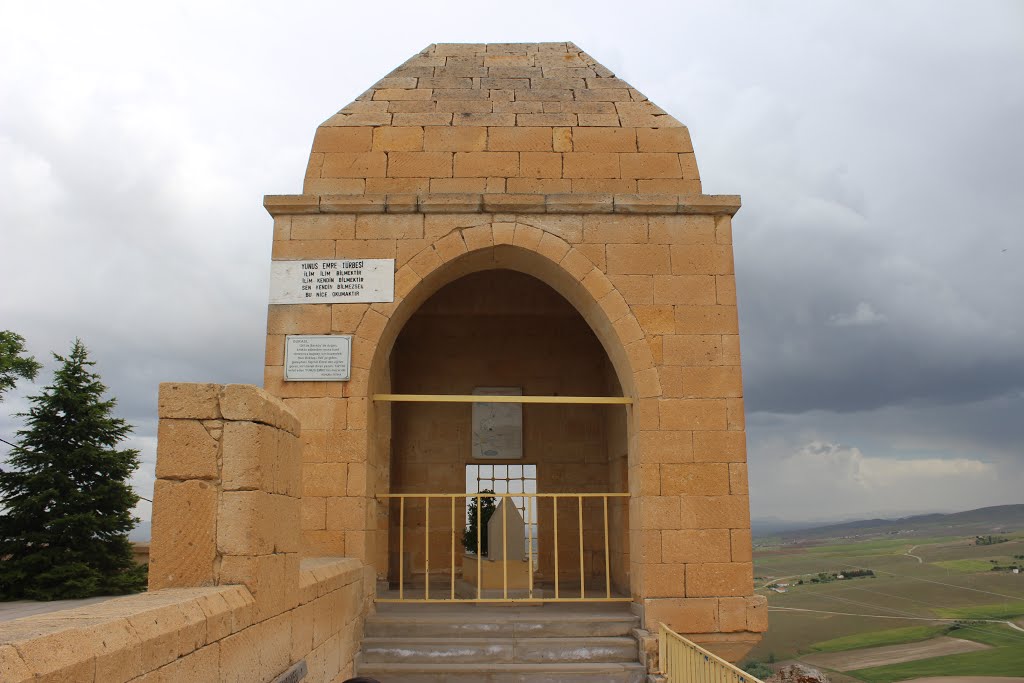 YUNUS EMRE TÜRBESİ
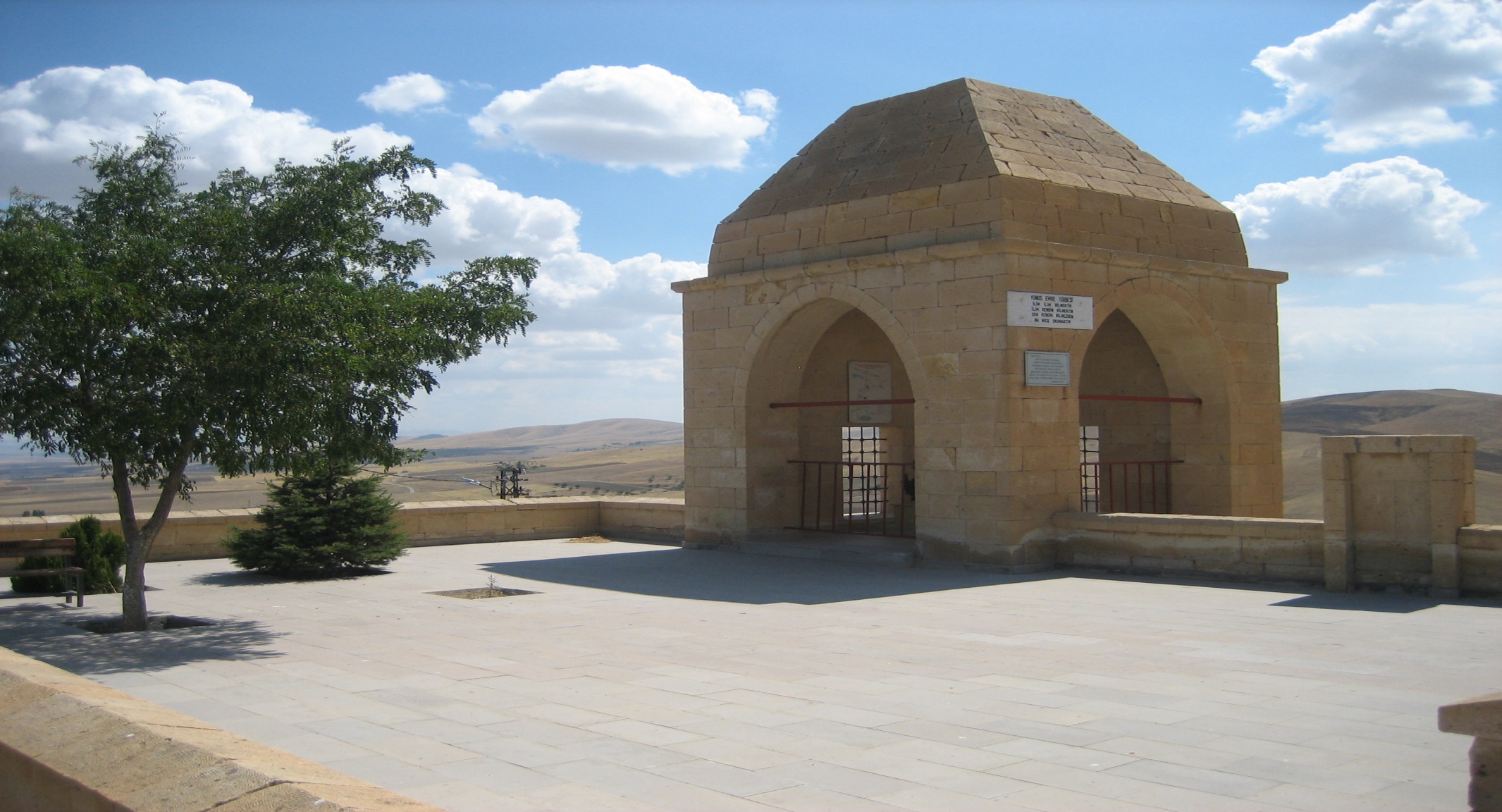 YUNUS EMRE TÜRBESİ
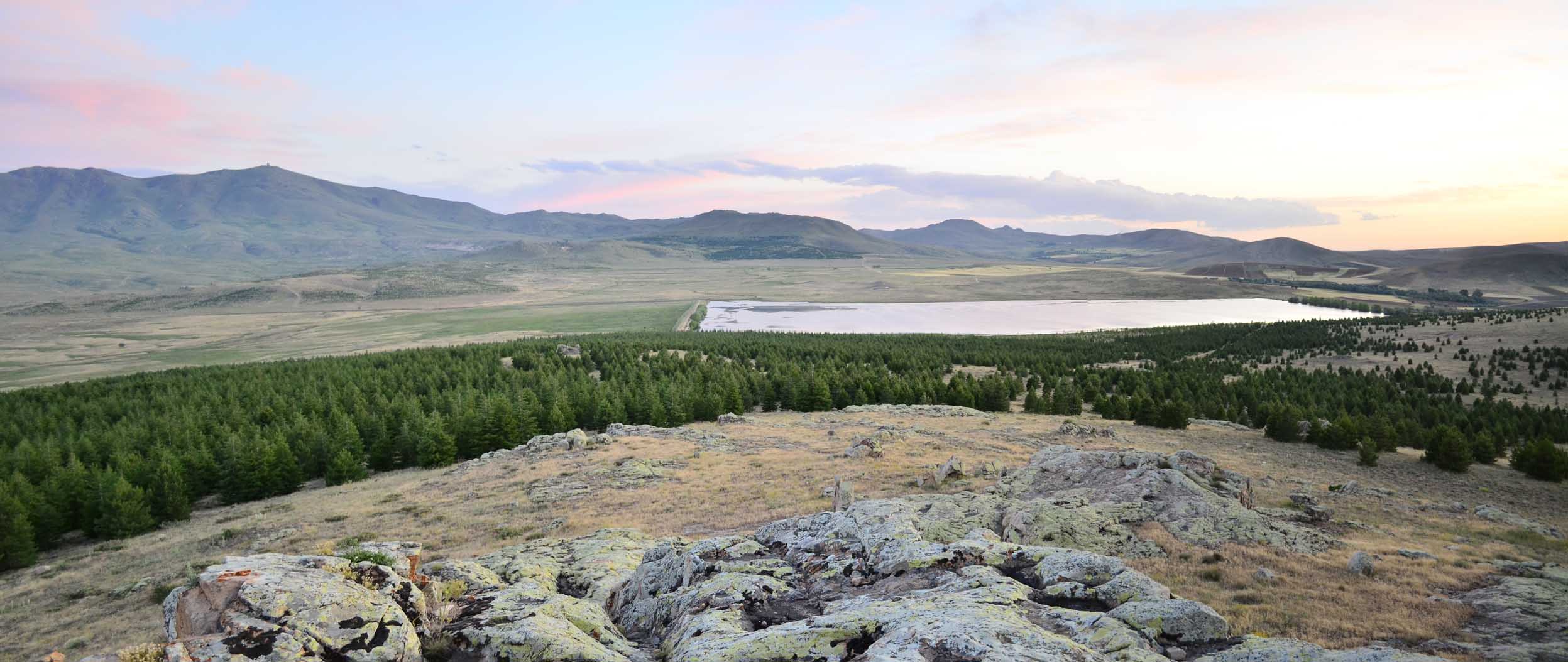 EKECİK DAĞI VE BALCI GÖLETİ
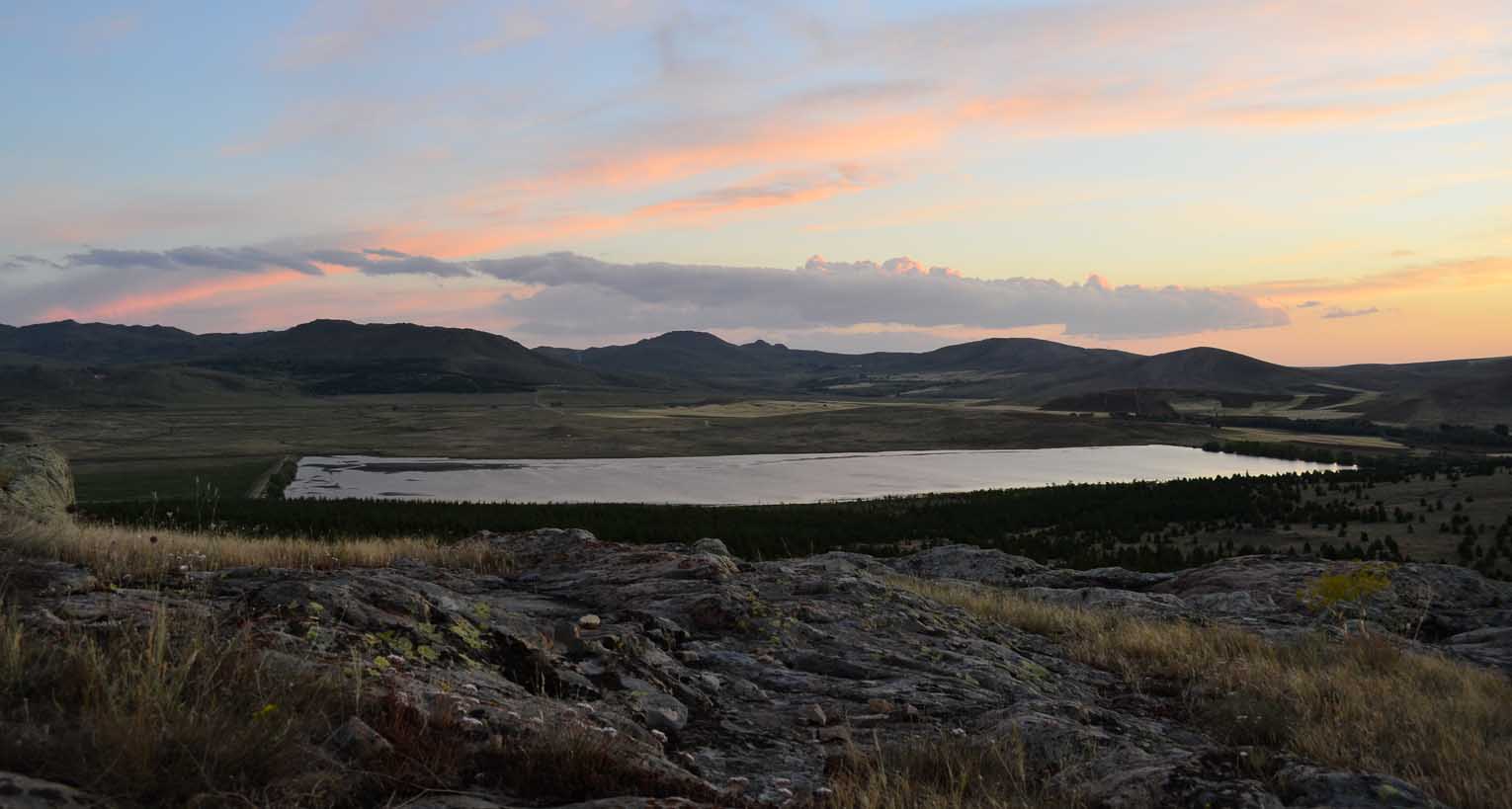 EKECİK DAĞI VE BALCI GÖLETİ
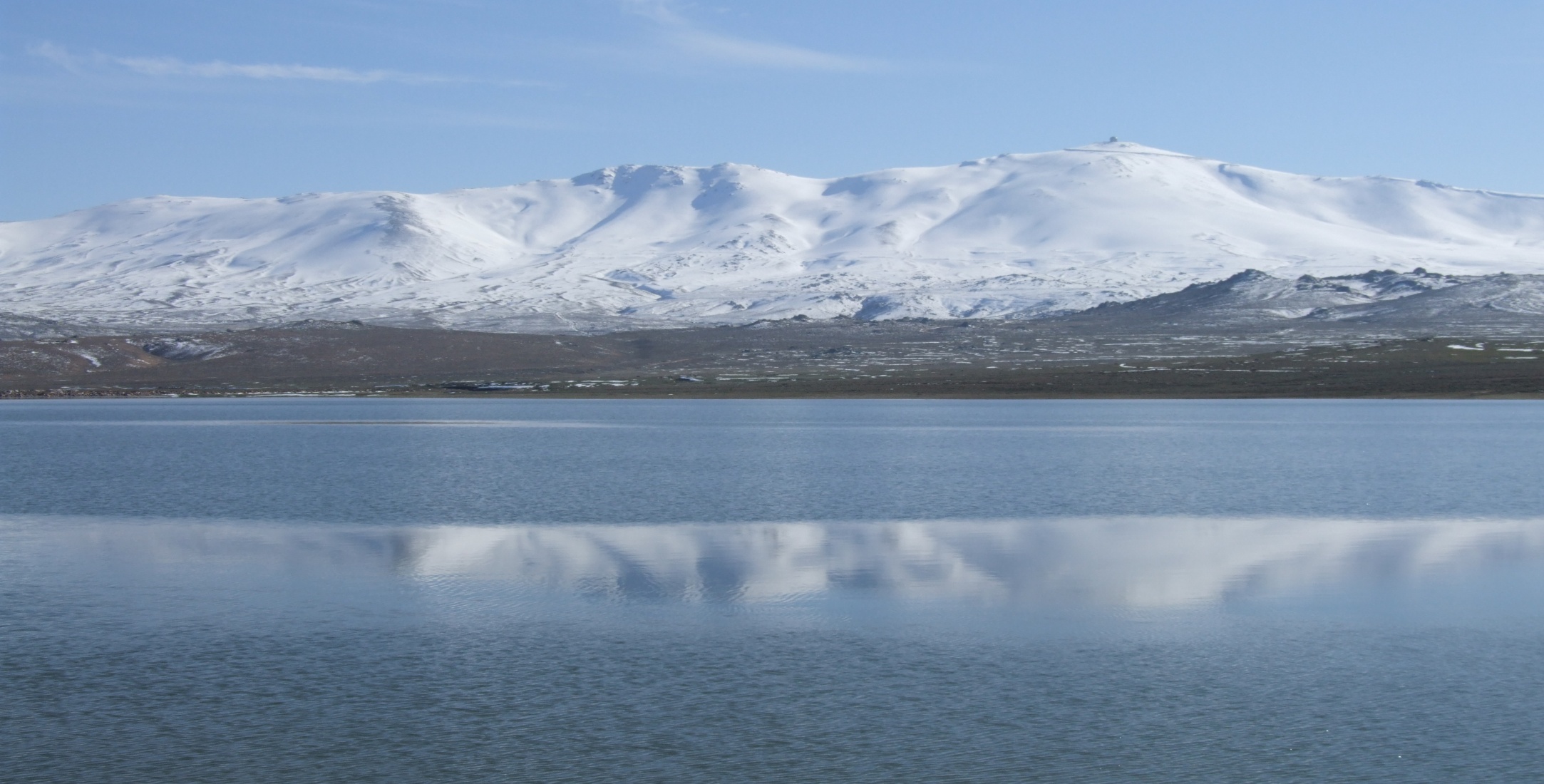 EKECİK DAĞI
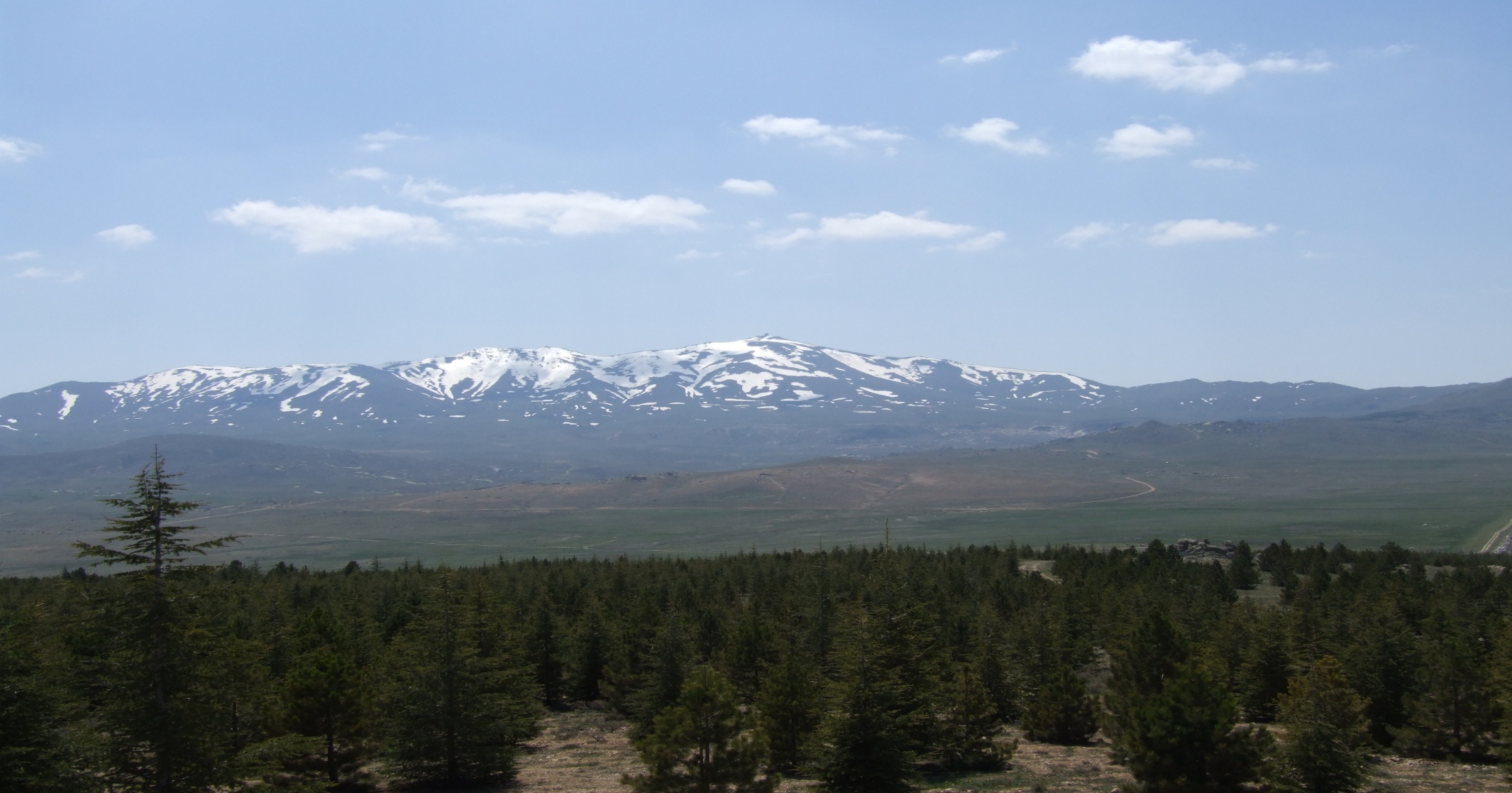 EKECİK DAĞI
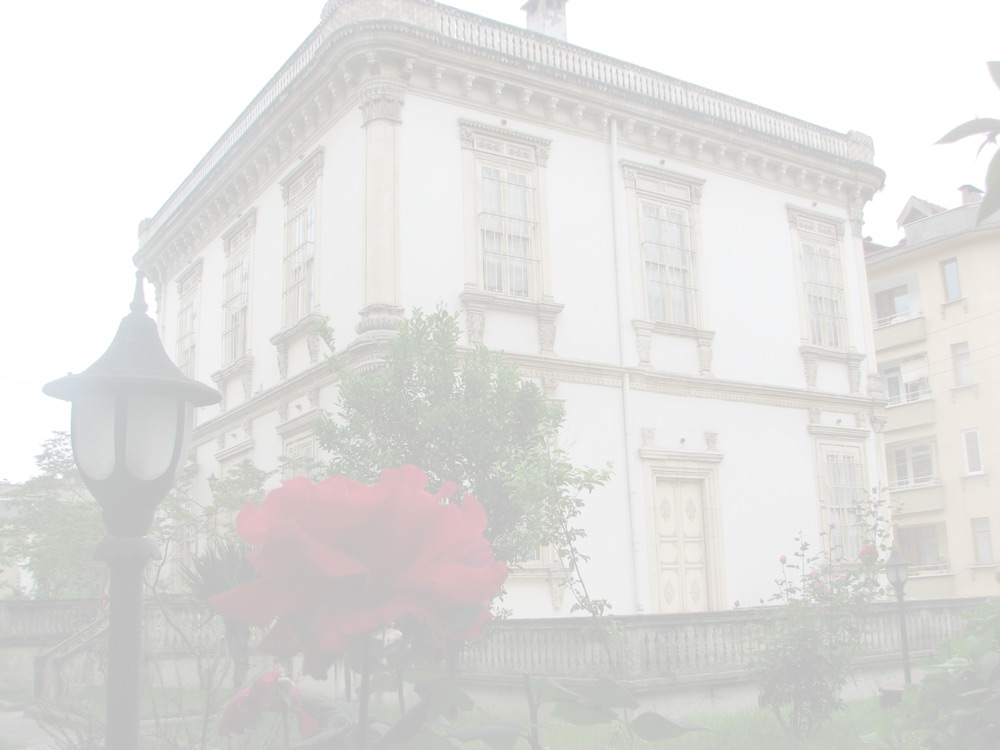 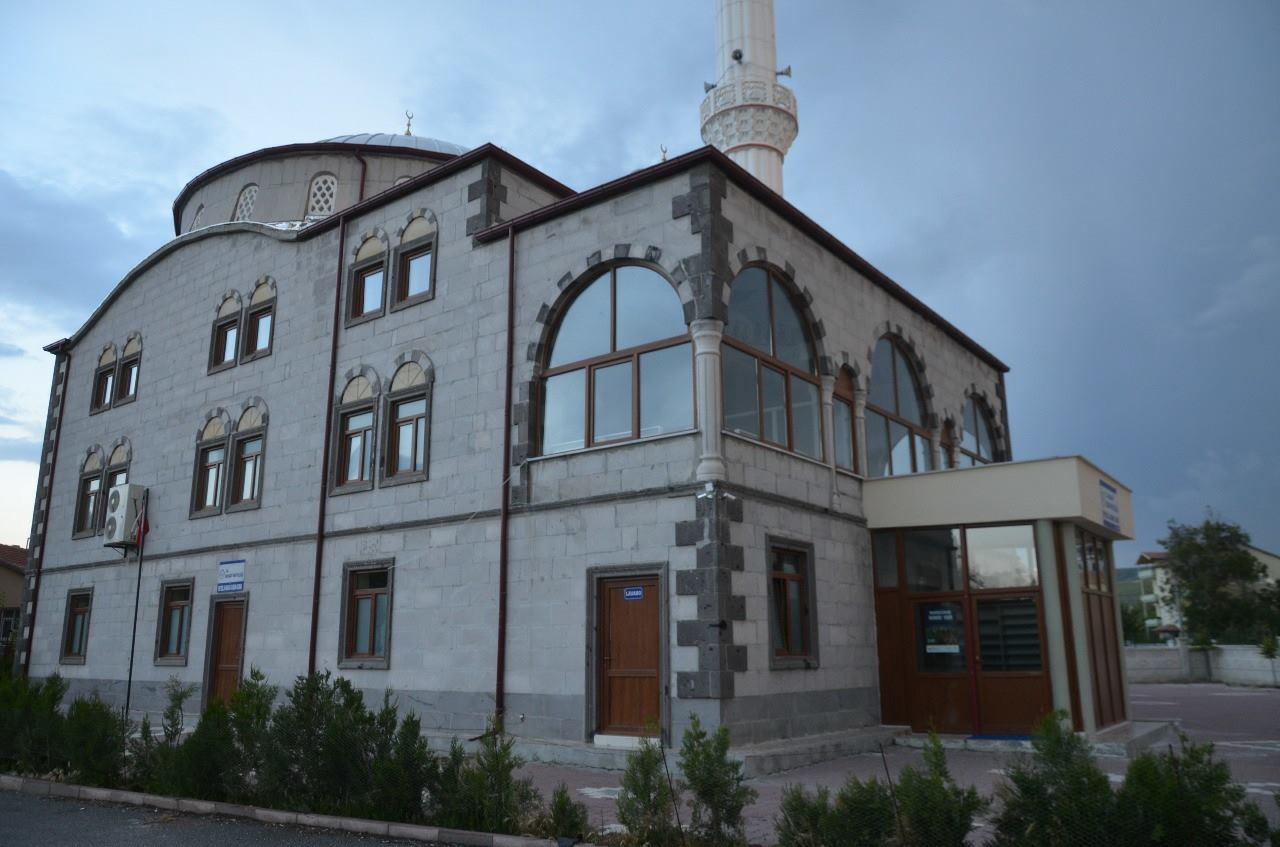 VEYSEL KARANİ CAMİSİ
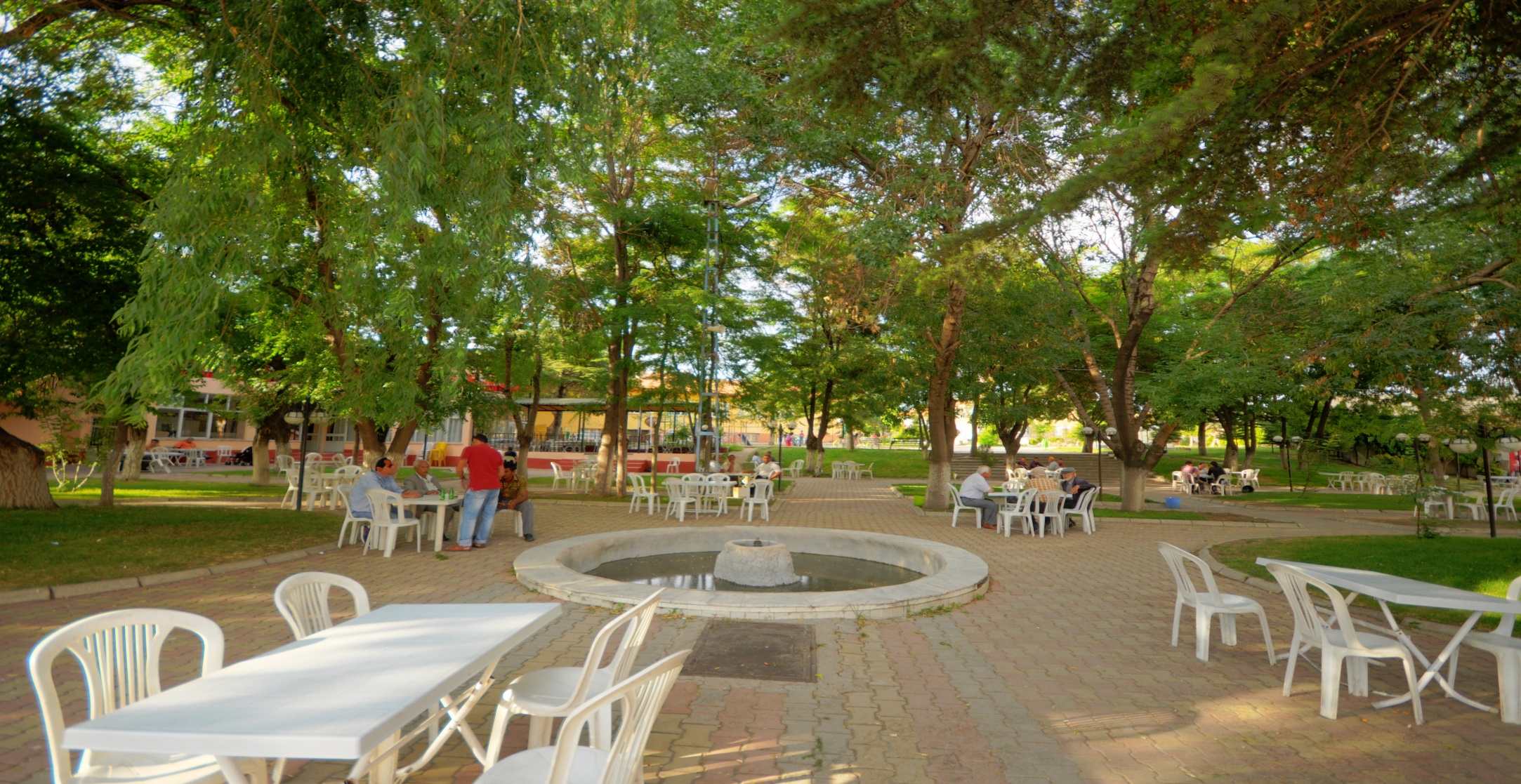 YUNUS EMRE PARKI
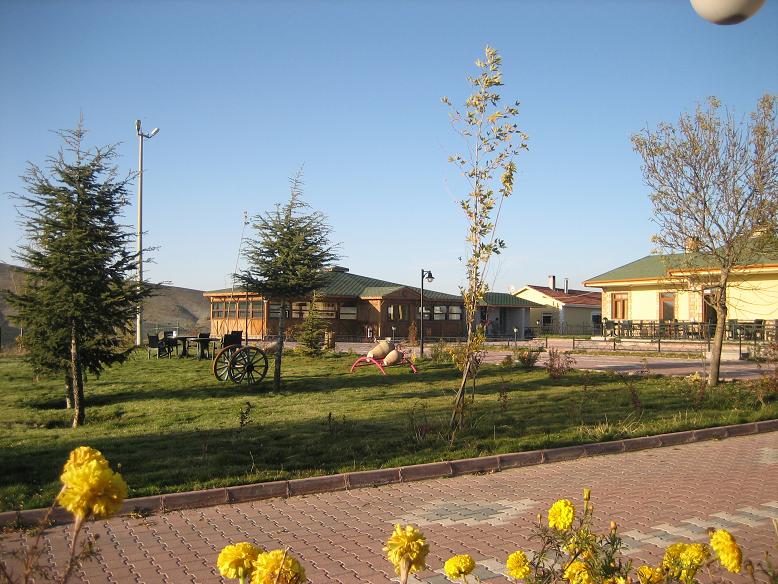 ORTABAHÇE
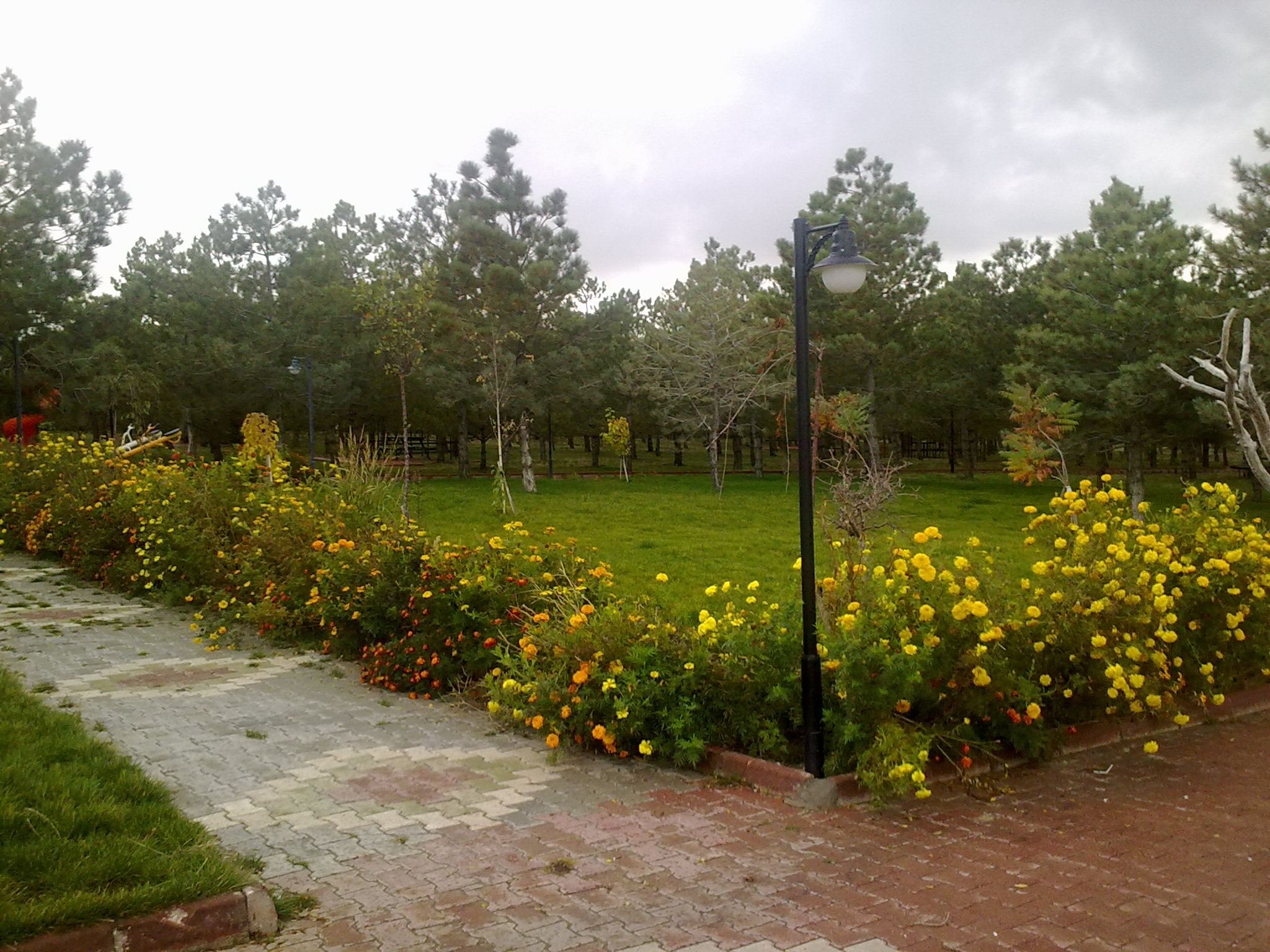 ORTABAHÇE
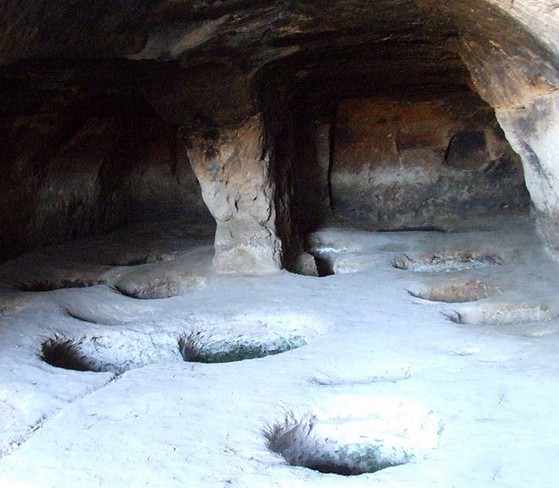 ERSELE YER ALTI ŞEHRİ
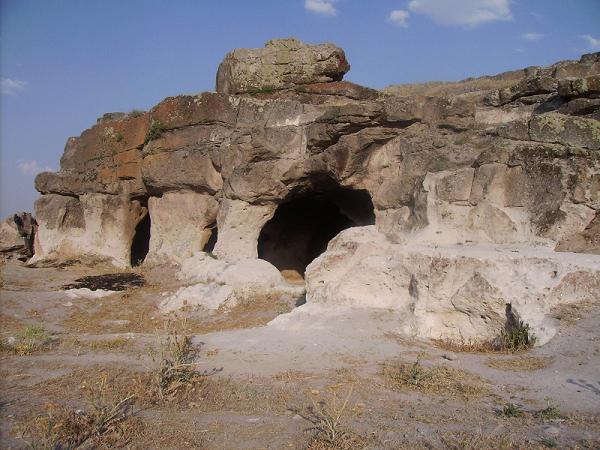 ERSELE YER ALTI ŞEHRİ
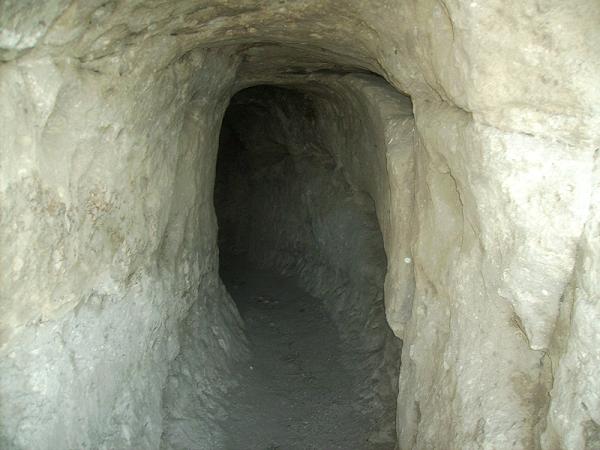 ERSELE YER ALTI ŞEHRİ
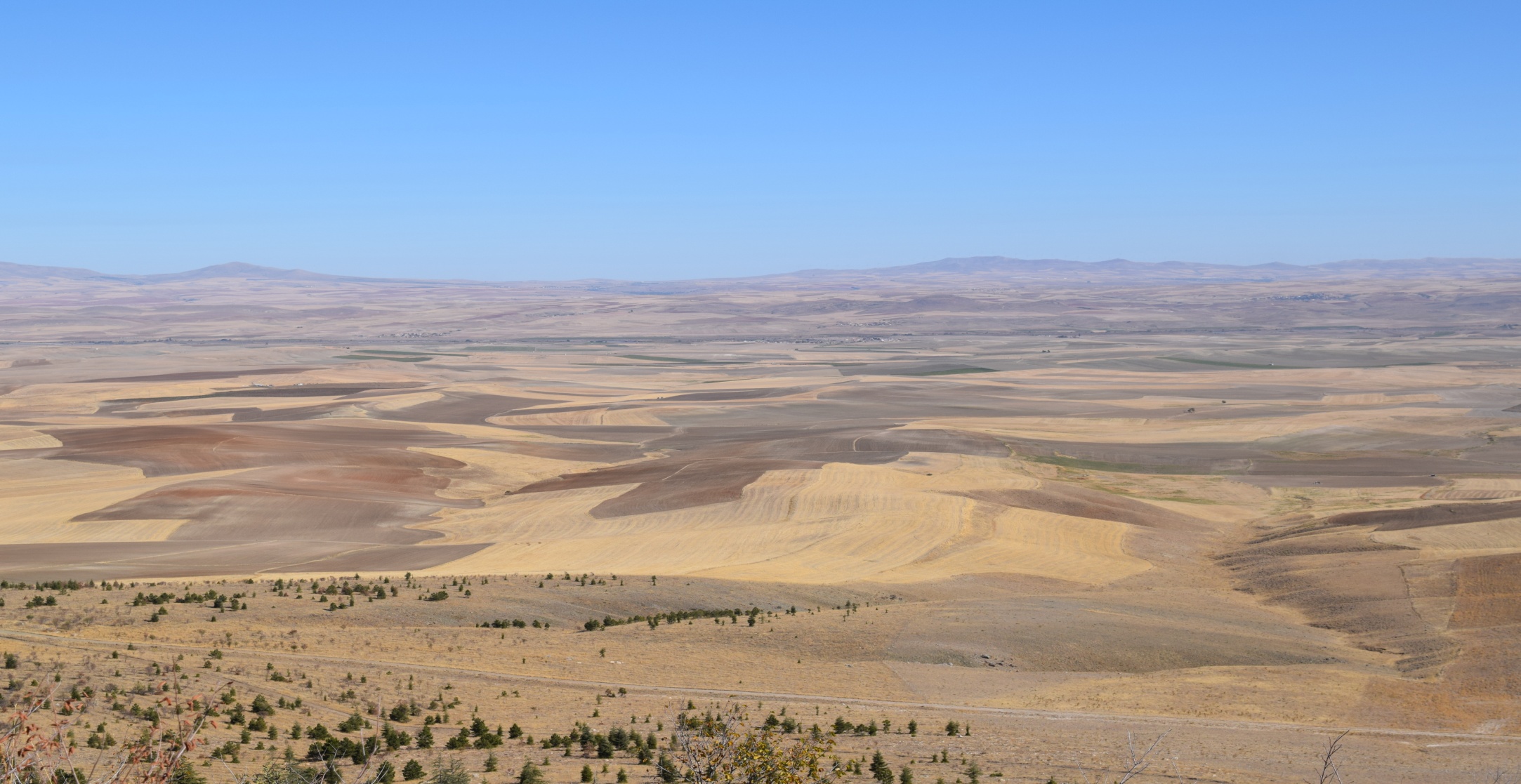 ORTAKÖY SARIKARAMAN YUNUS EMRE TÜRBESİNDEN GÖRÜNÜM
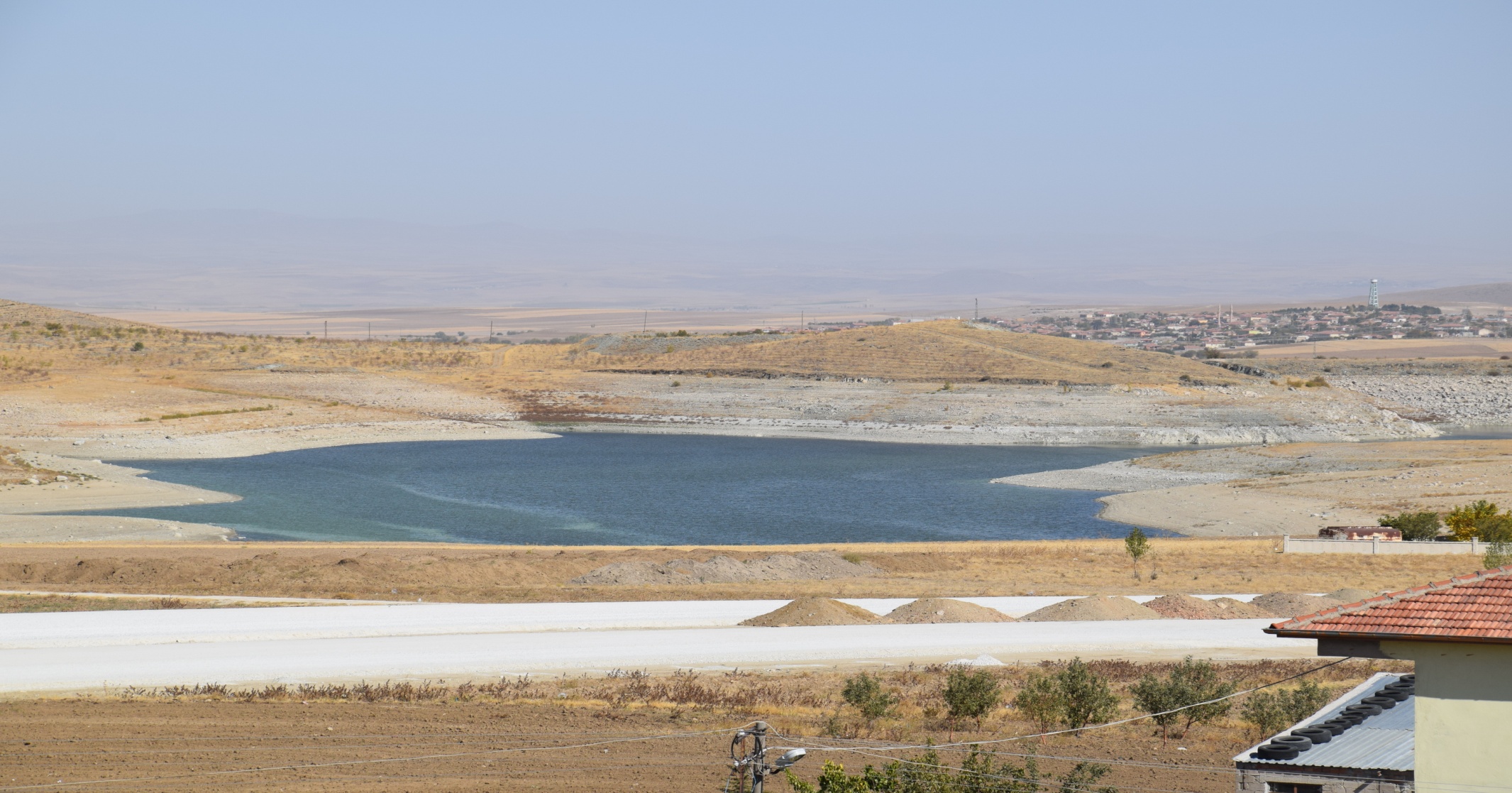 BOZKIR SULAMA BARAJI
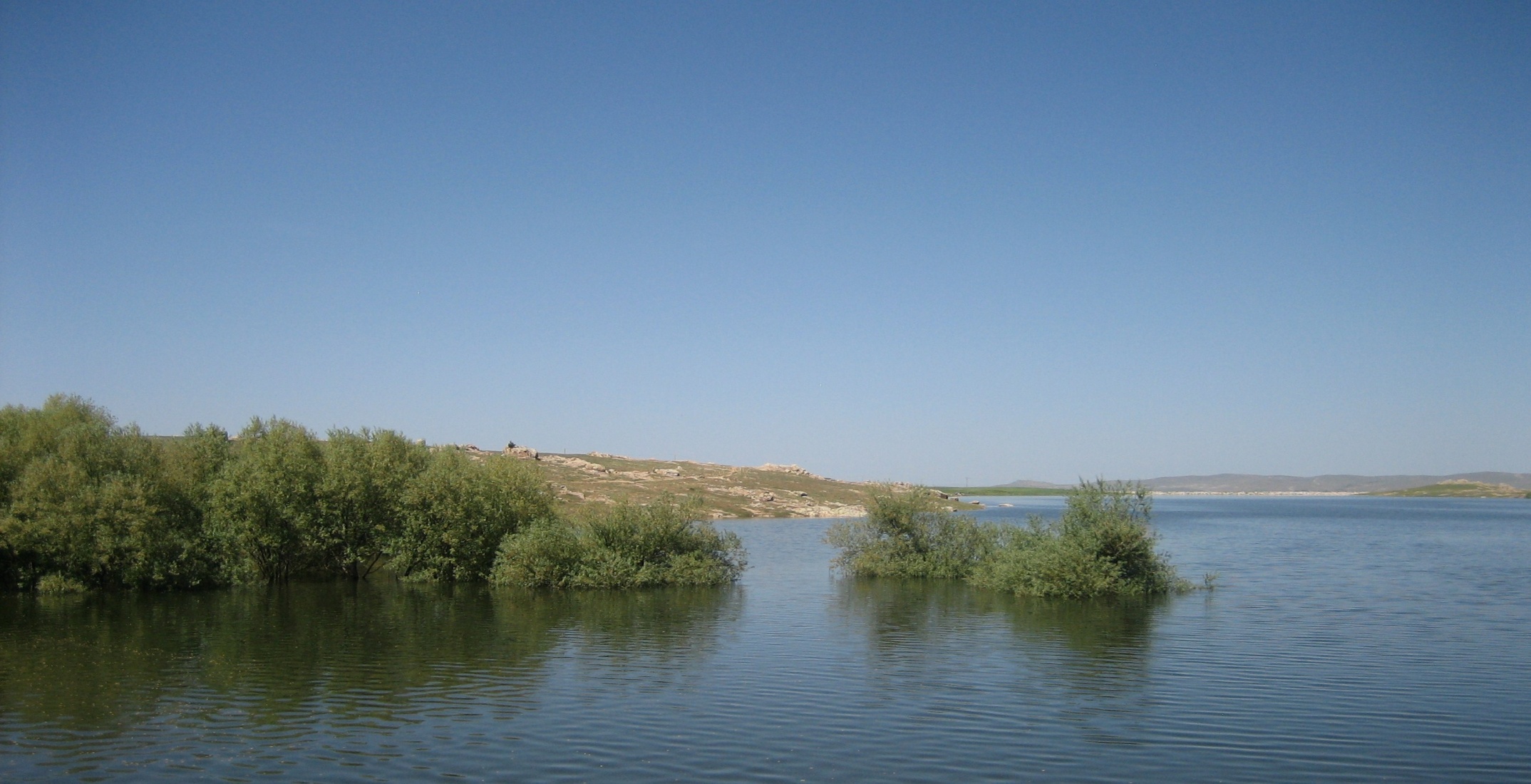 BALCI GÖLETİ
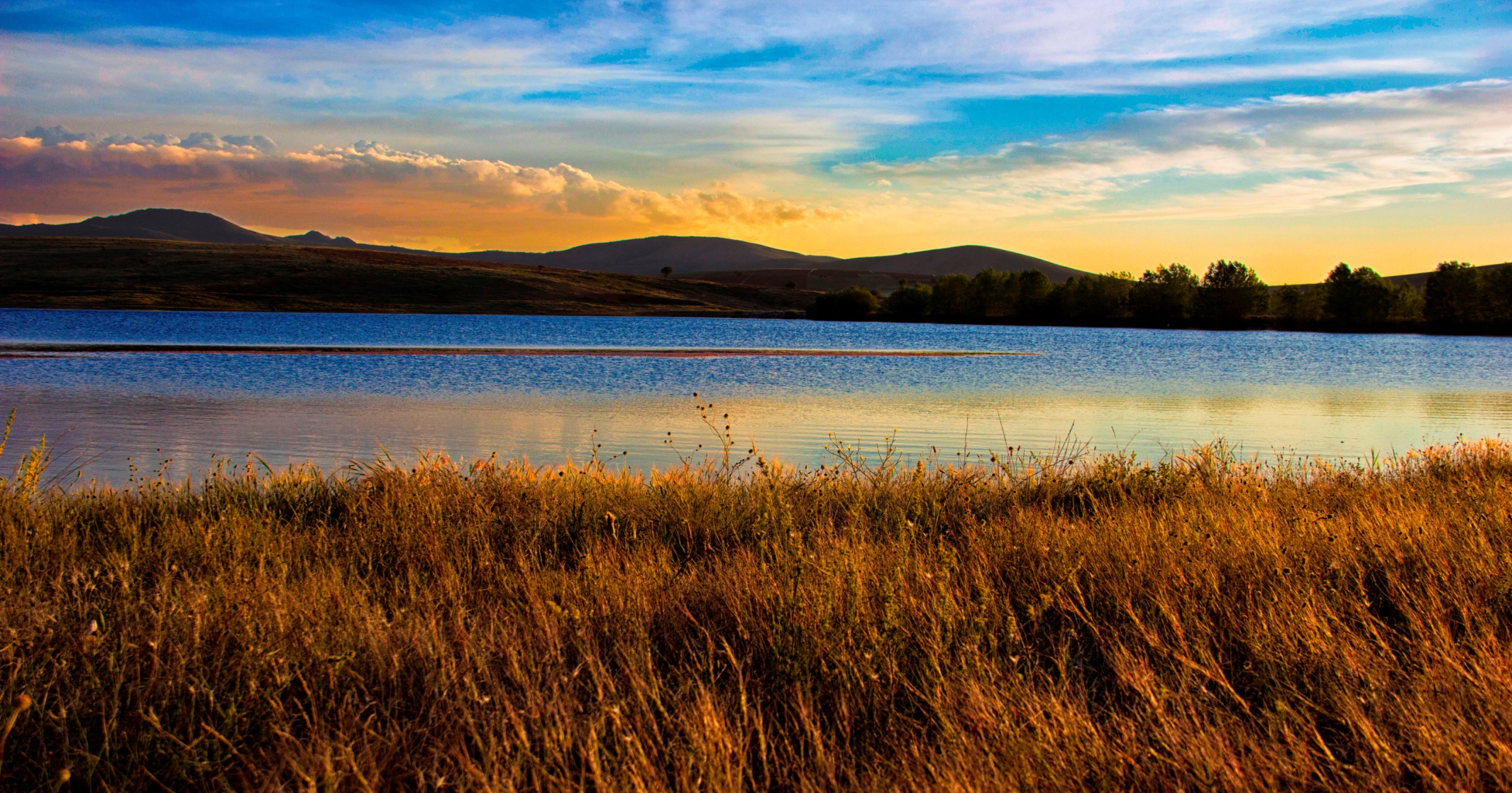 BALCI GÖLETİ
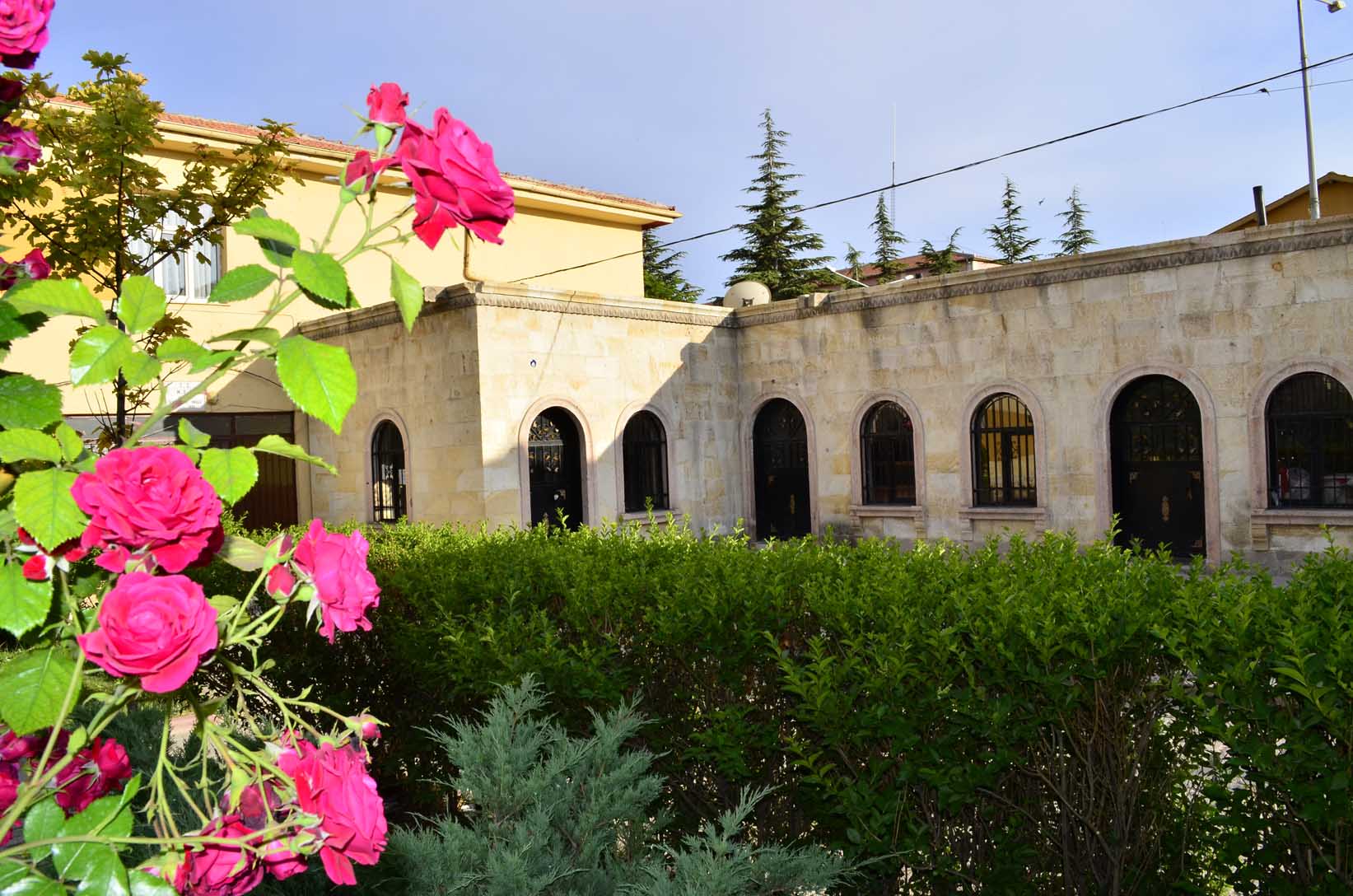 İSTİKLAL İLK-ORTAOKULU BAHÇESİ
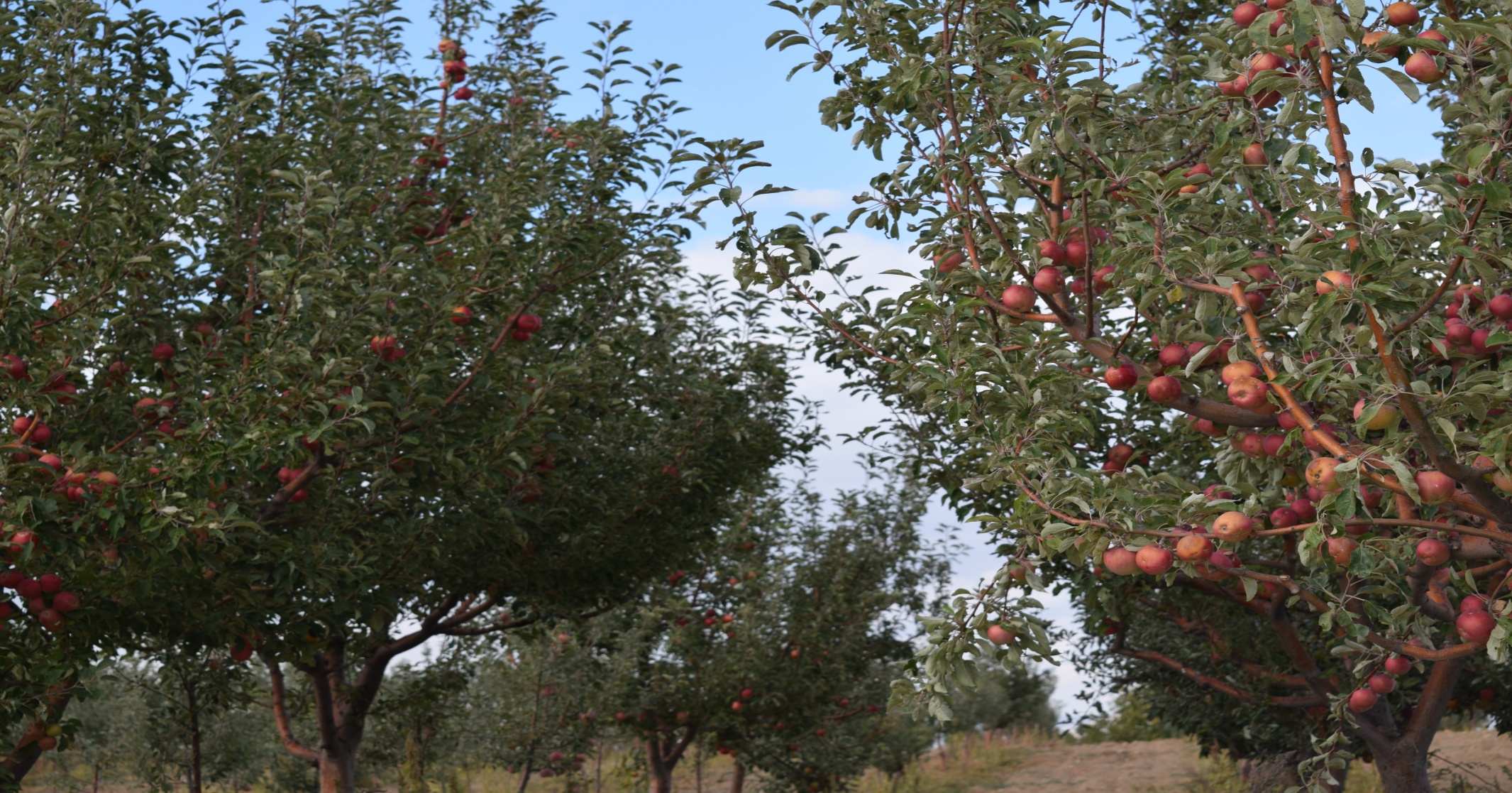 ELMA BAHÇESİ
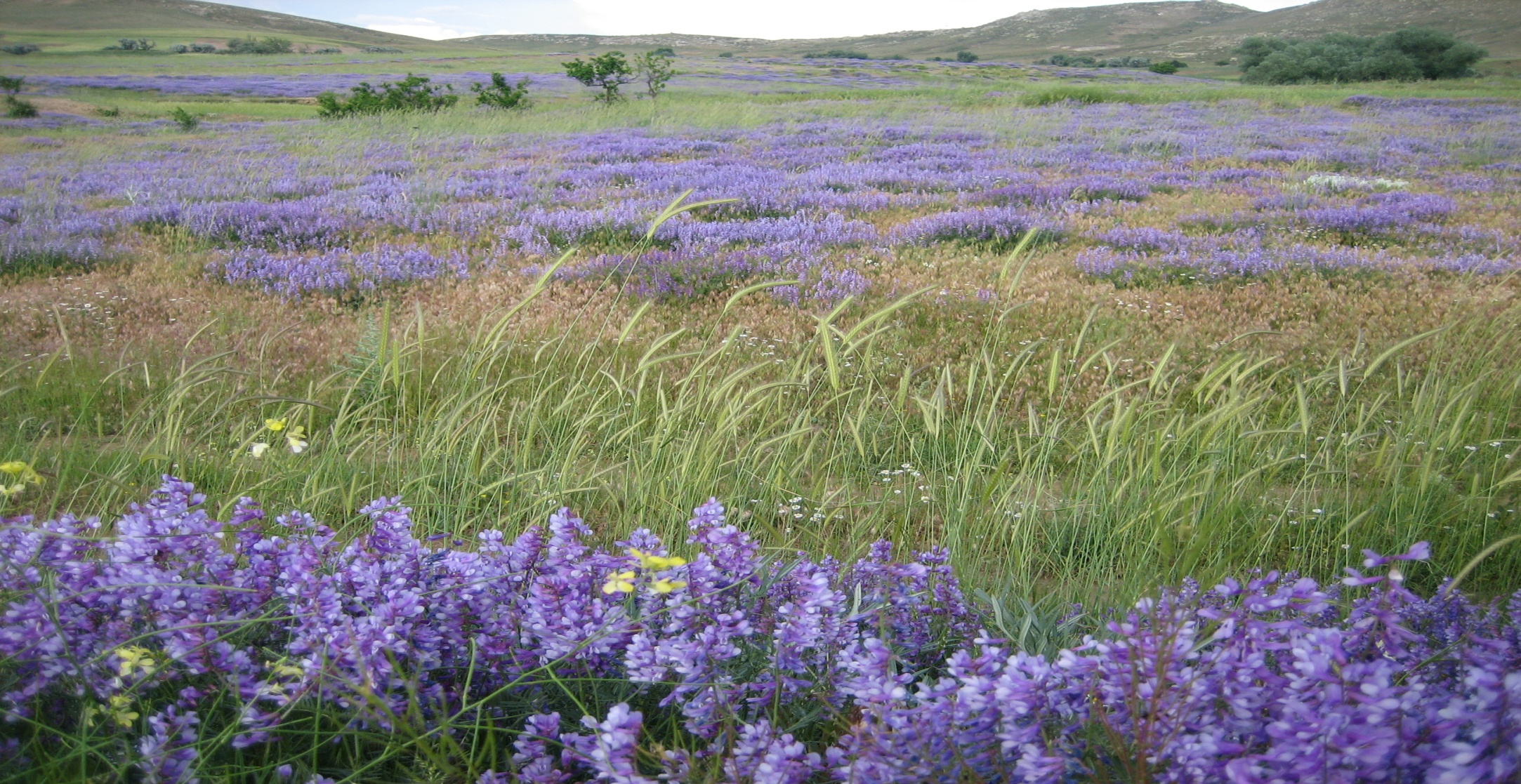 S.GÖKKAYA KÖYÜ
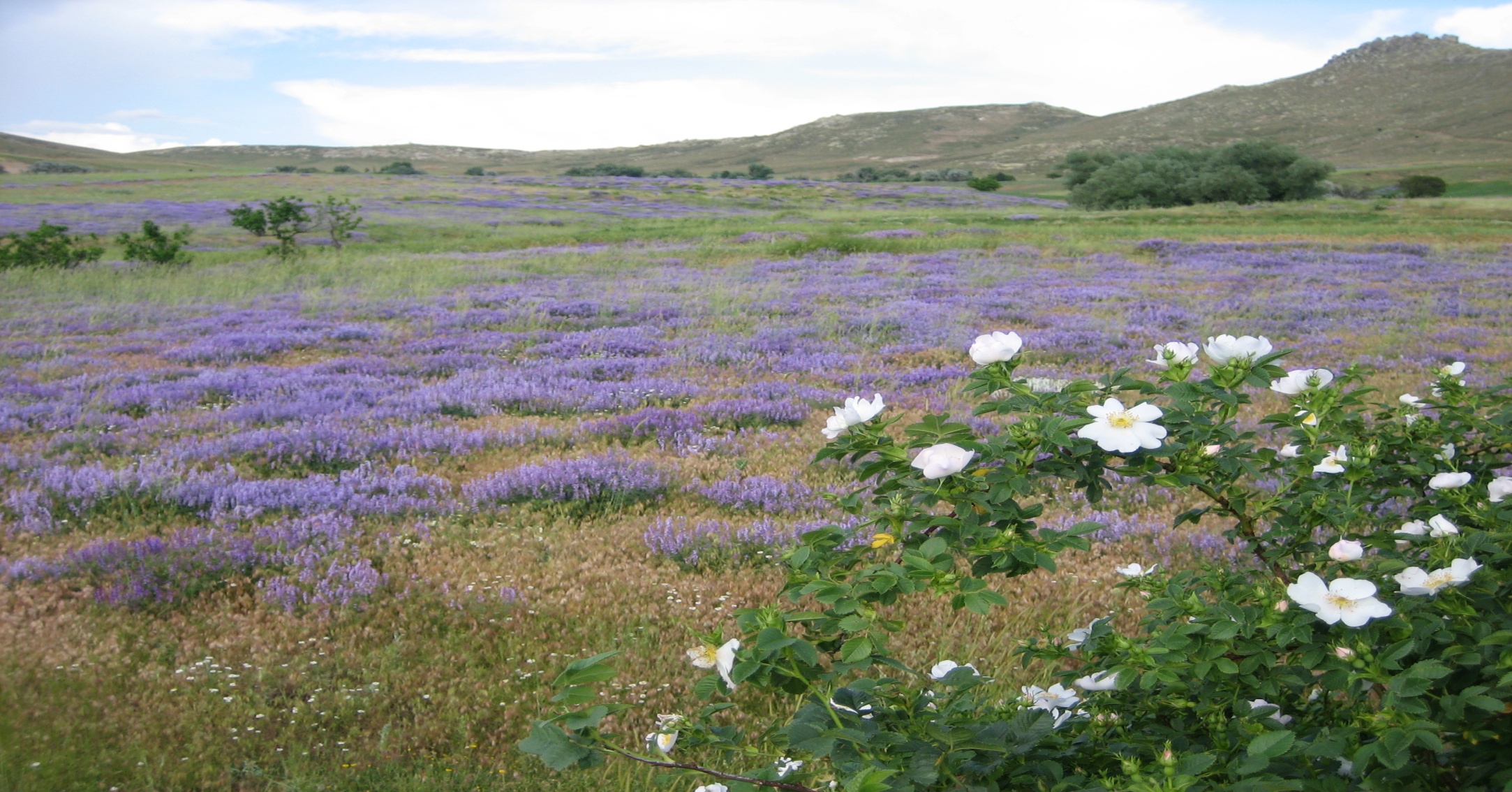 S.GÖKKAYA KÖYÜ